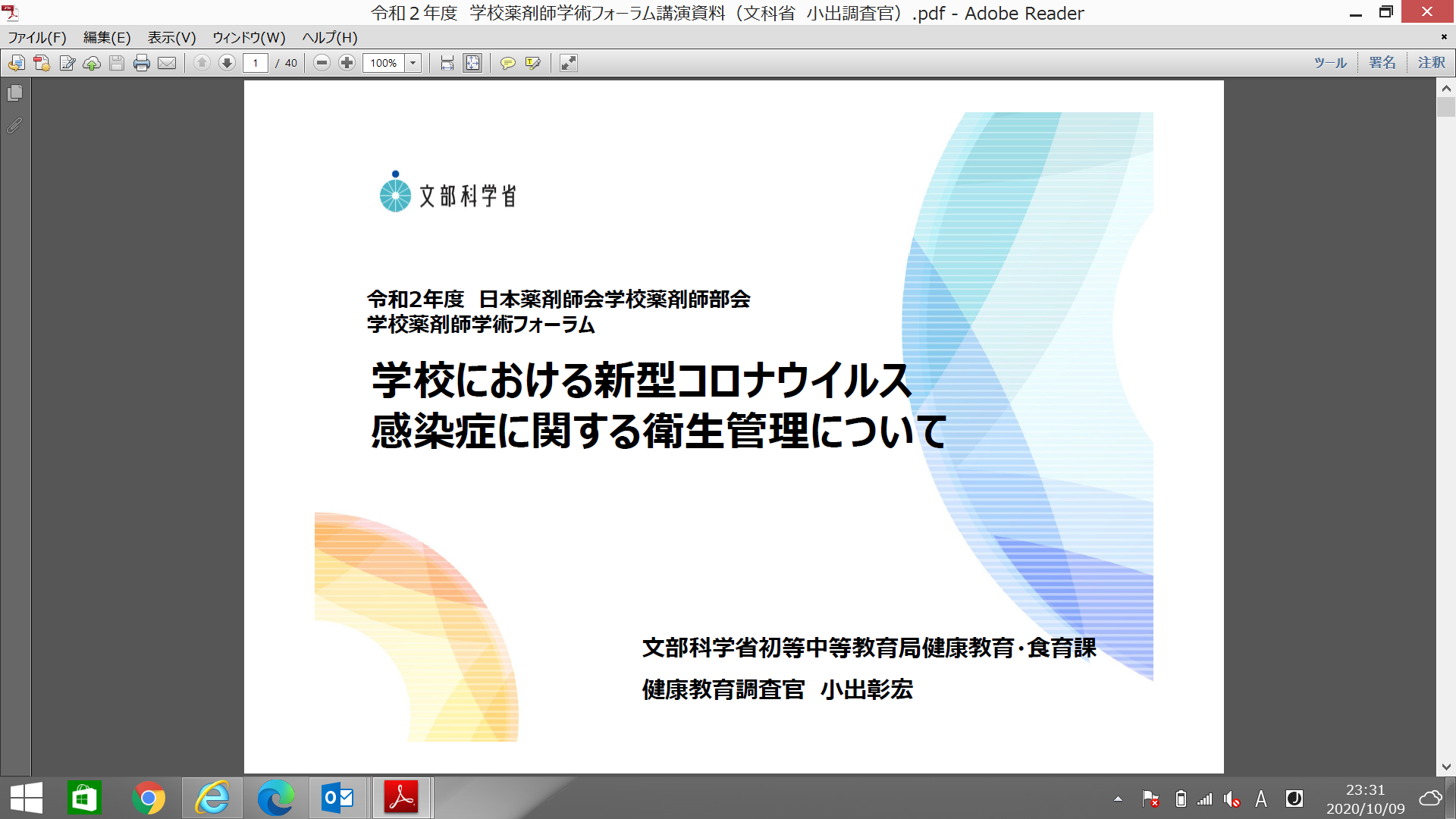 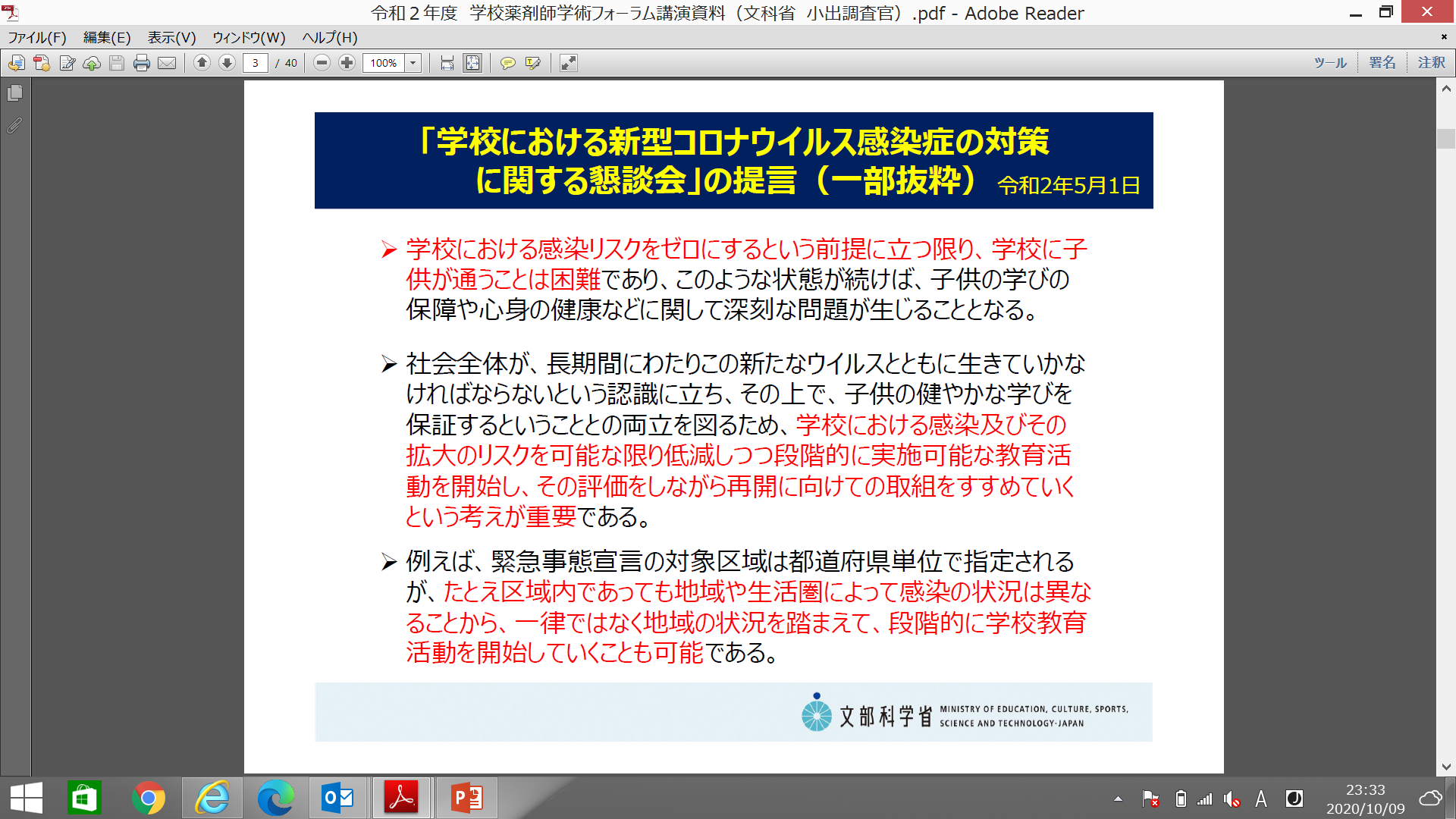 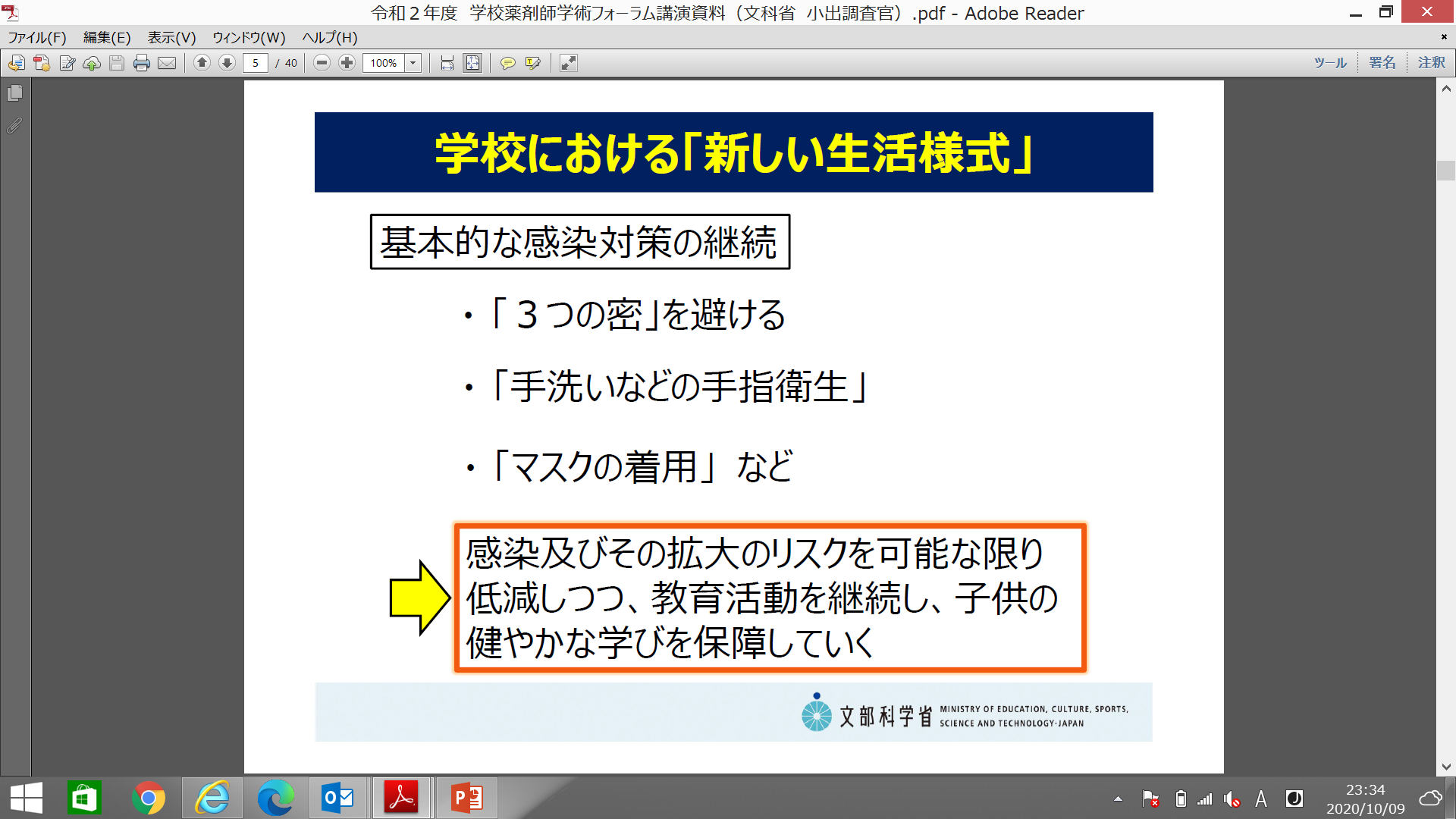 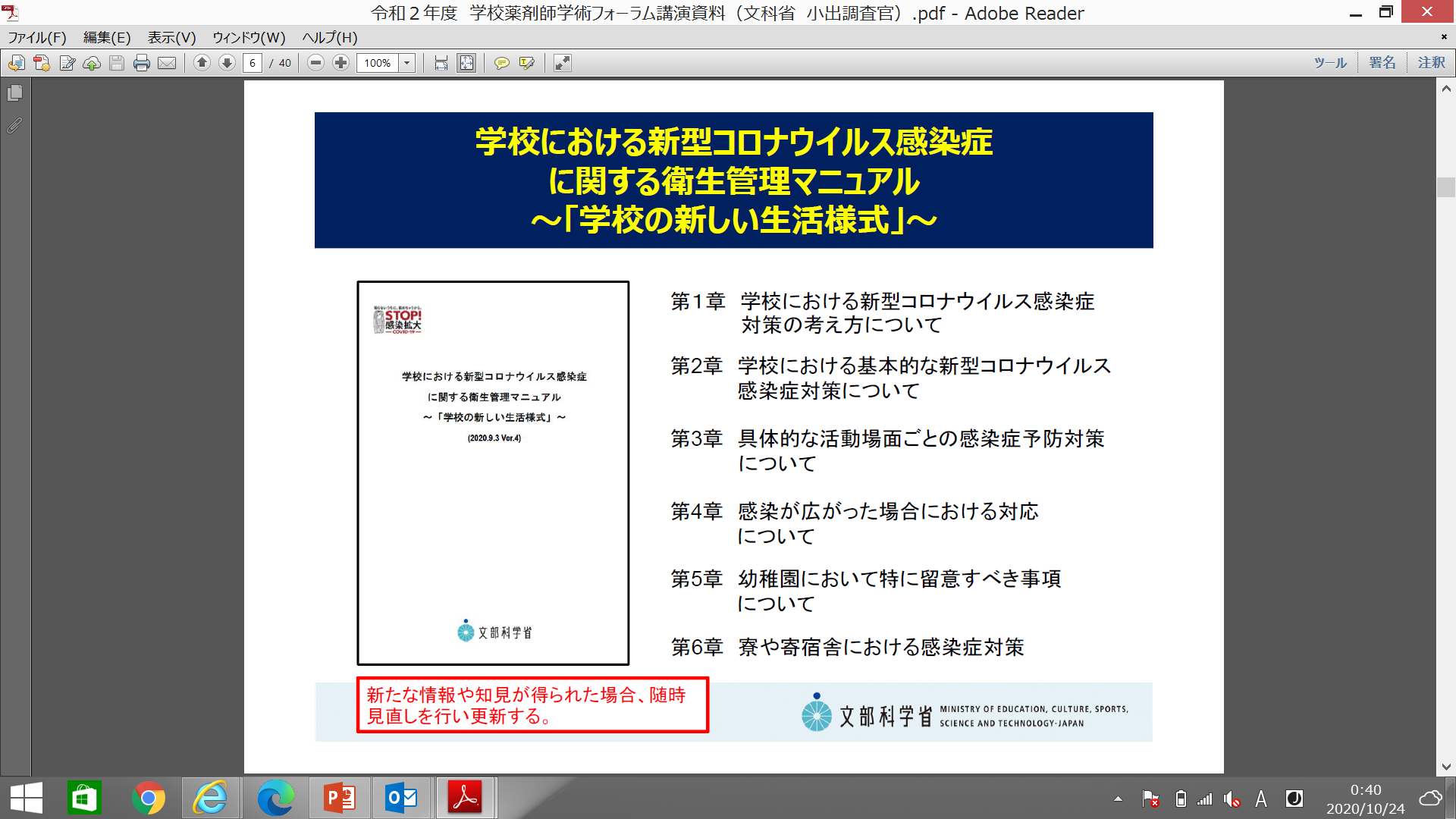 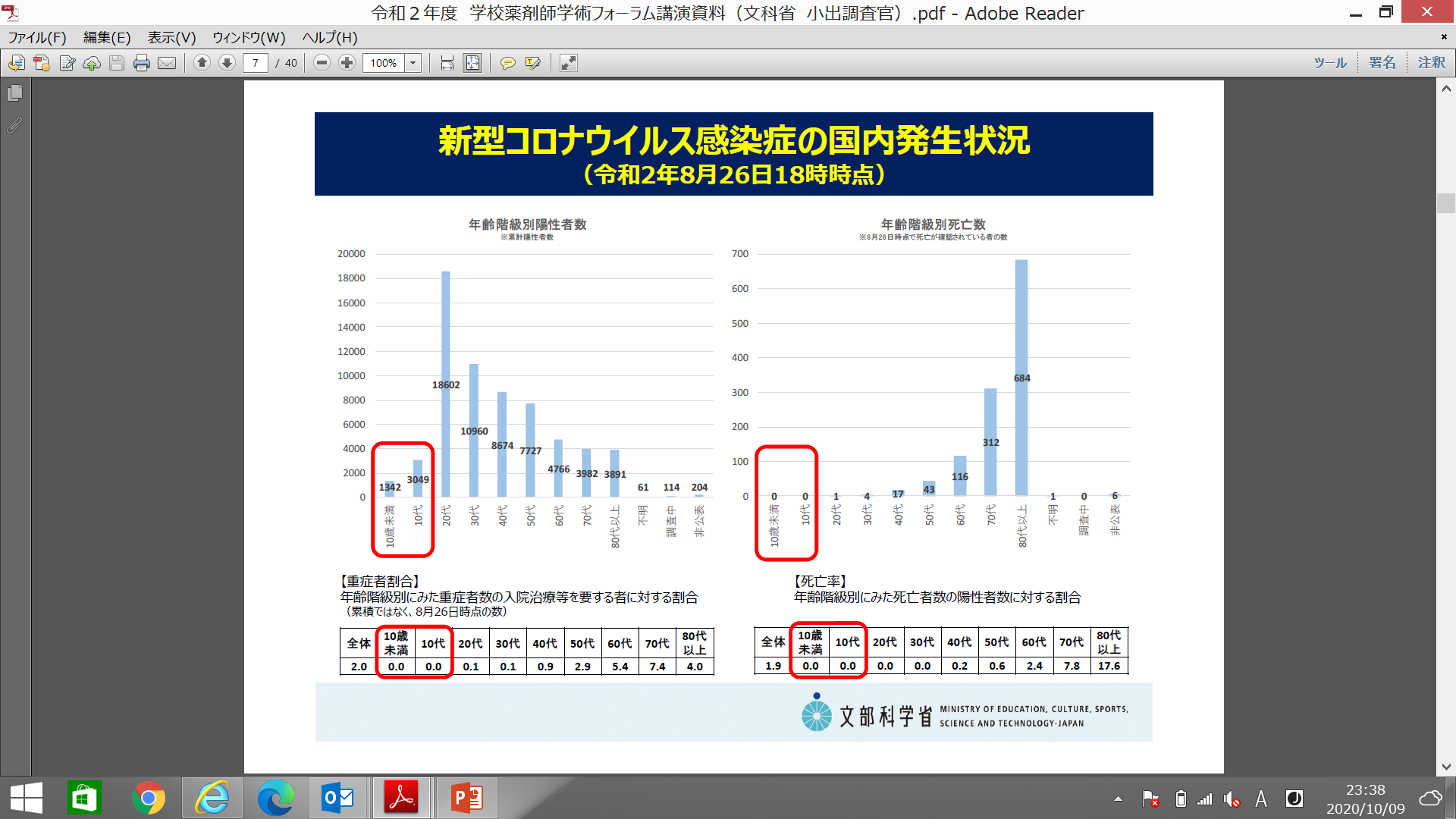 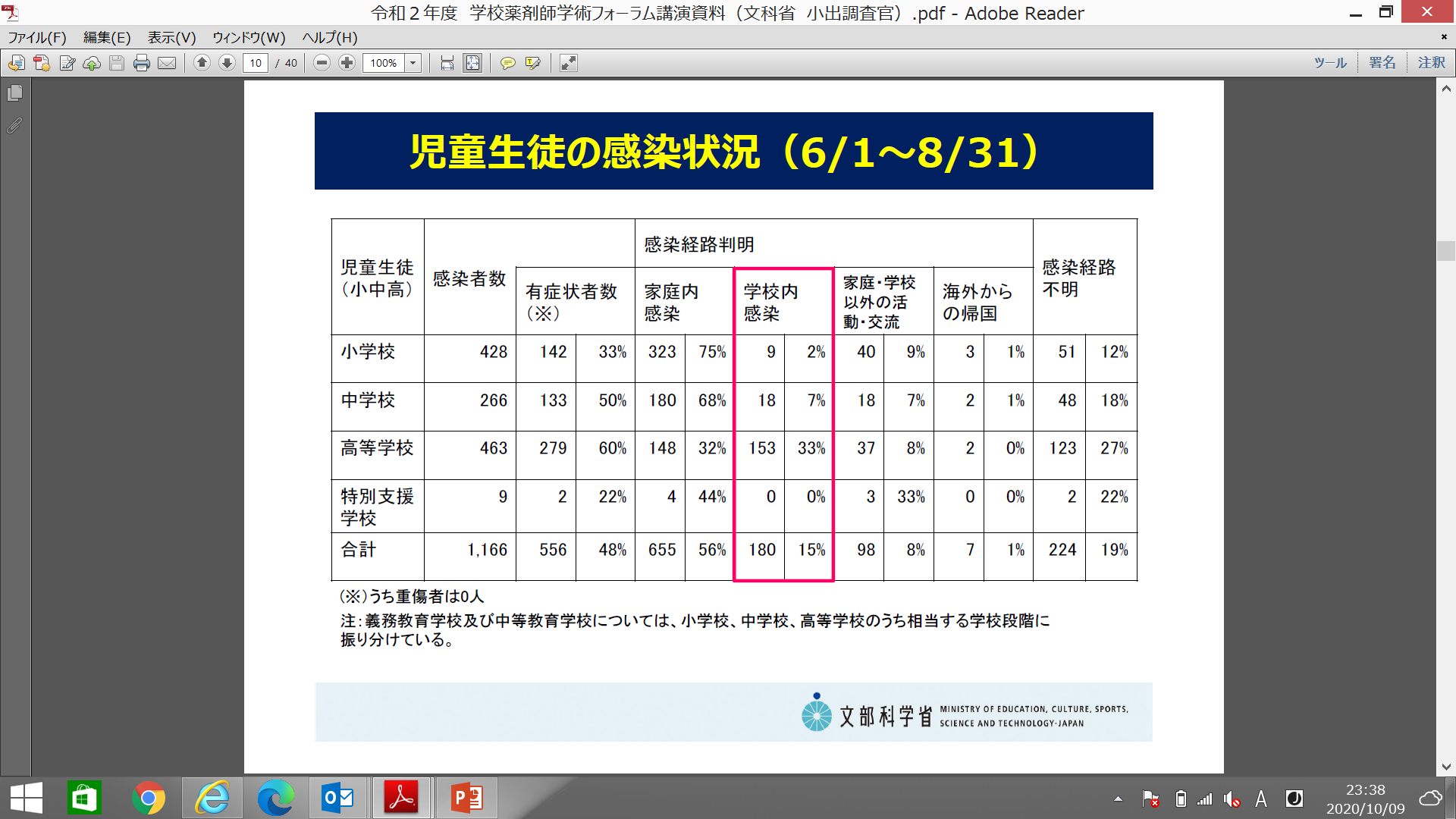 小出先生　５Ｐ下
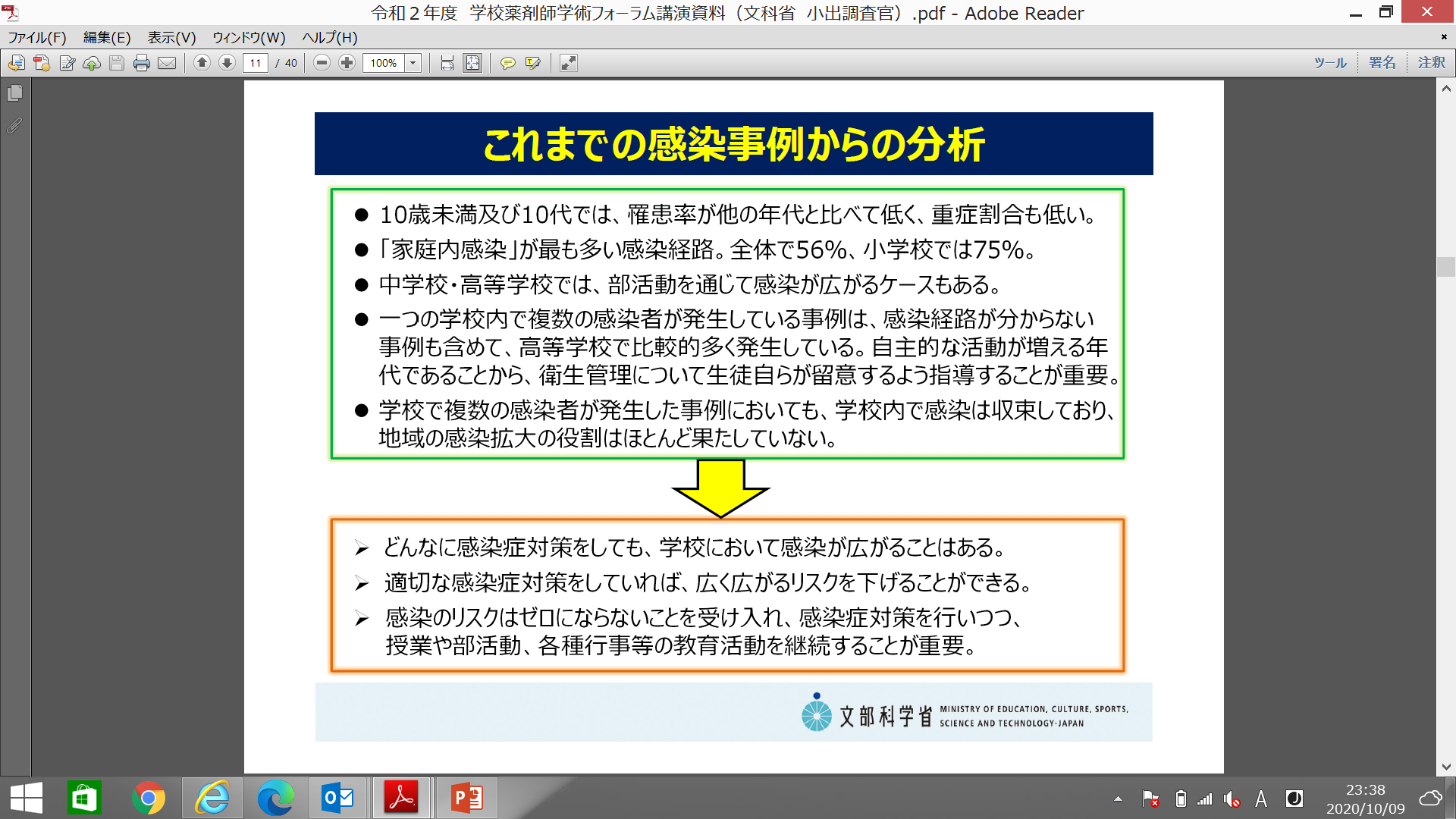 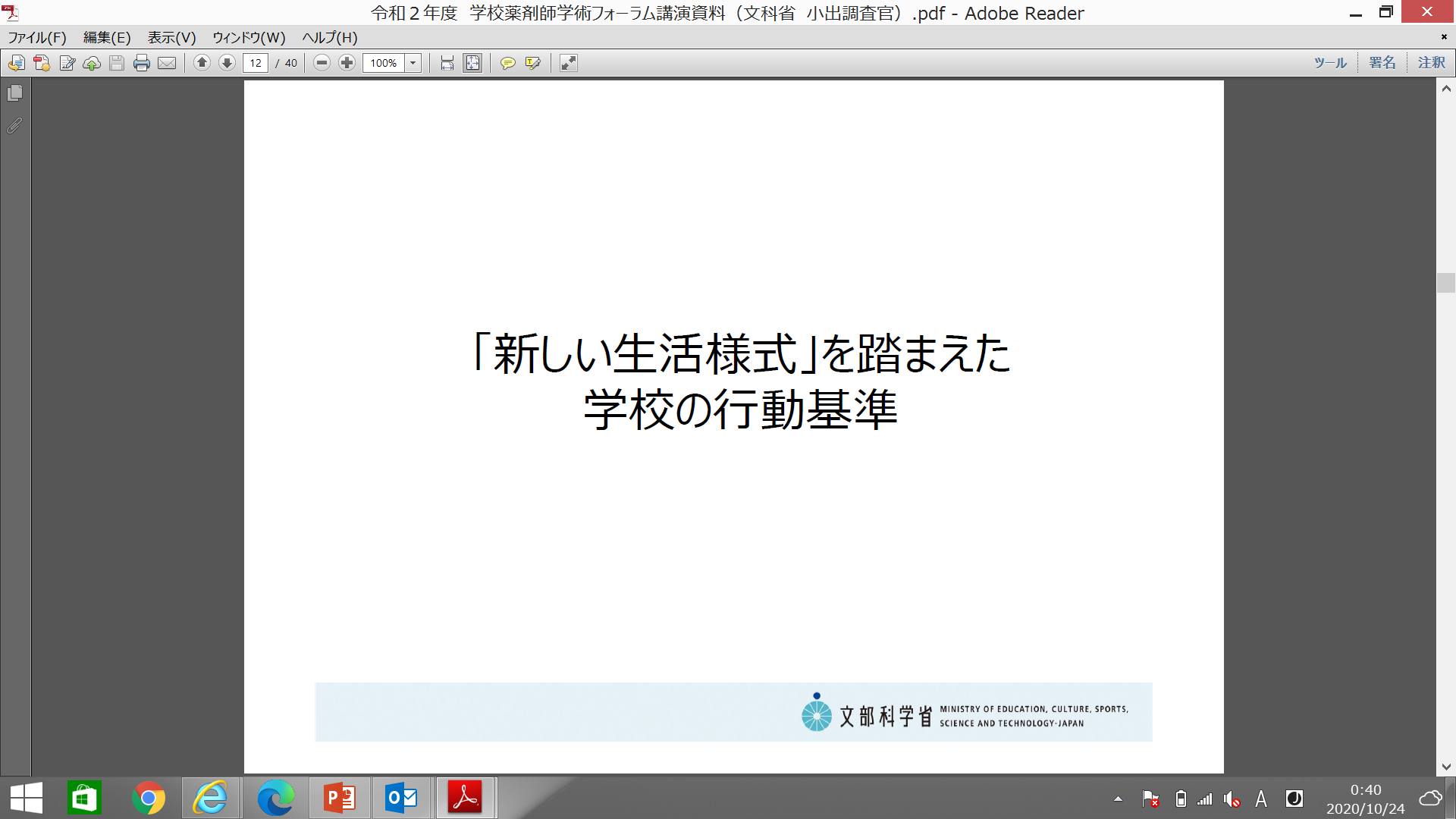 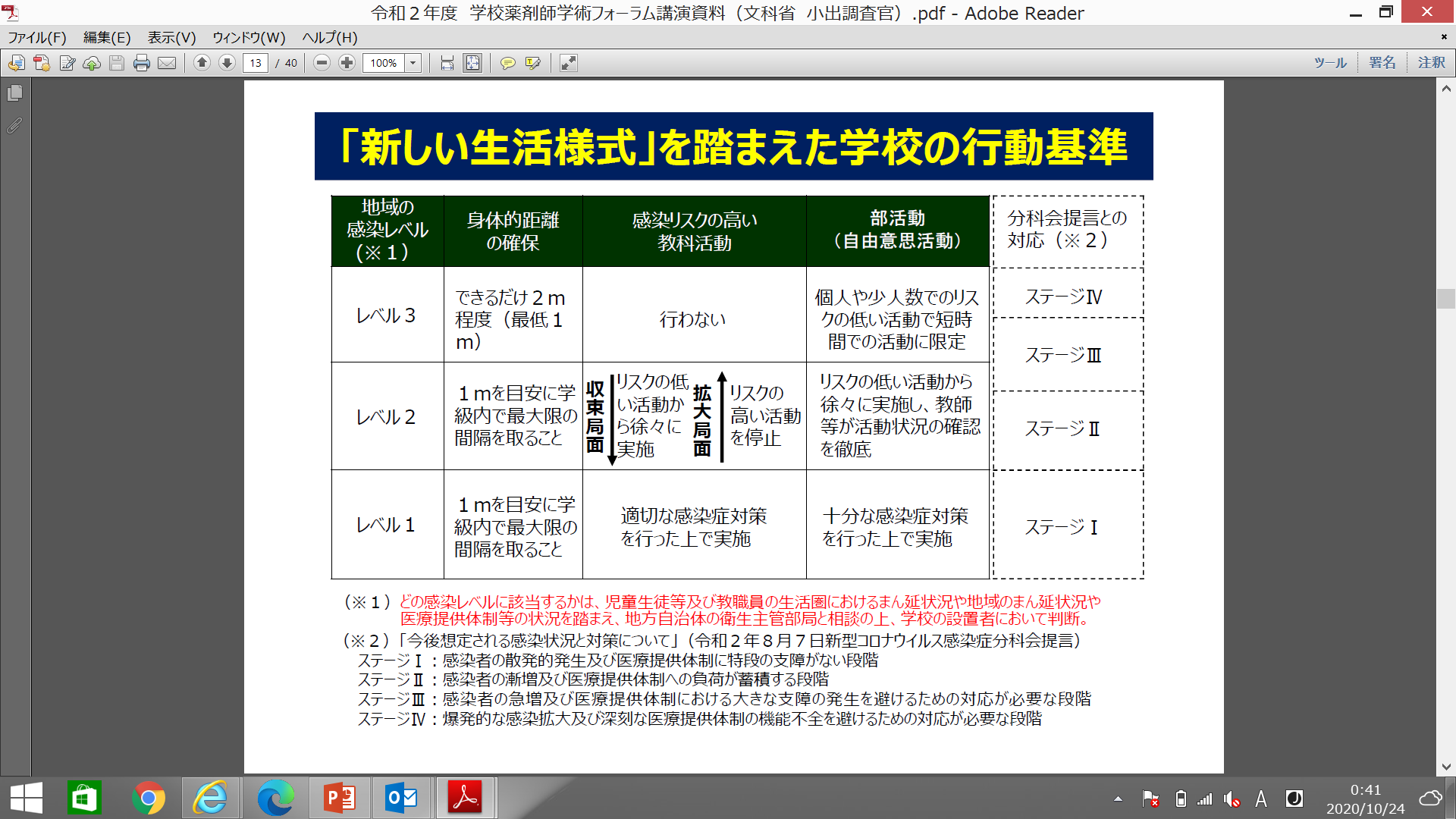 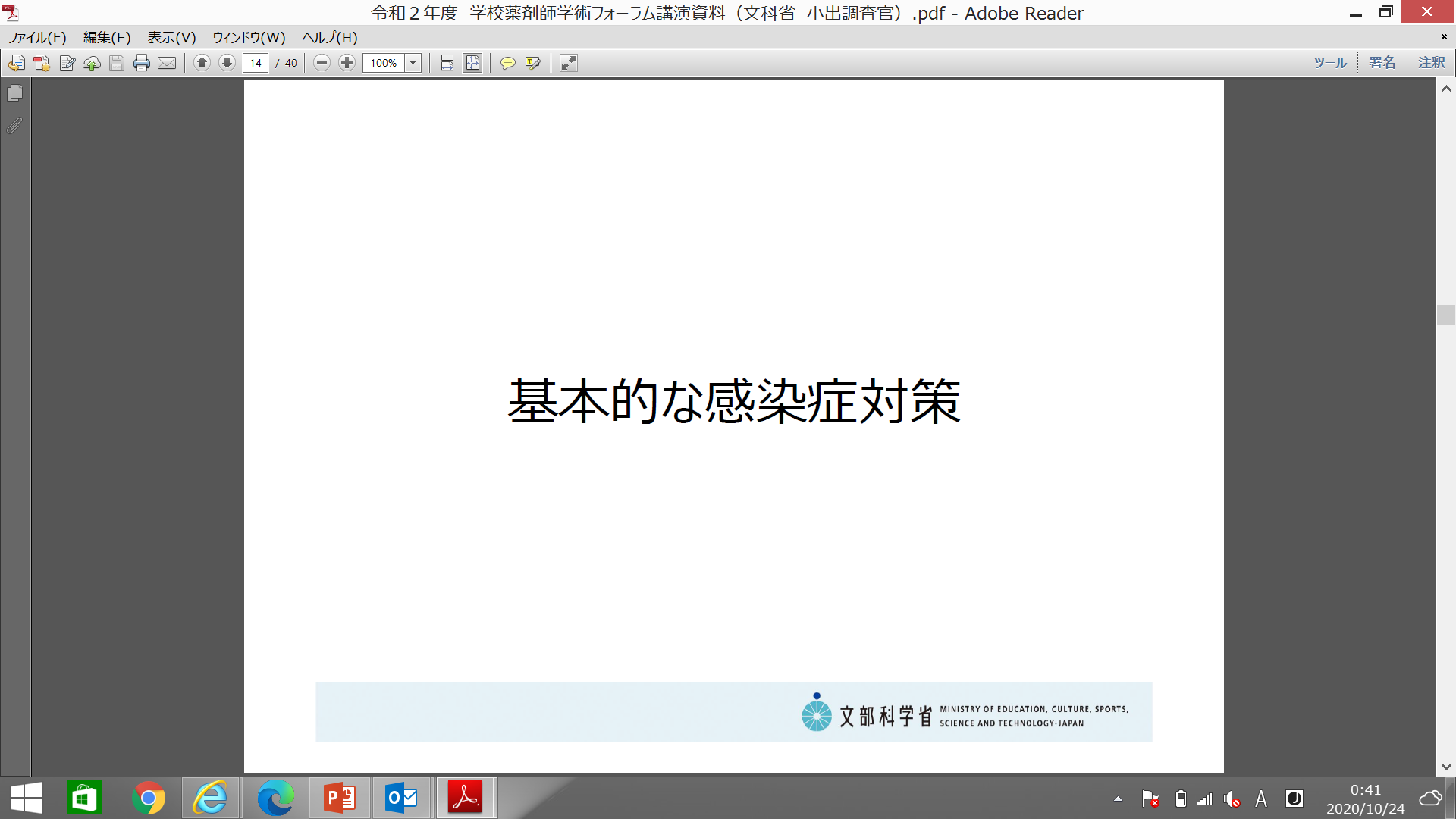 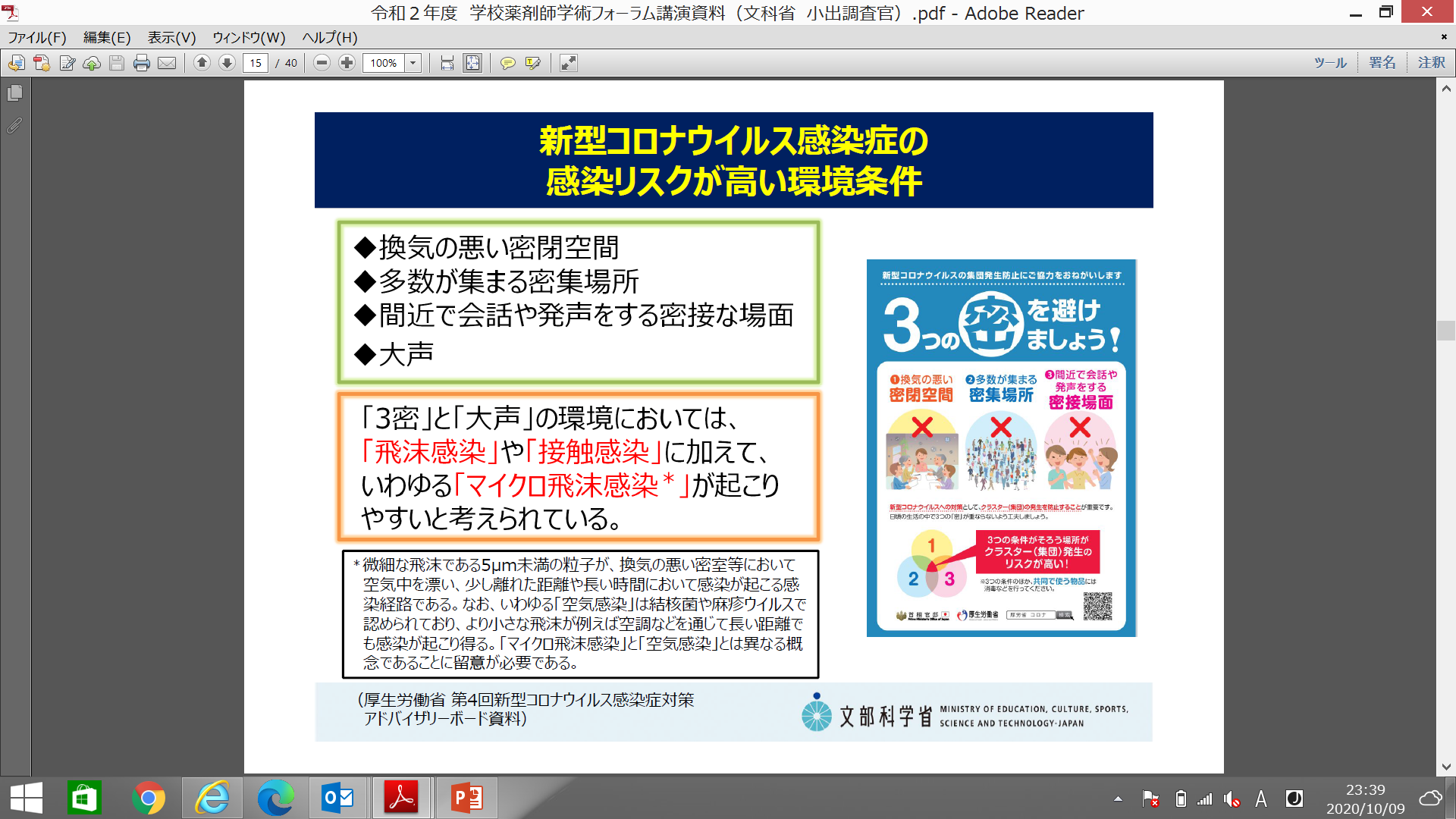 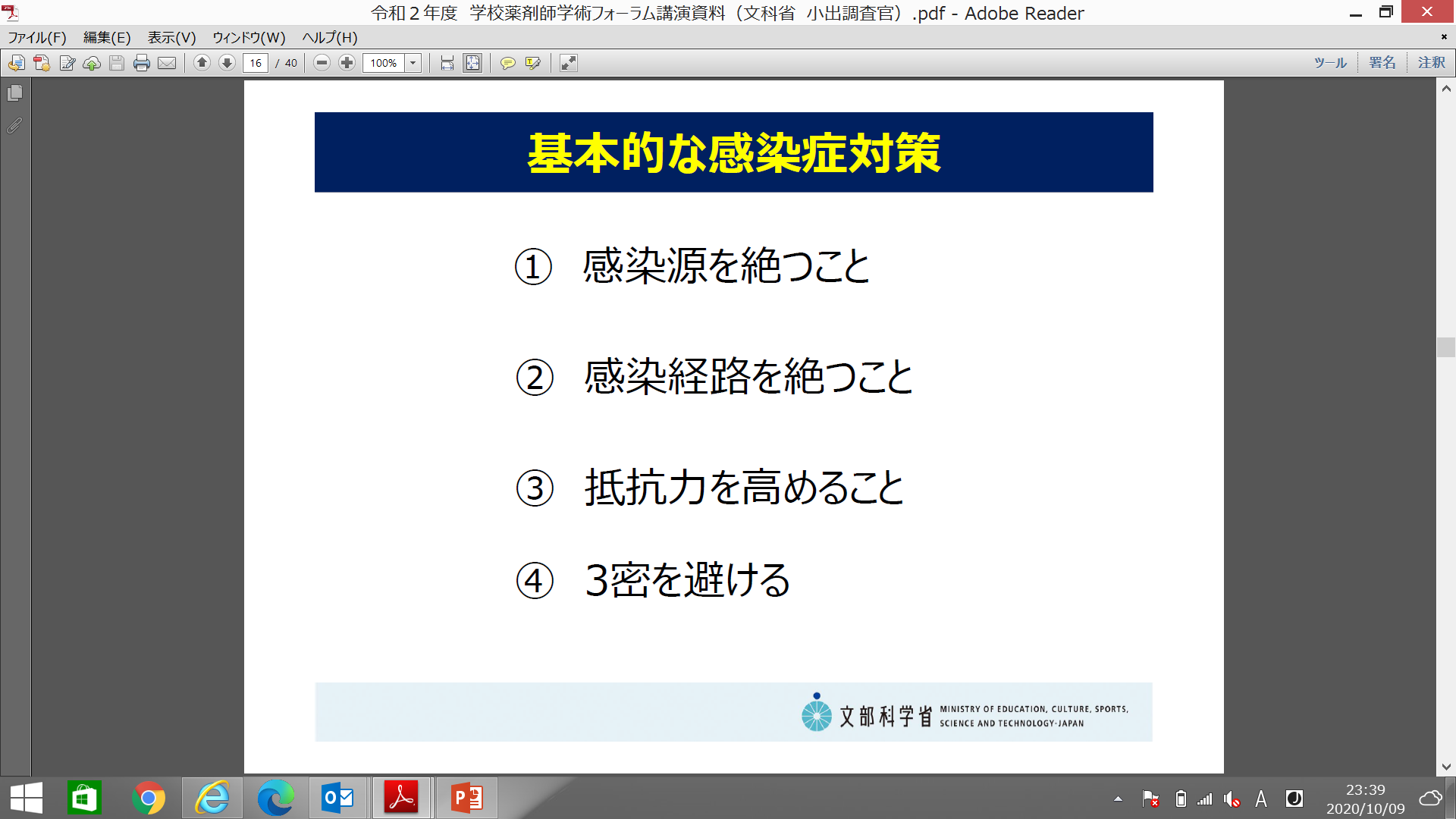 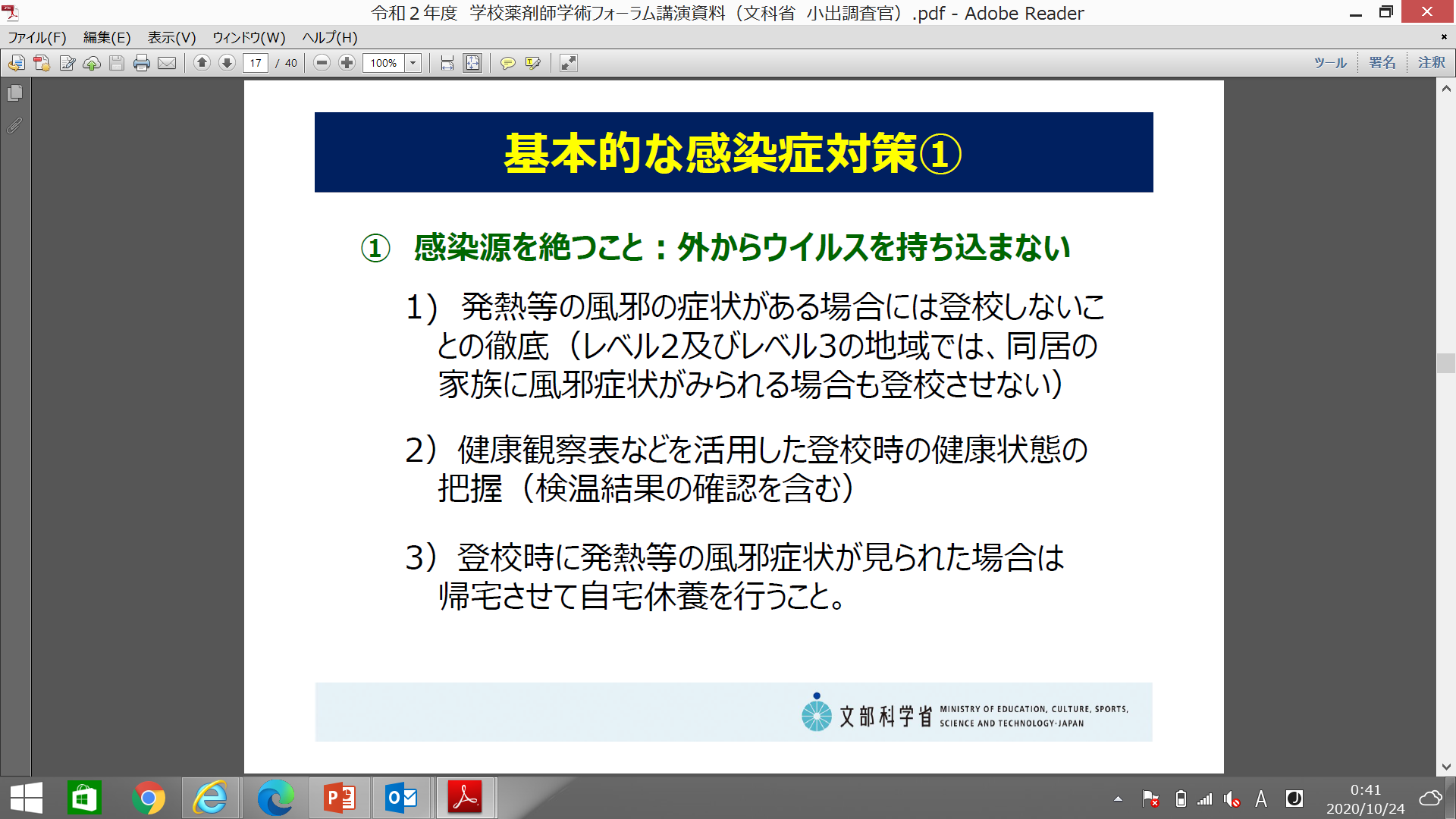 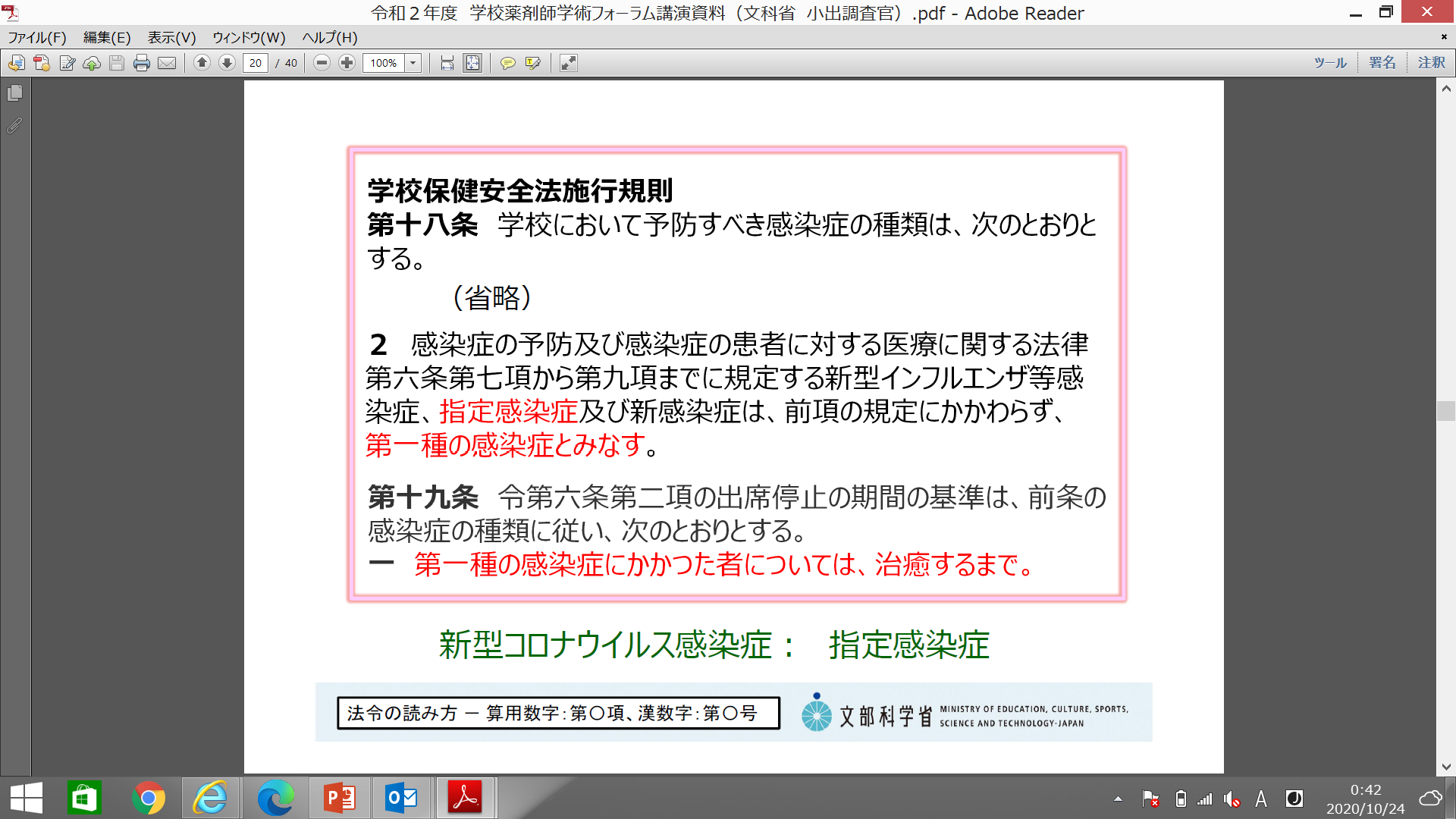 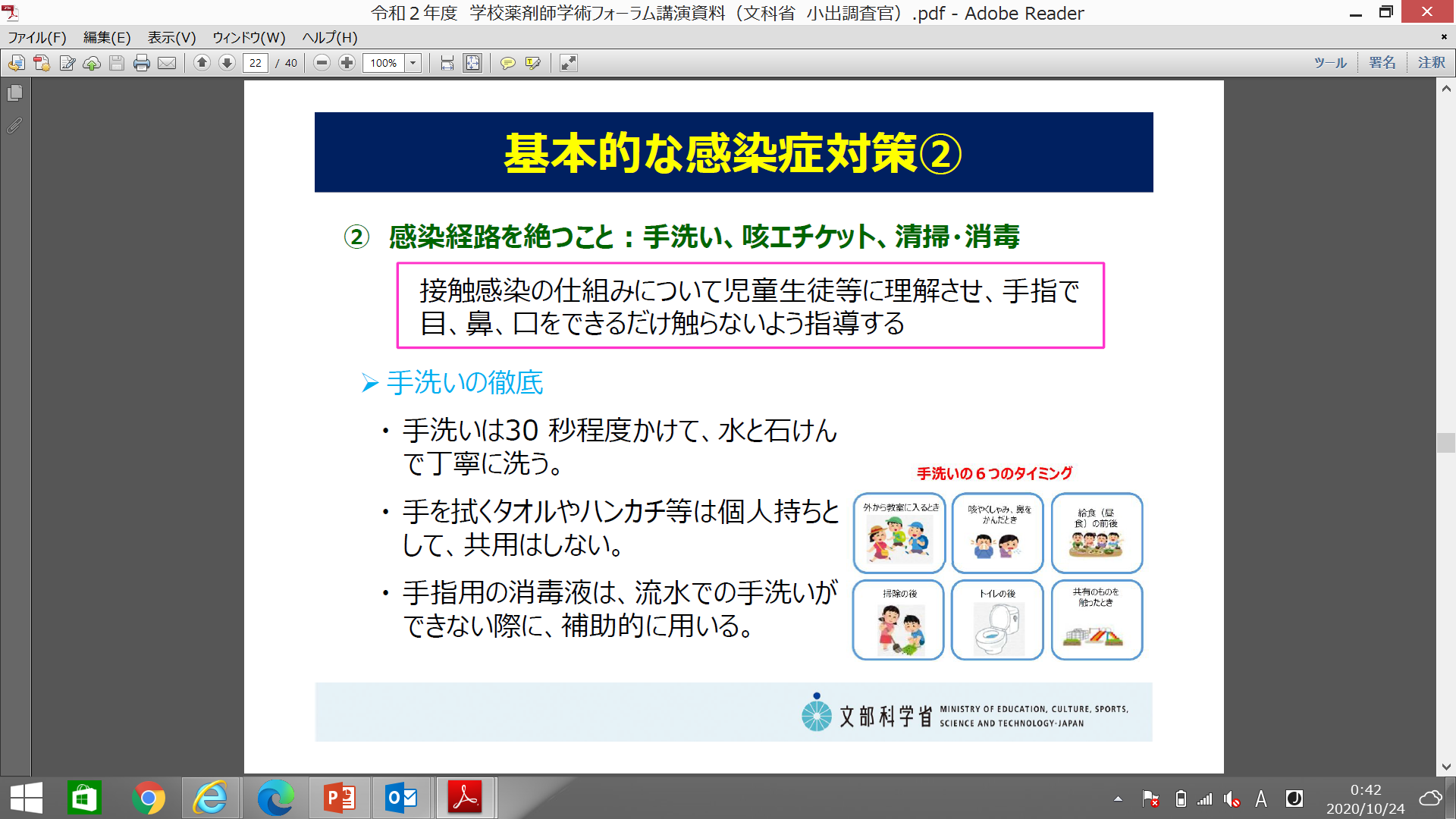 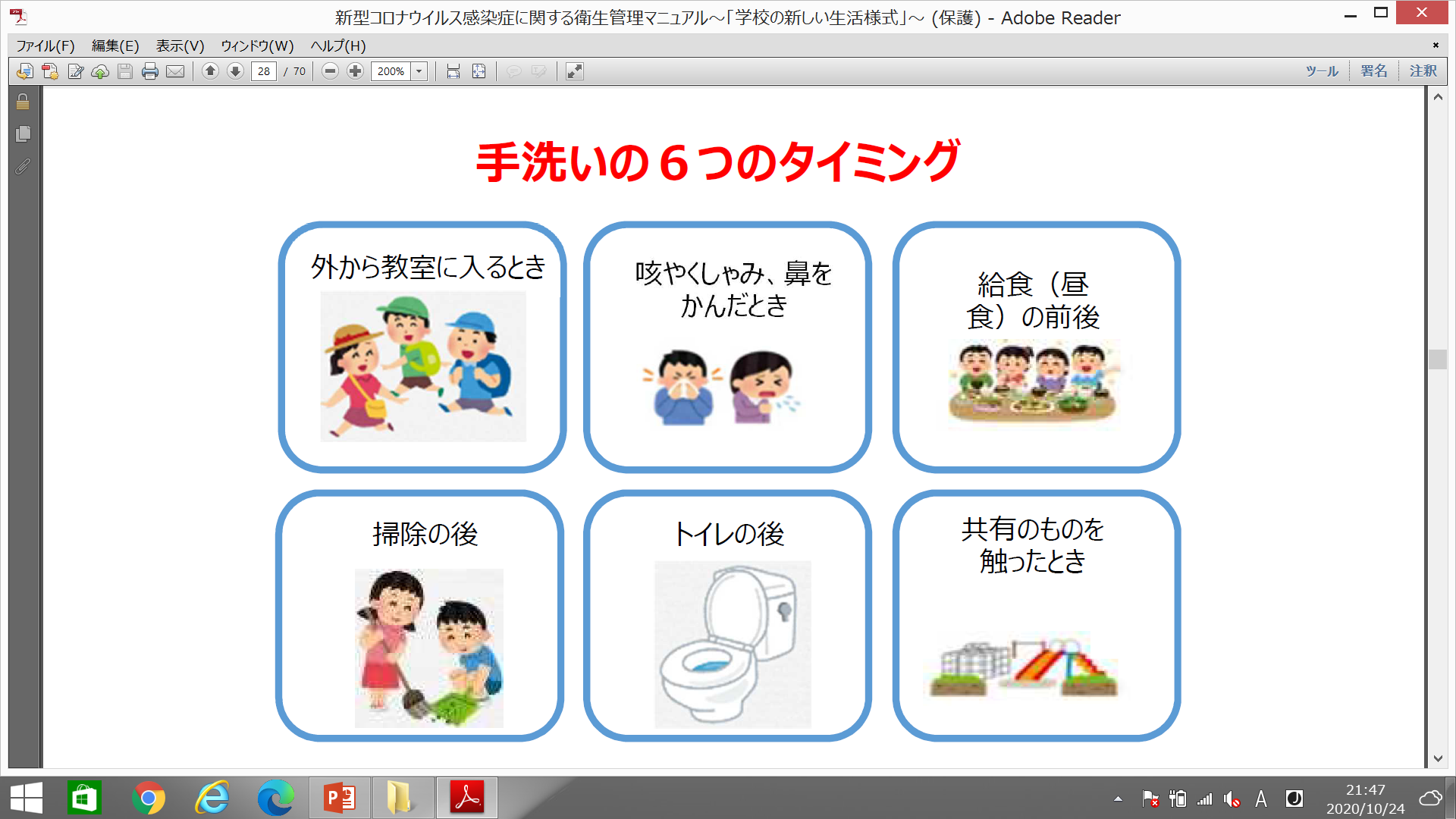 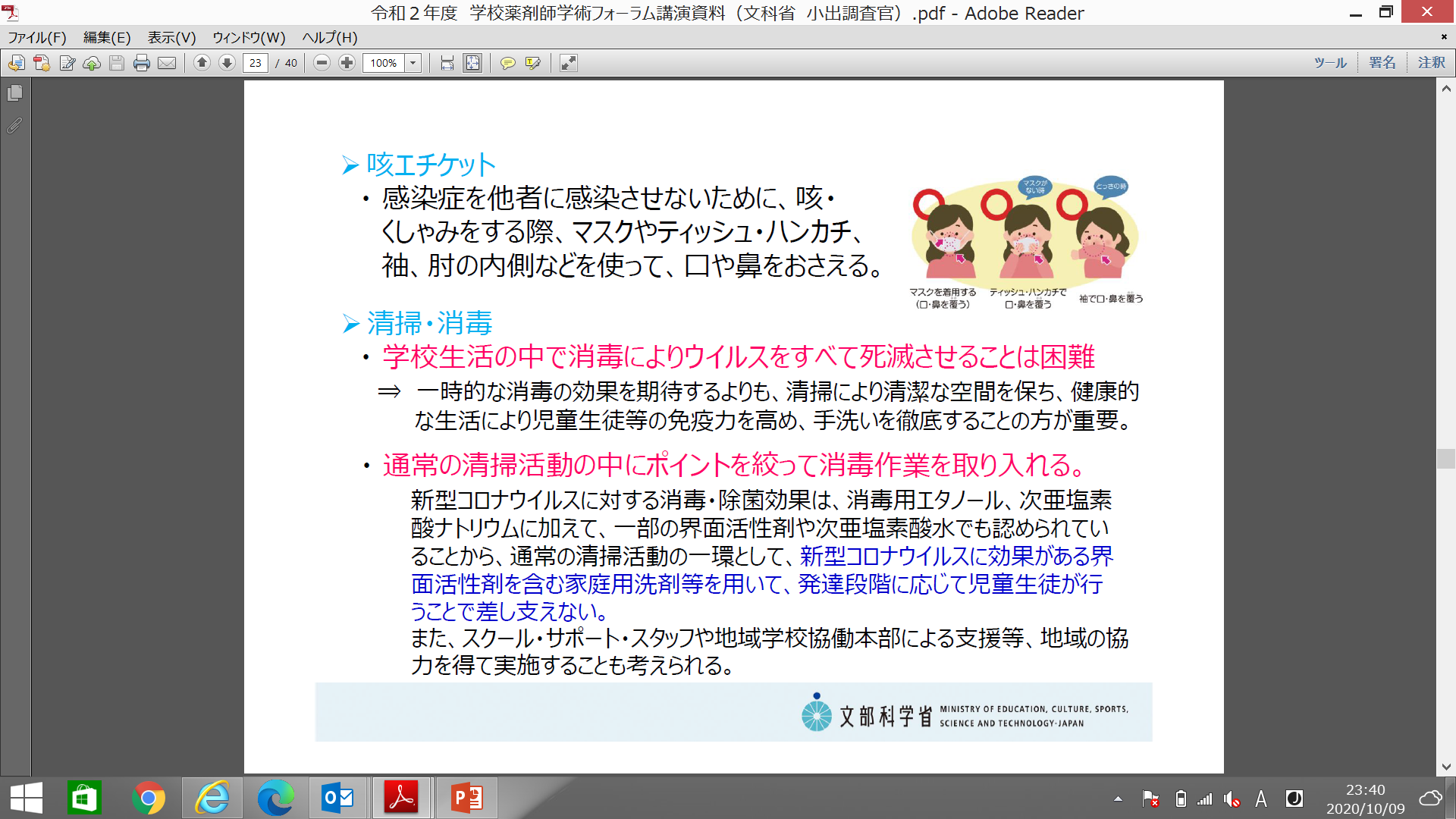 発達段階に応じて
児童生徒が行うことで差し支えない
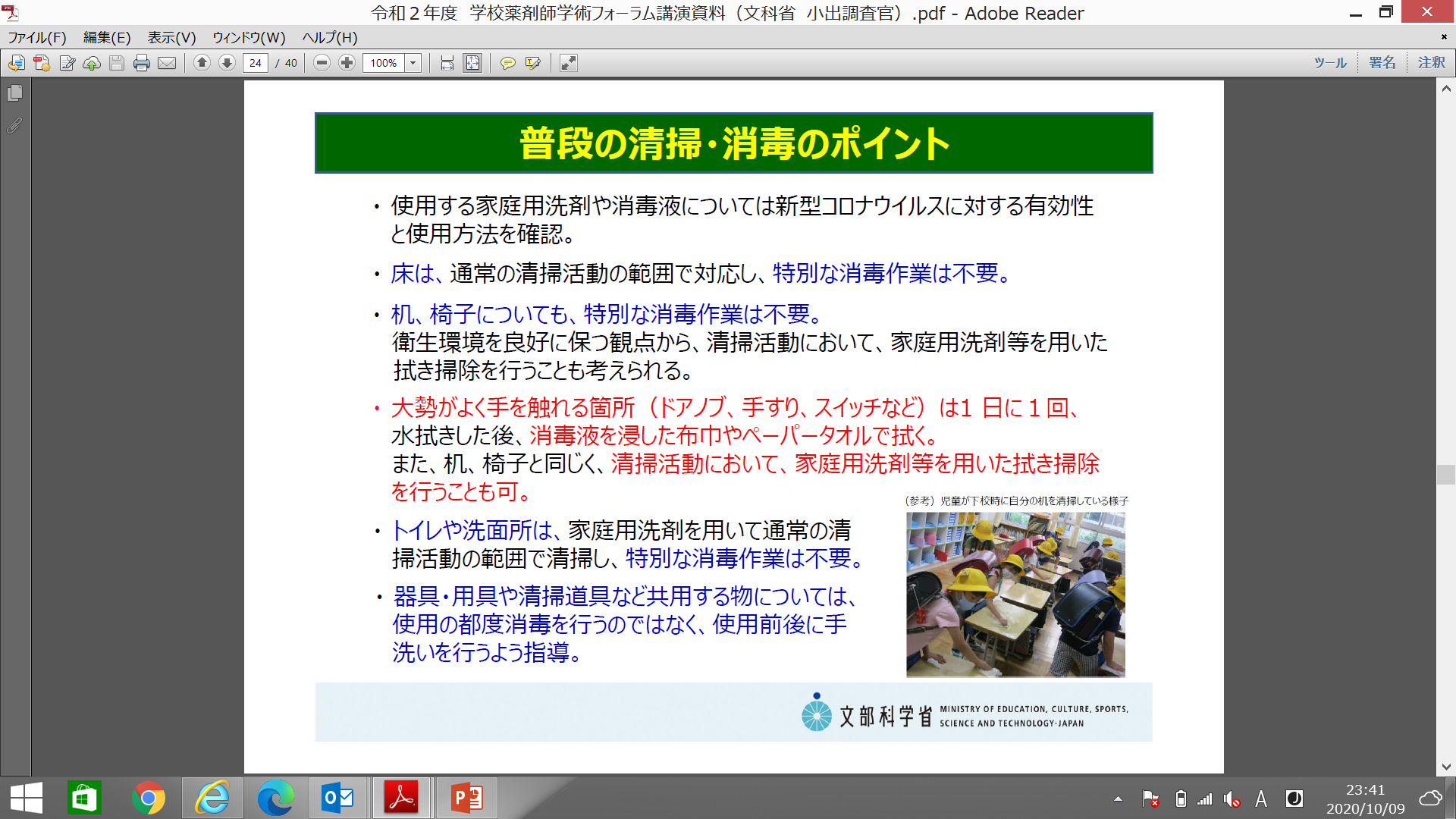 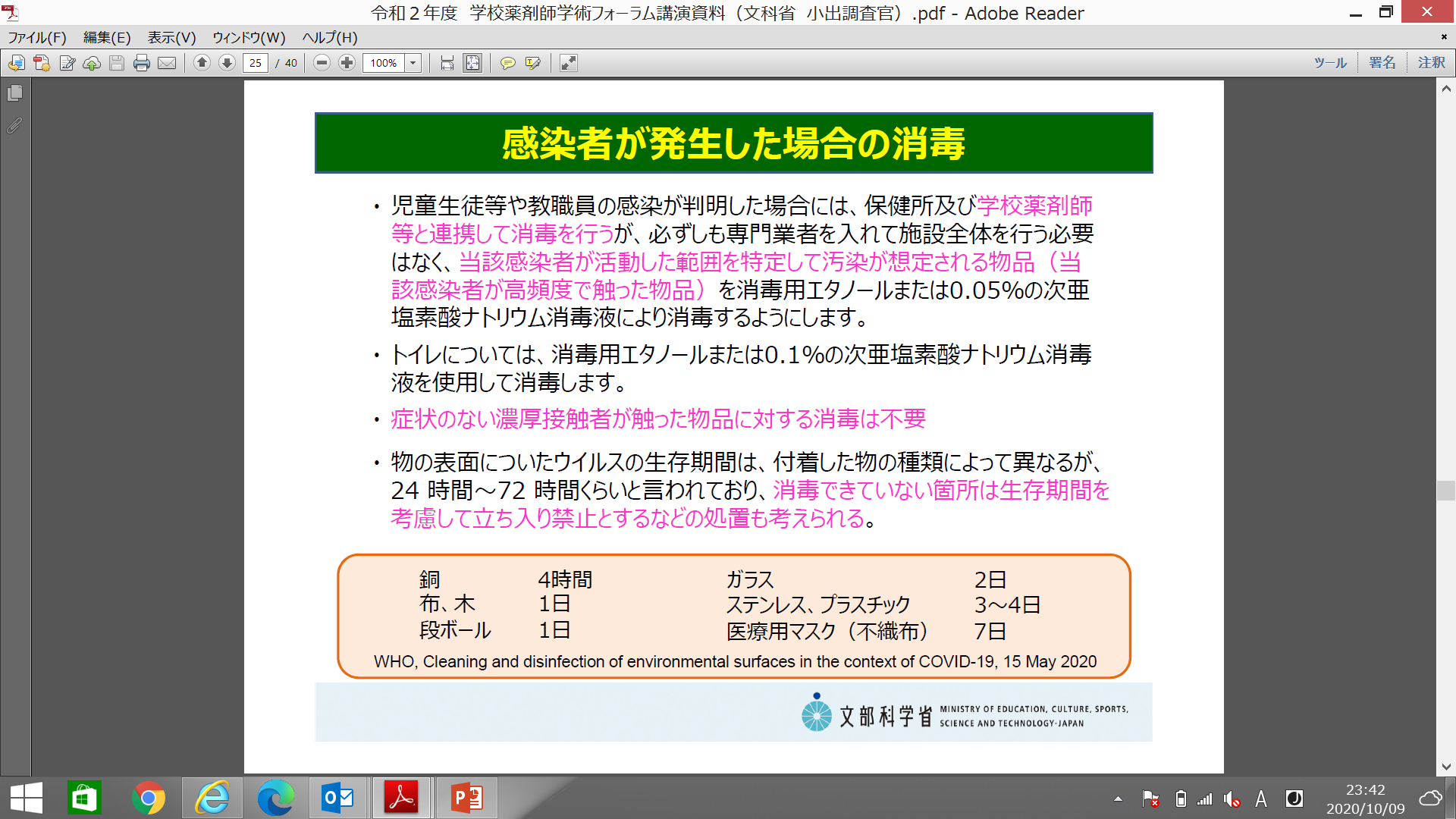 保健所及び学校薬剤師等と
連携して消毒を行う
専門業者を入れる必要はない
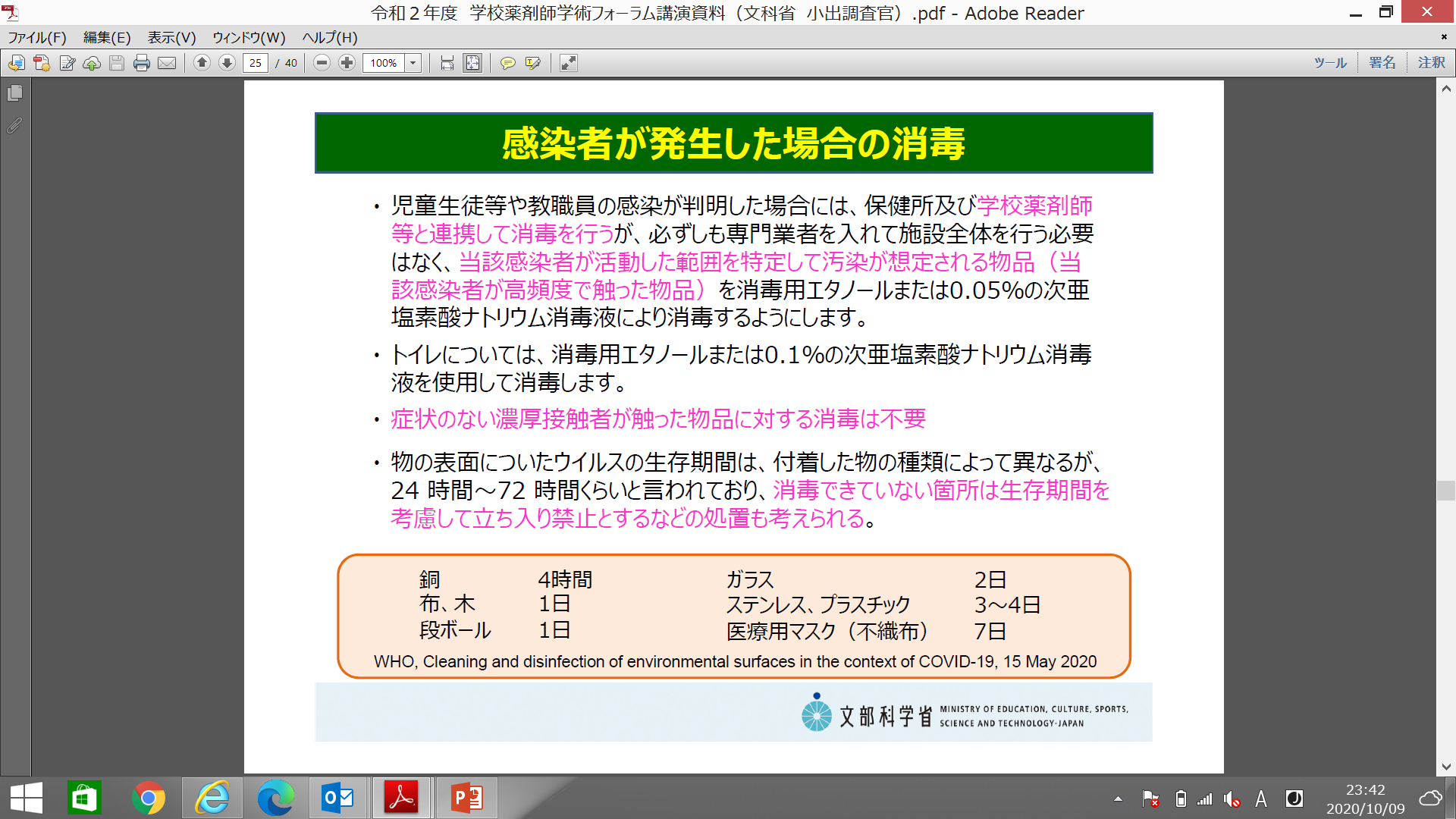 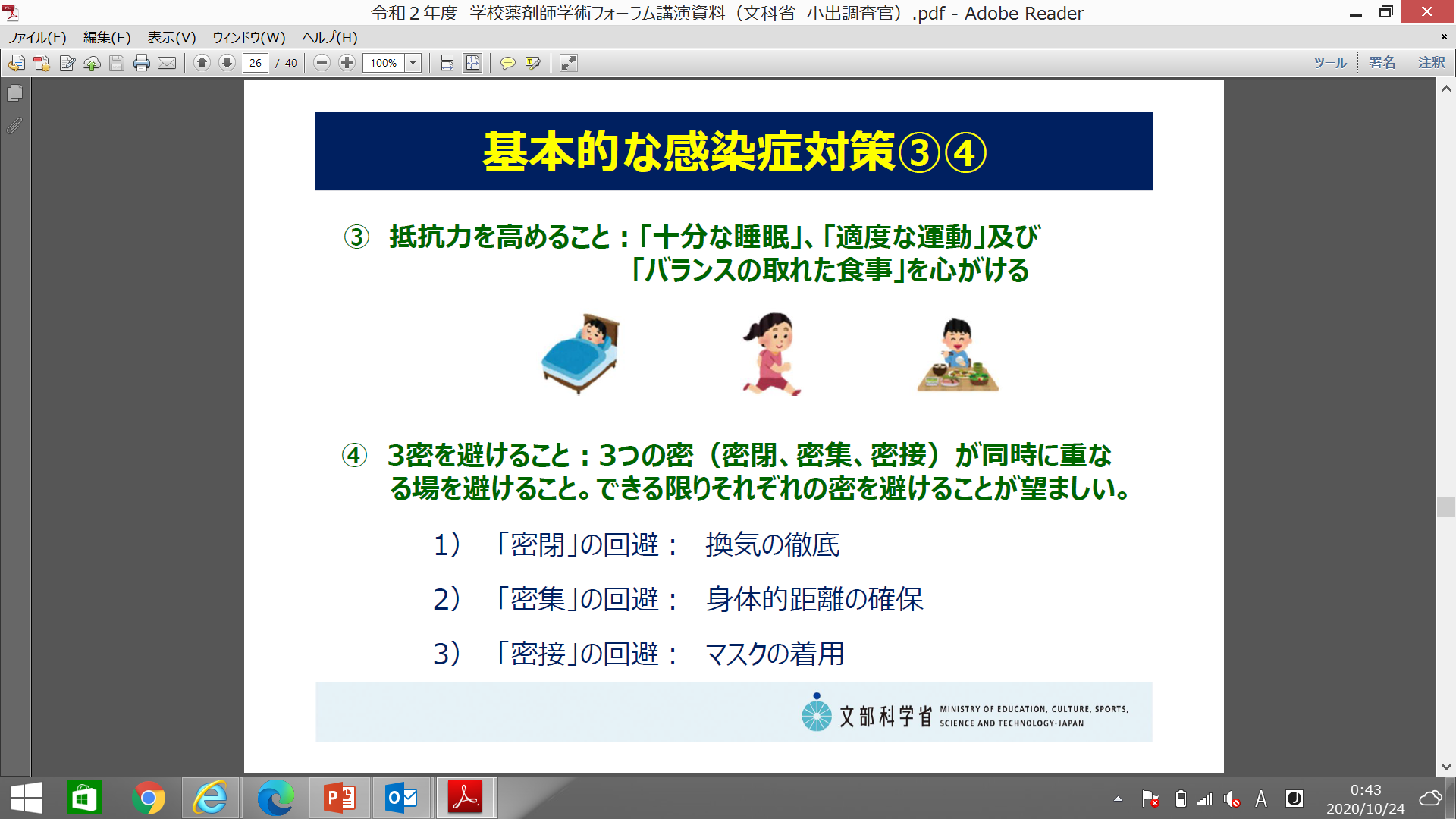 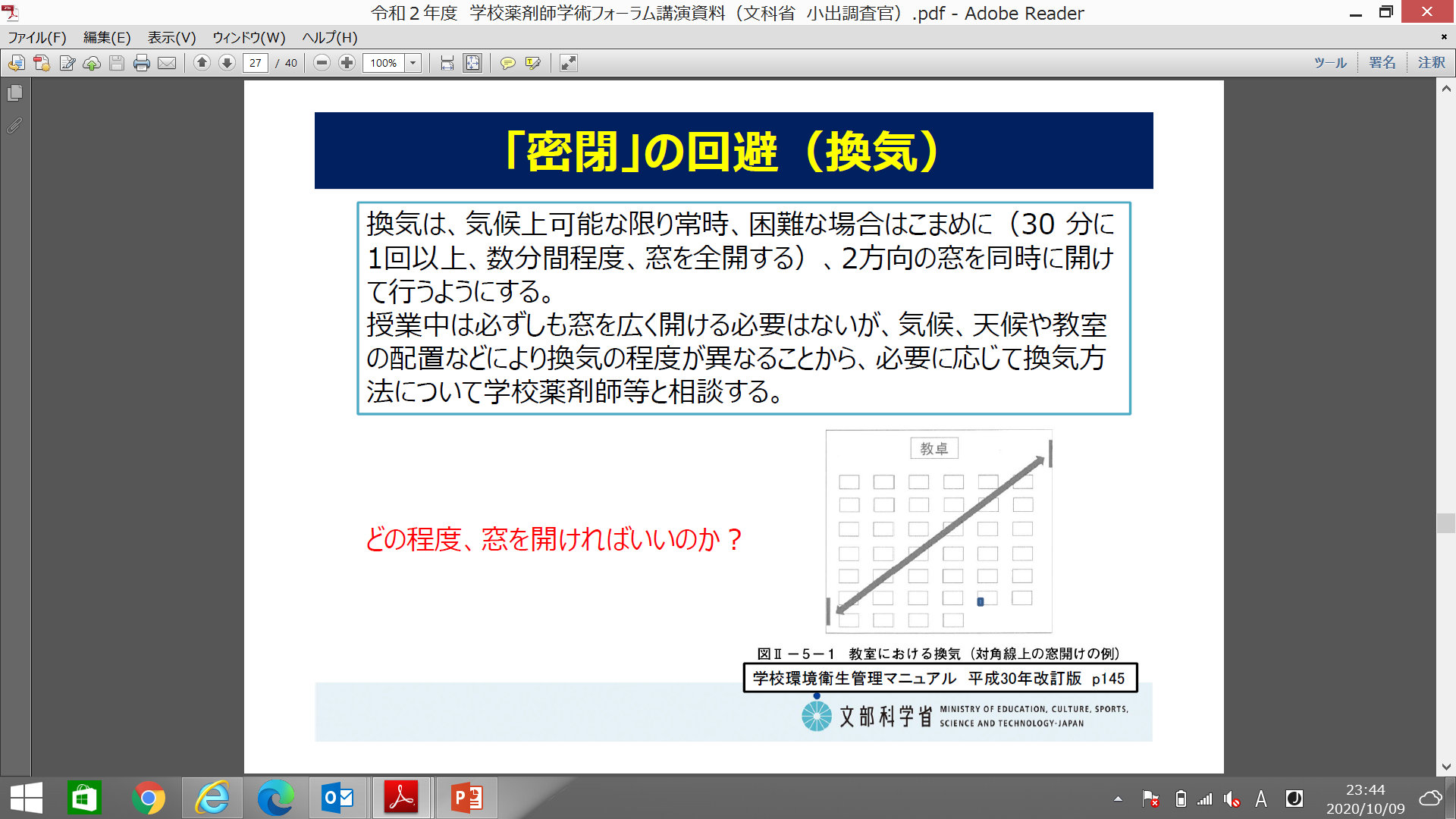 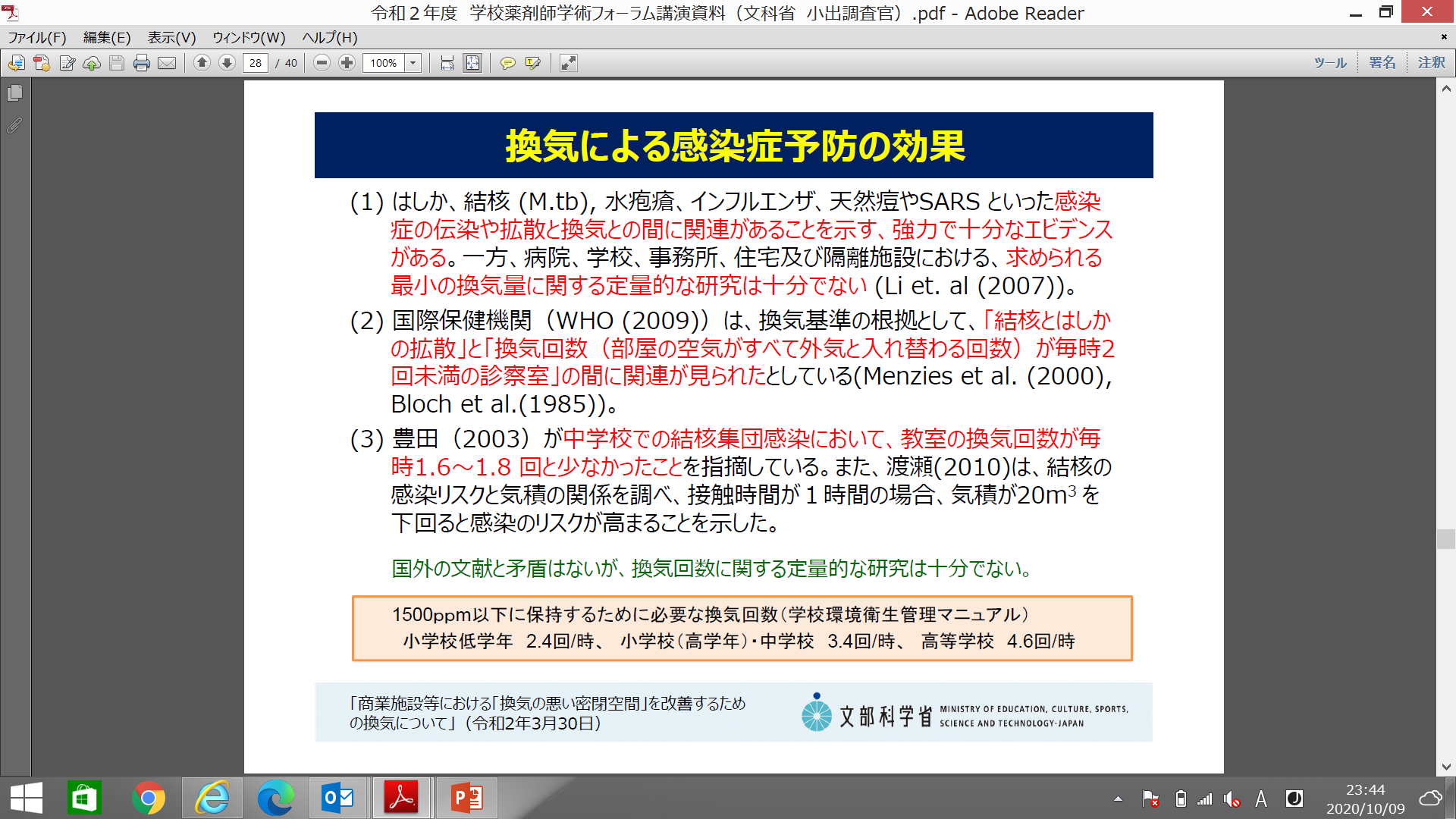 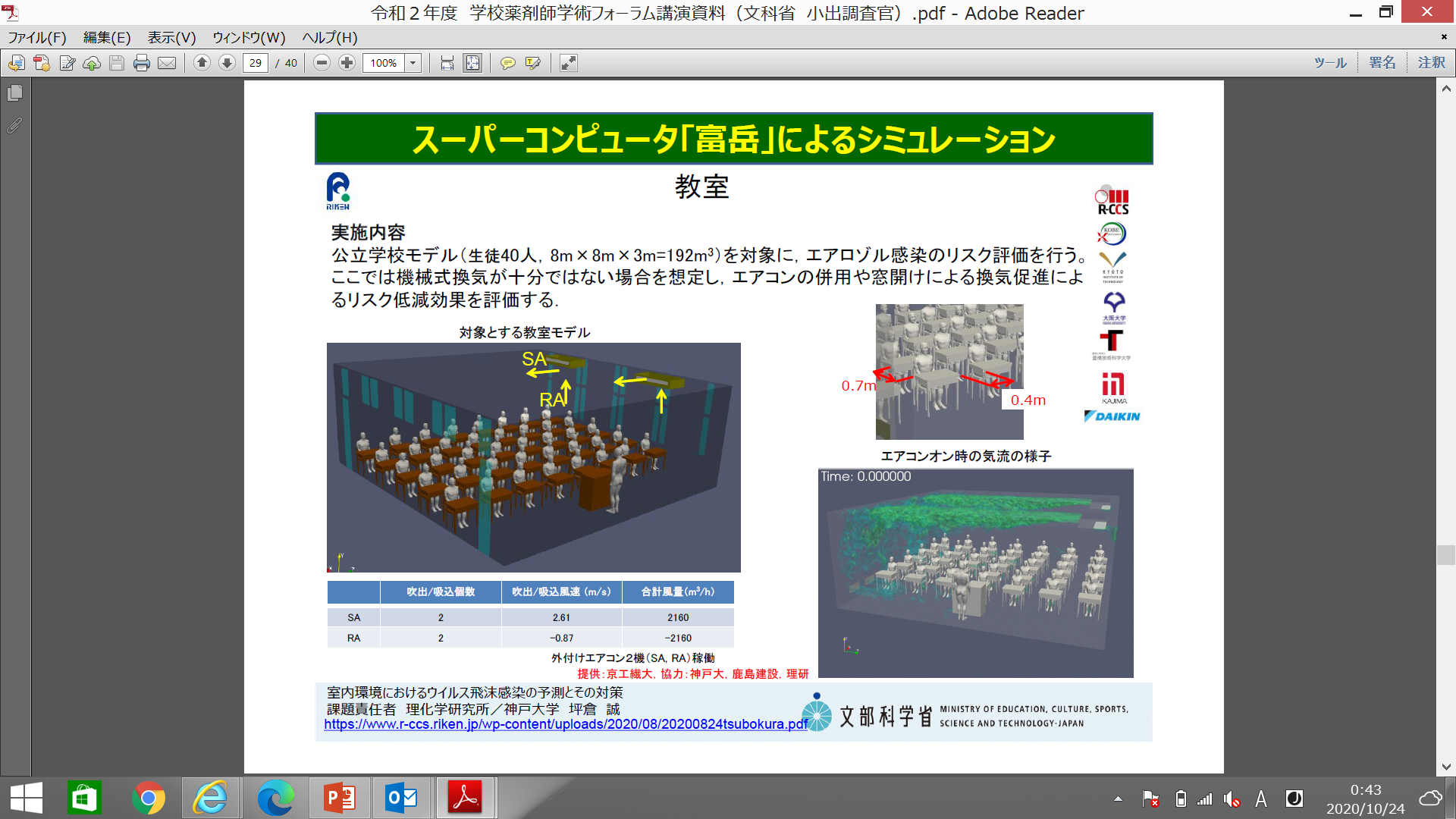 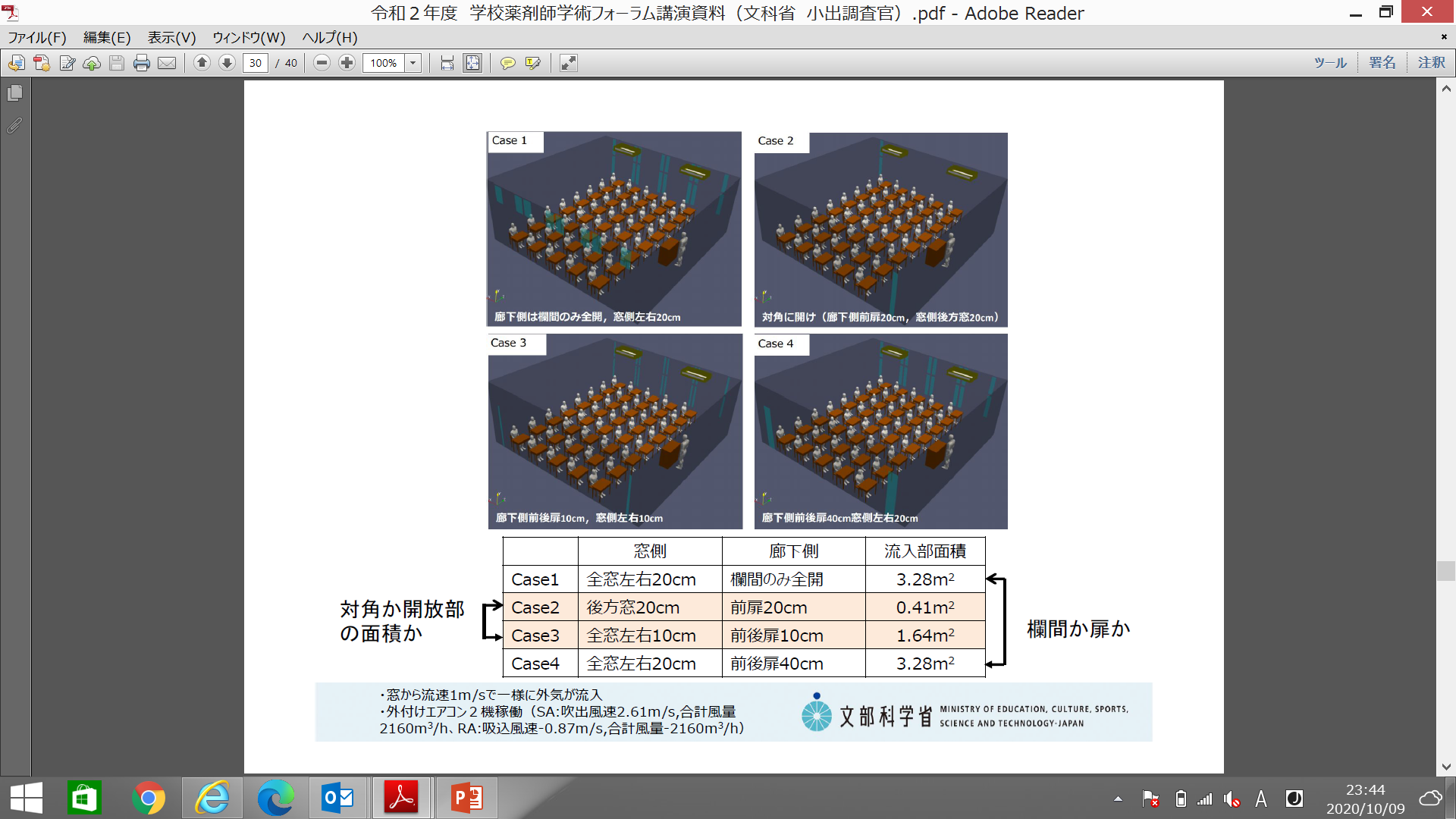 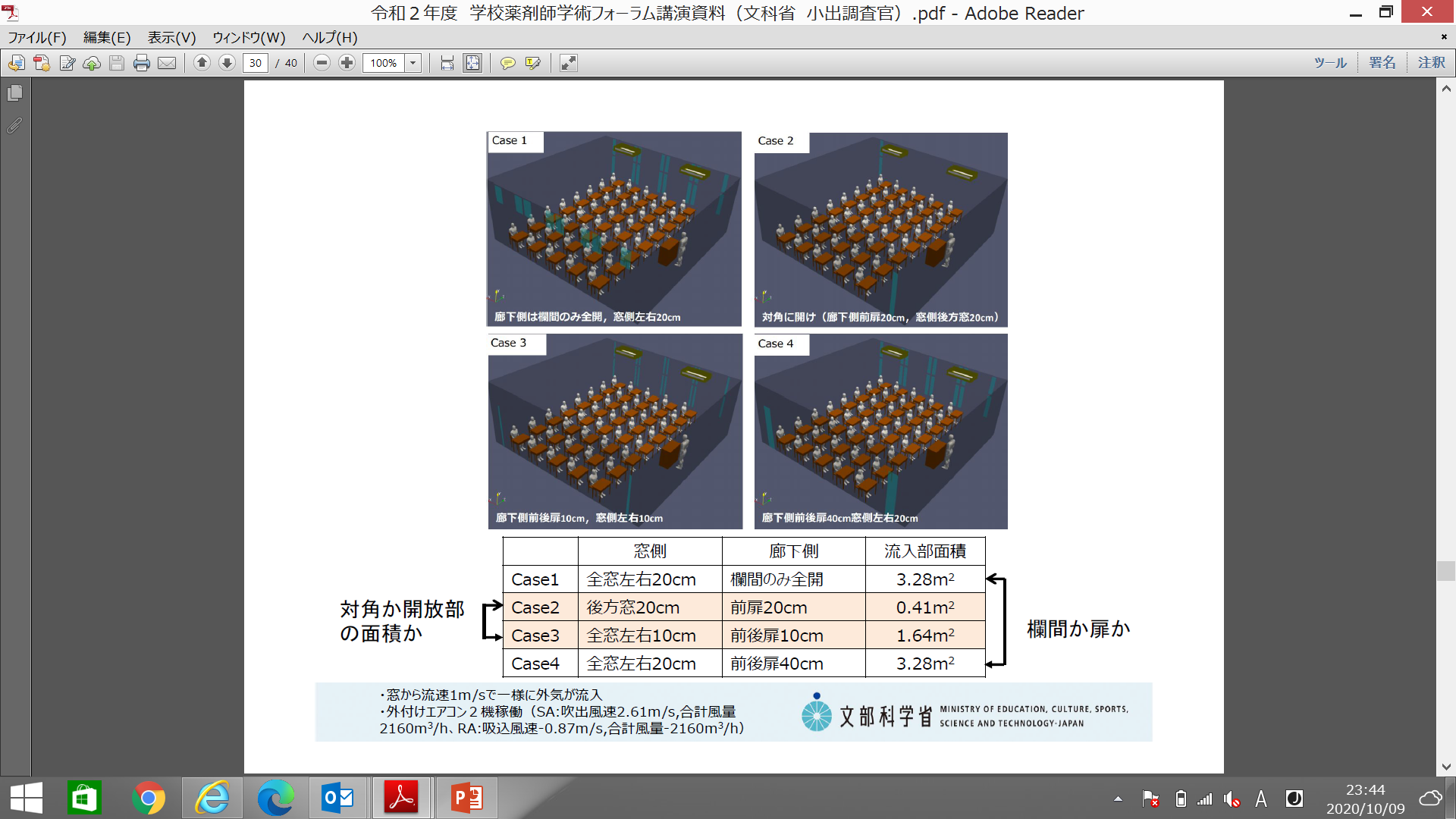 20cm
全開
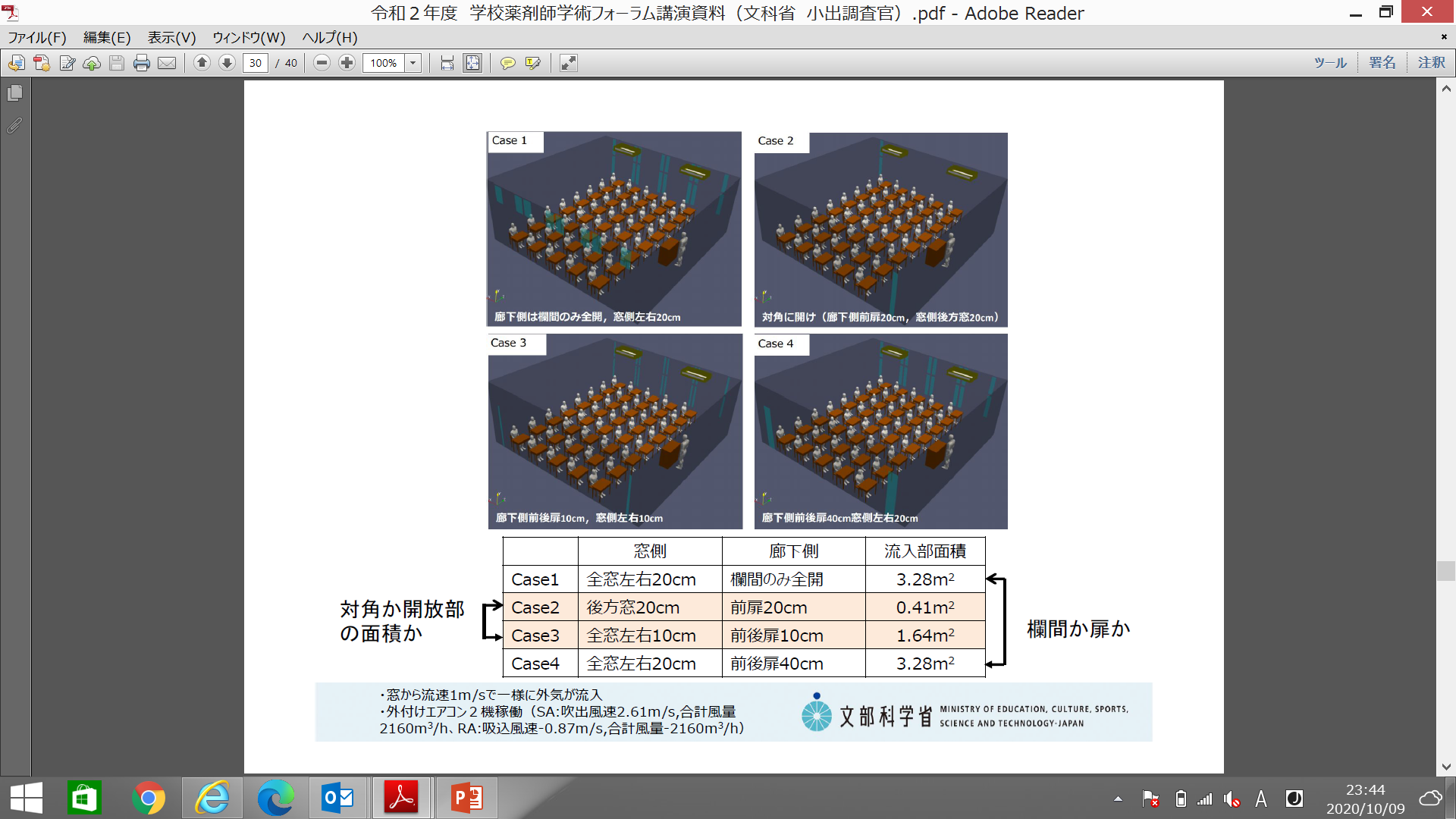 20cm
20cm
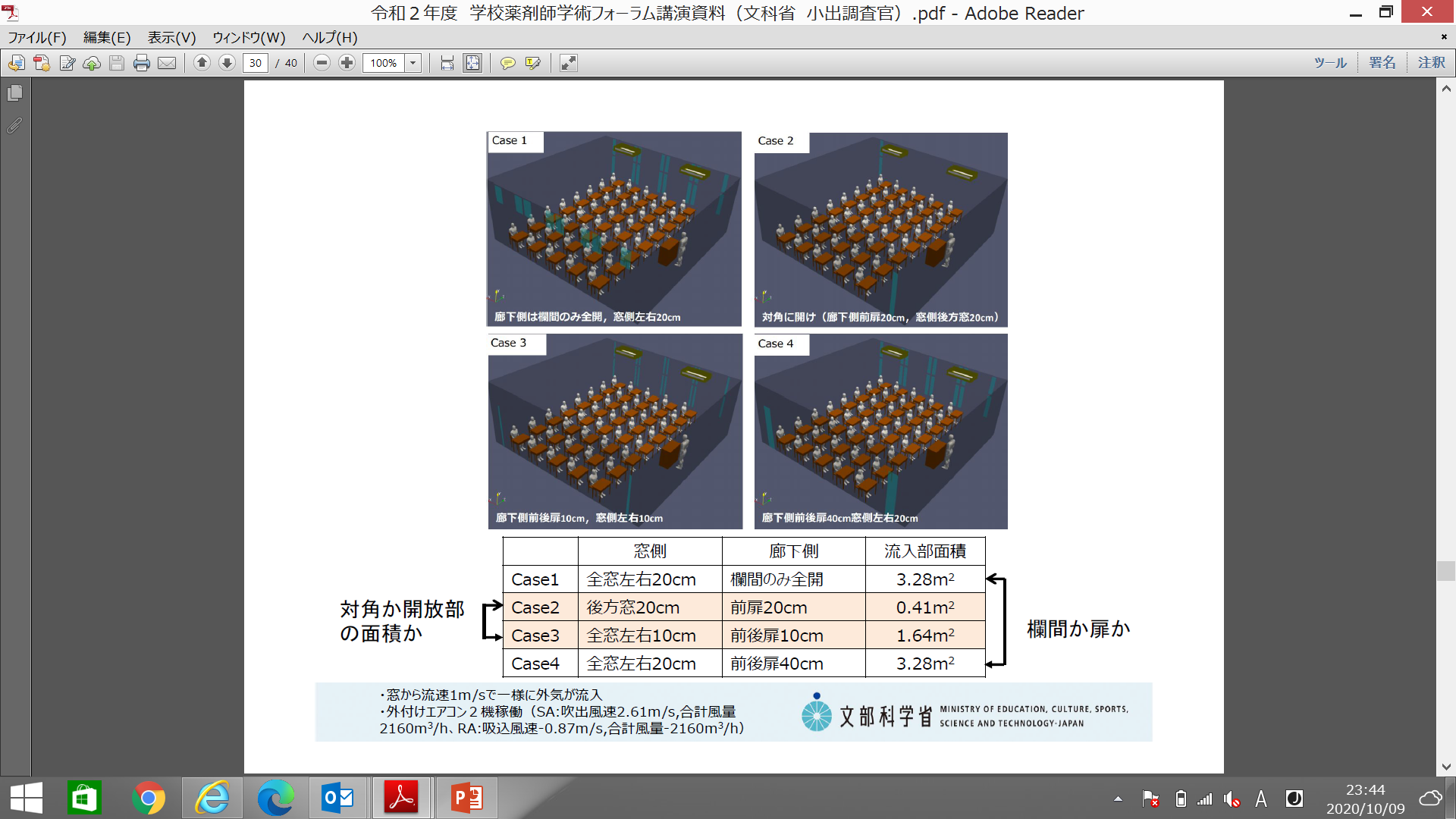 10cm
10cm
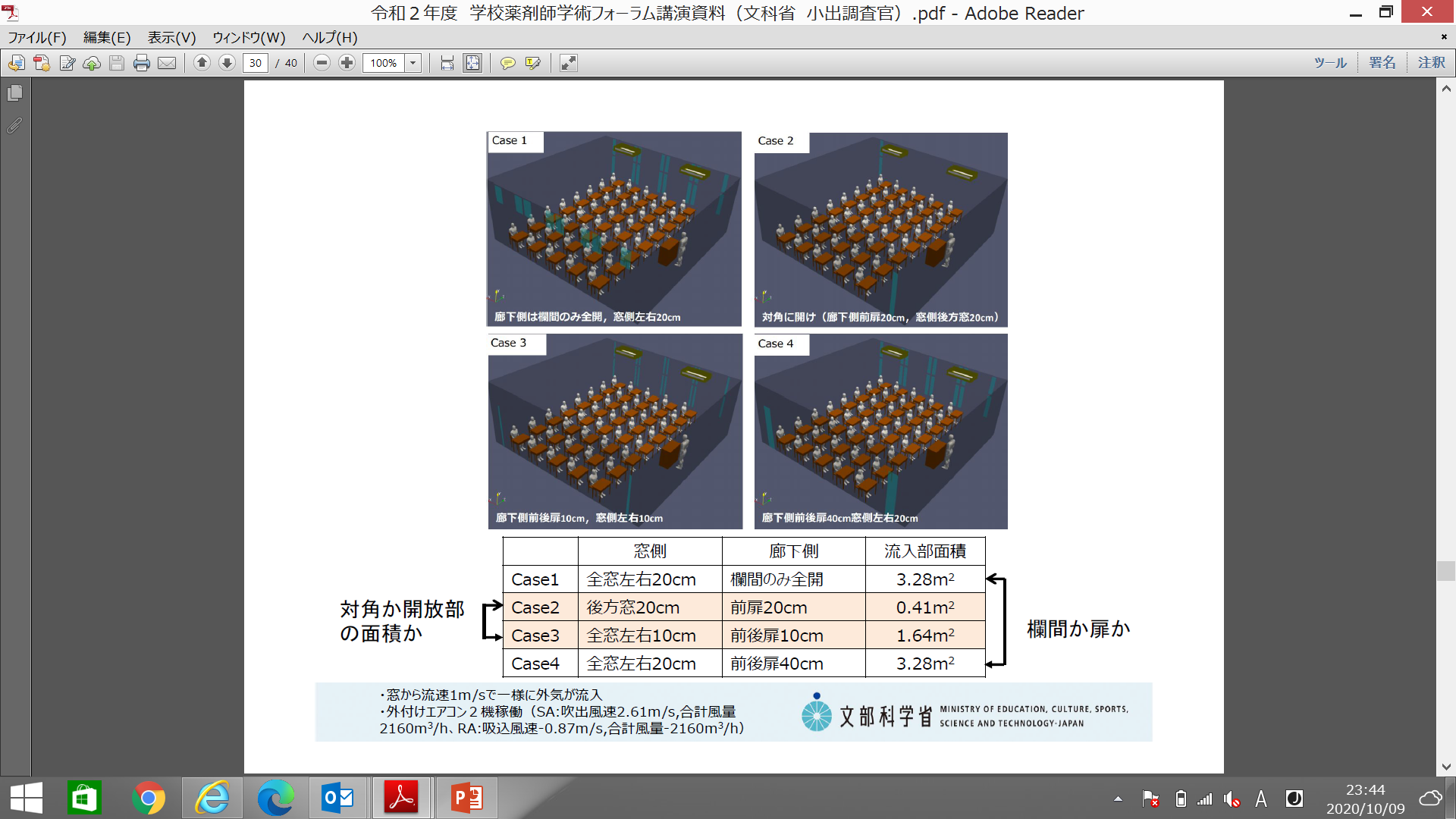 20cm
40cm
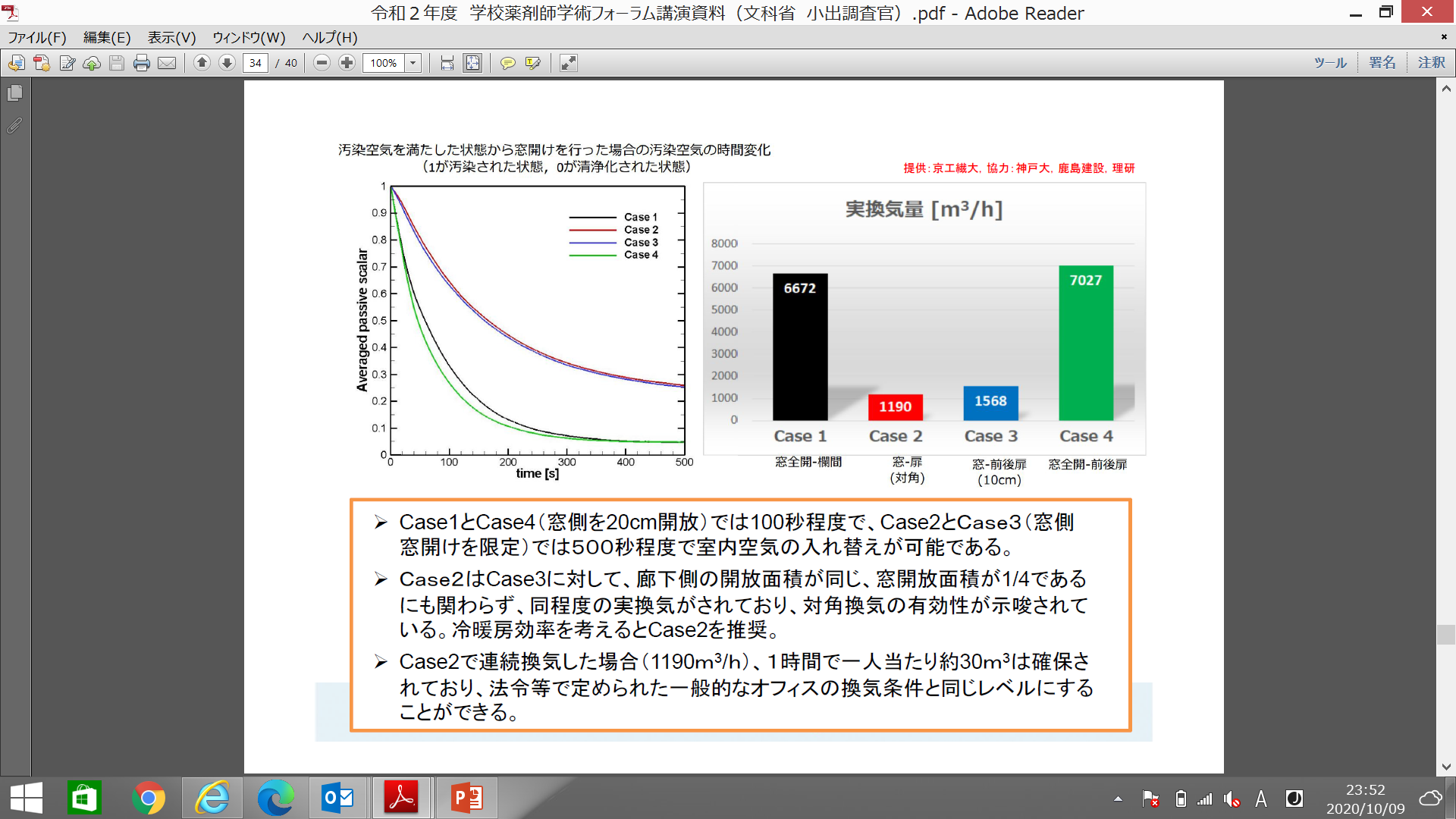 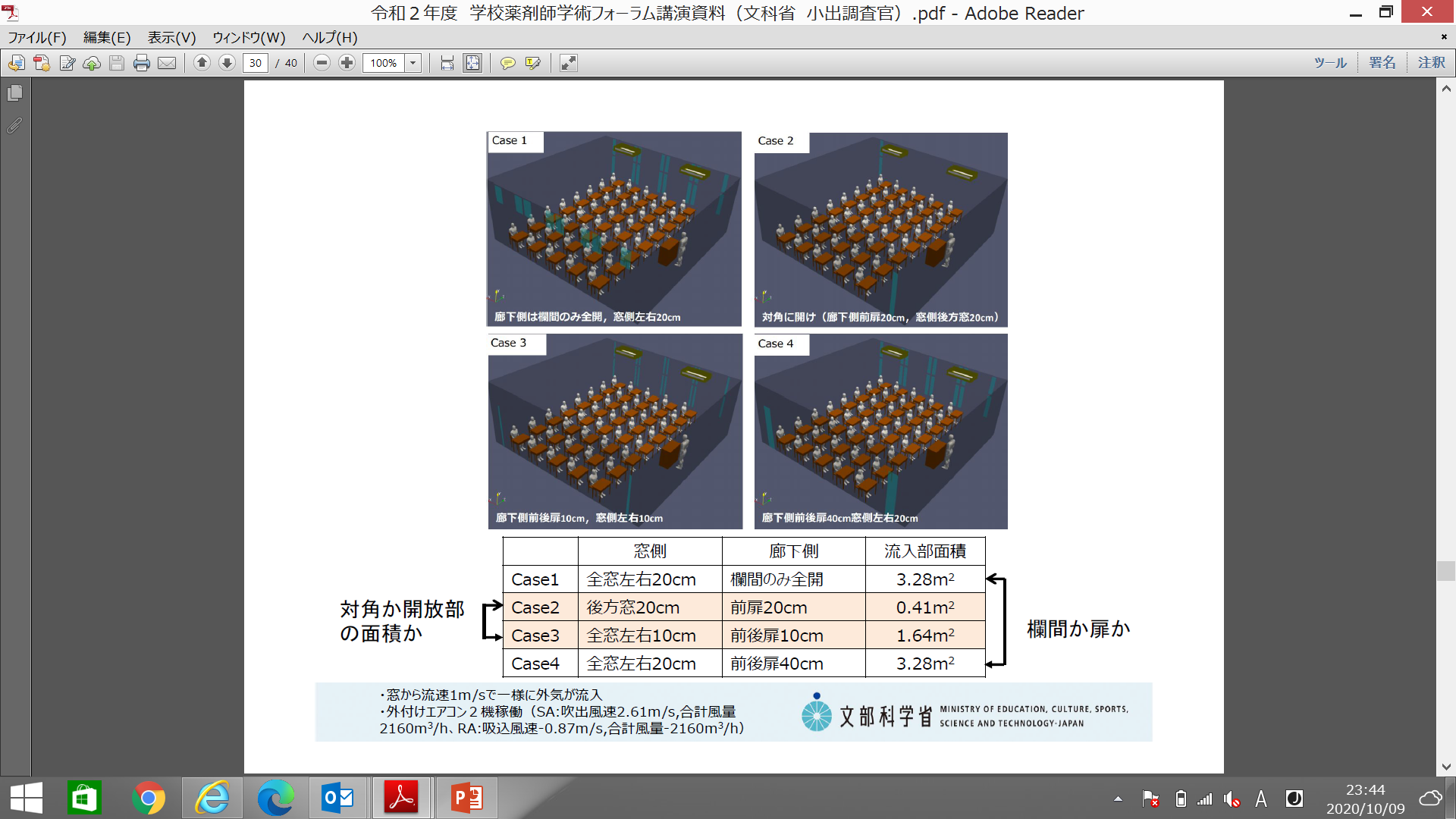 20cm
20cm
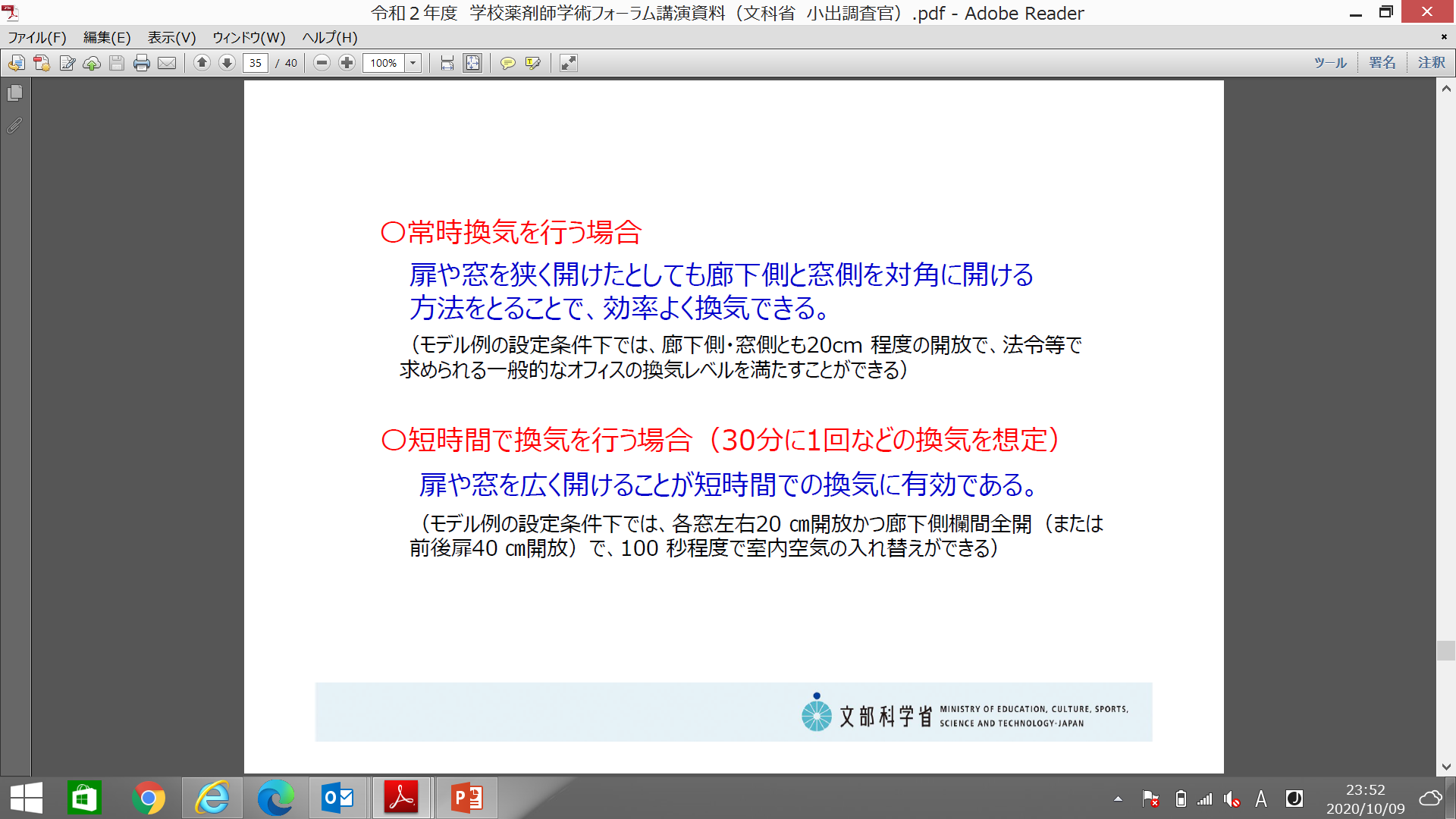 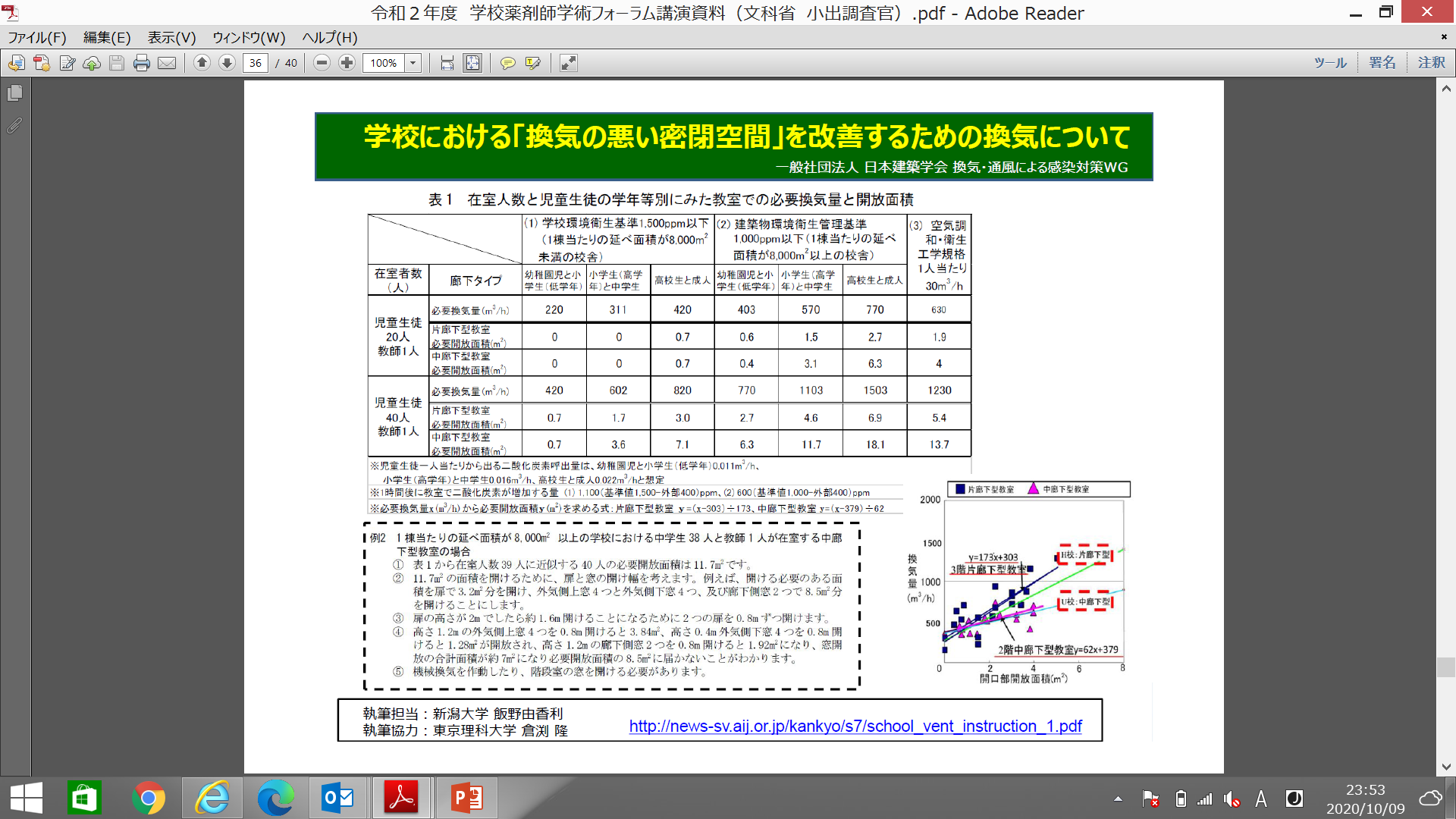 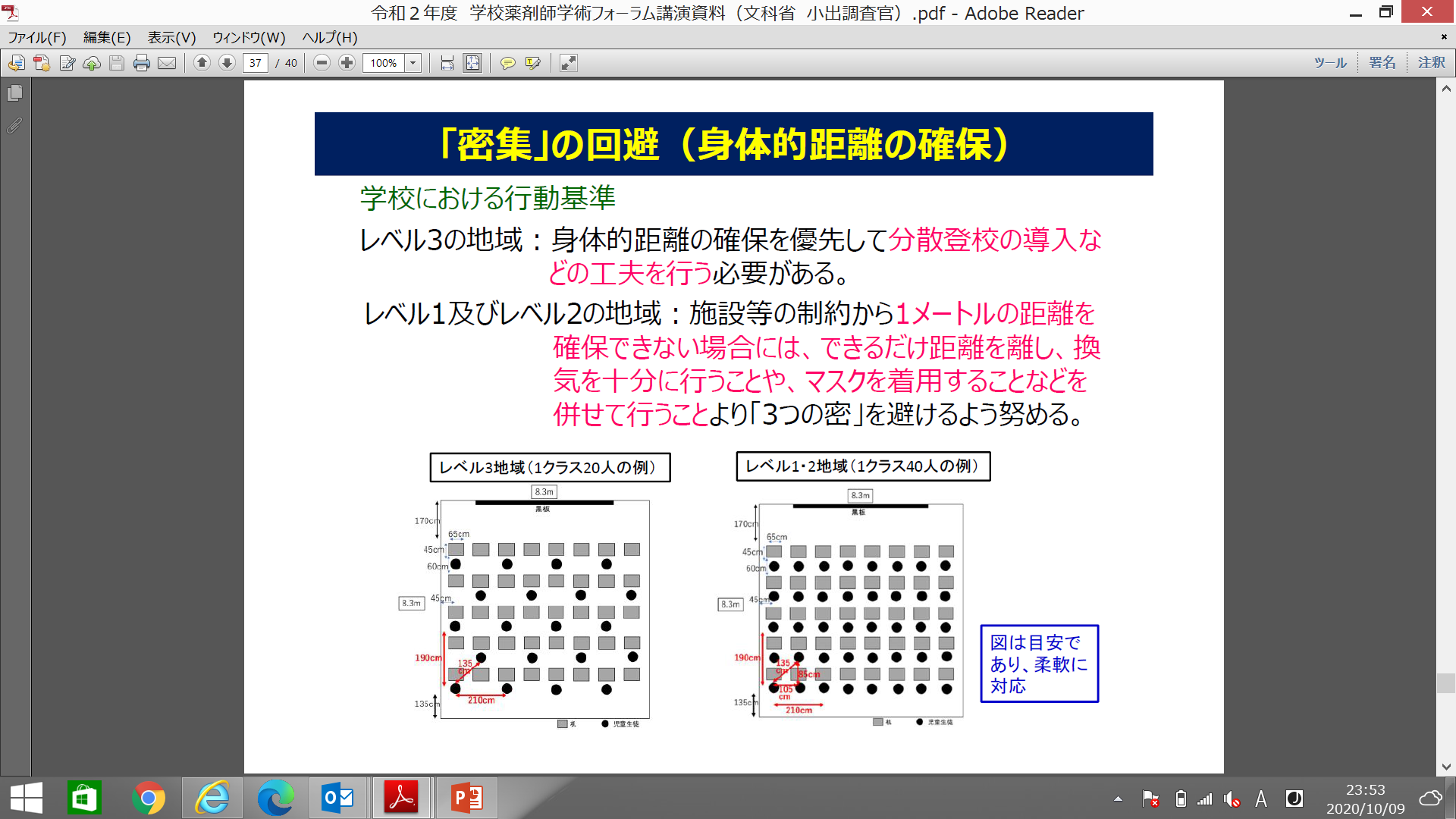 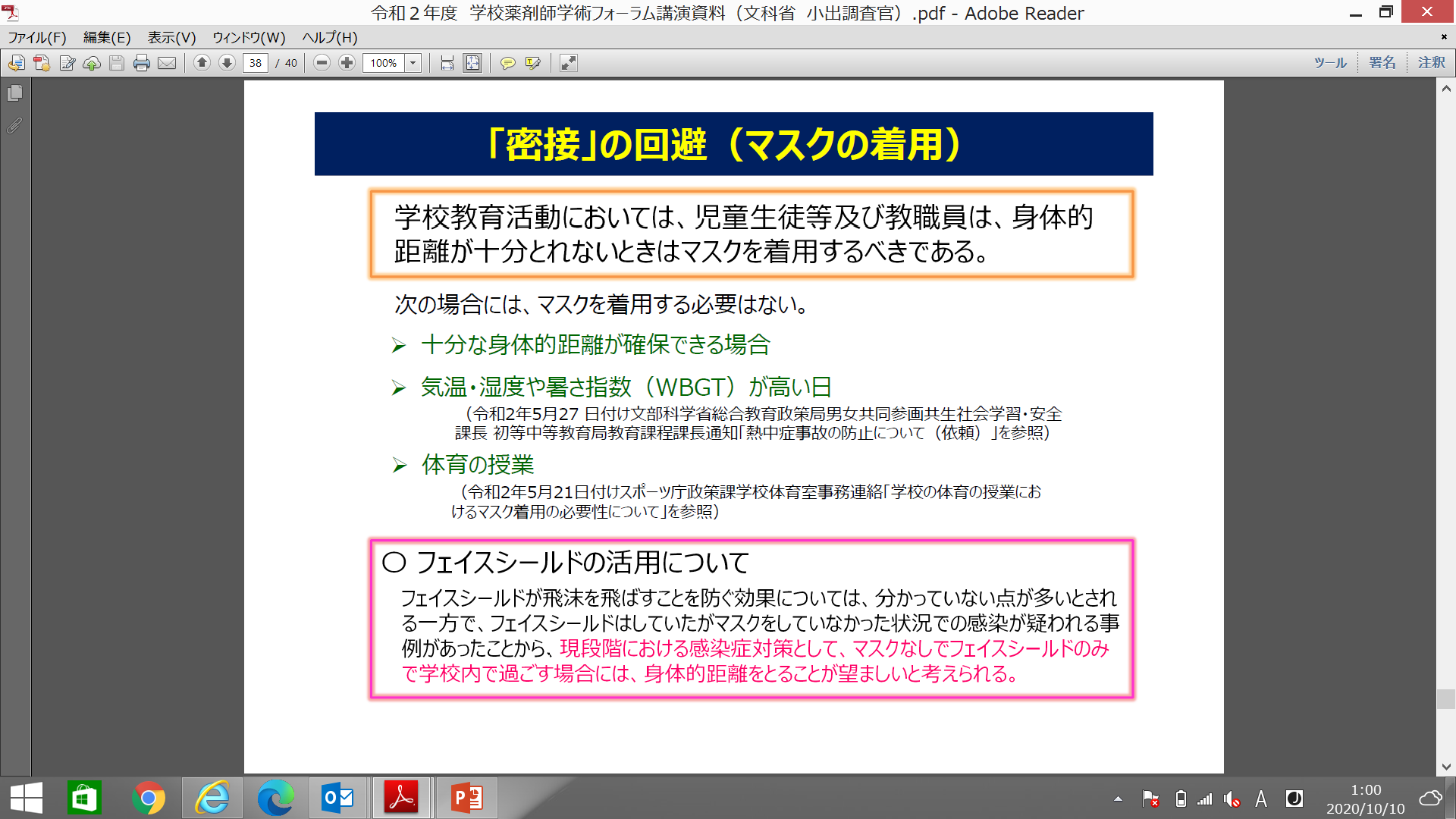 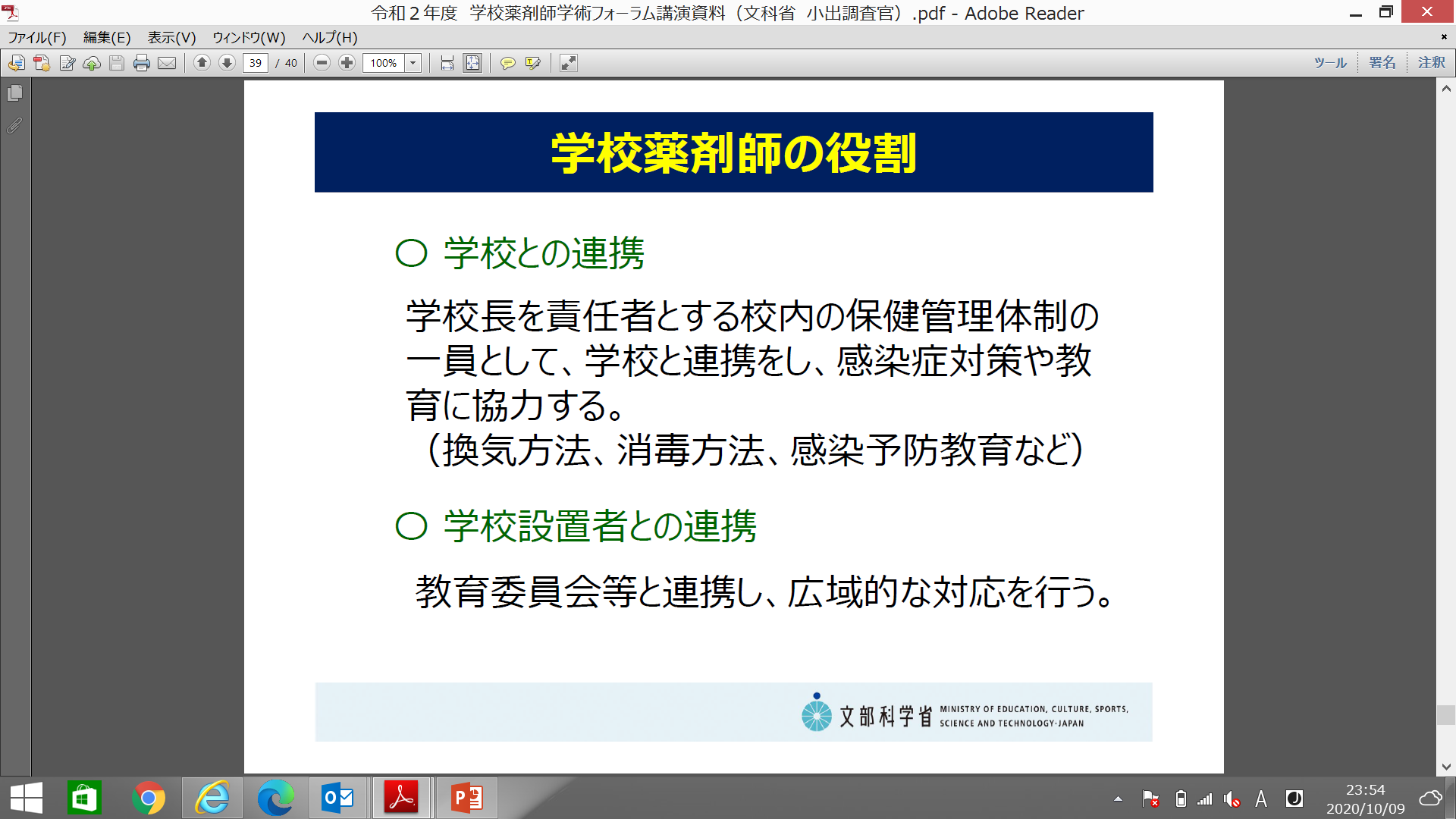 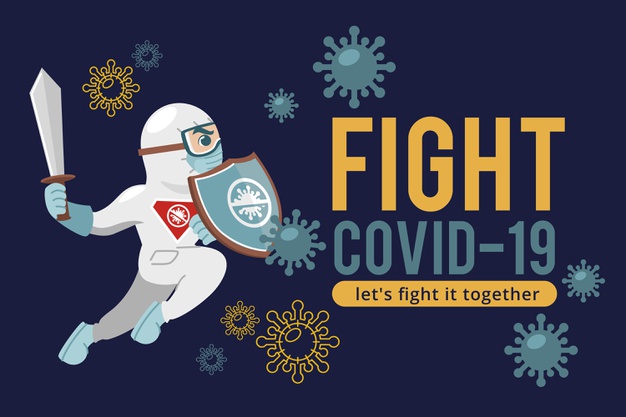 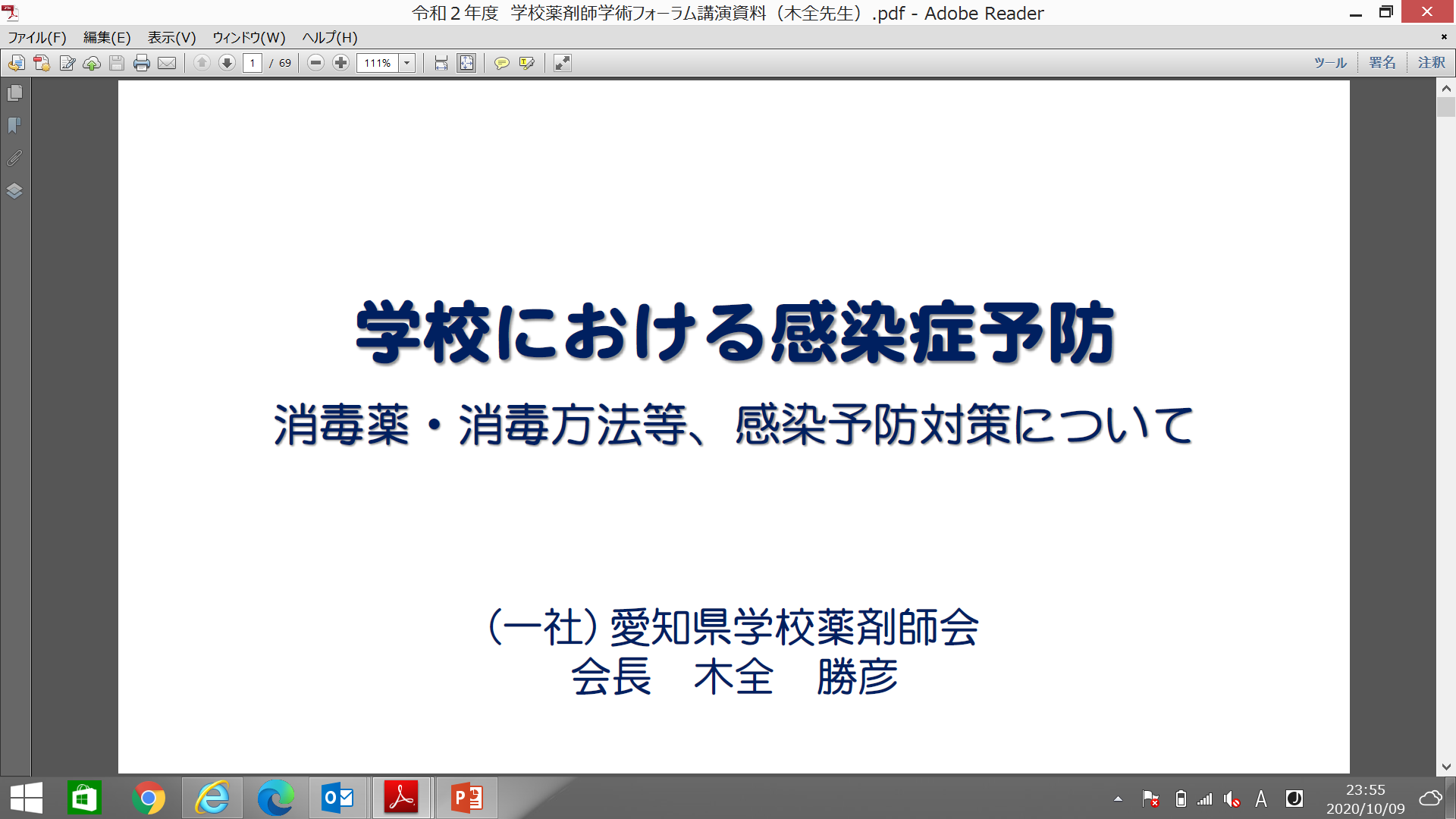 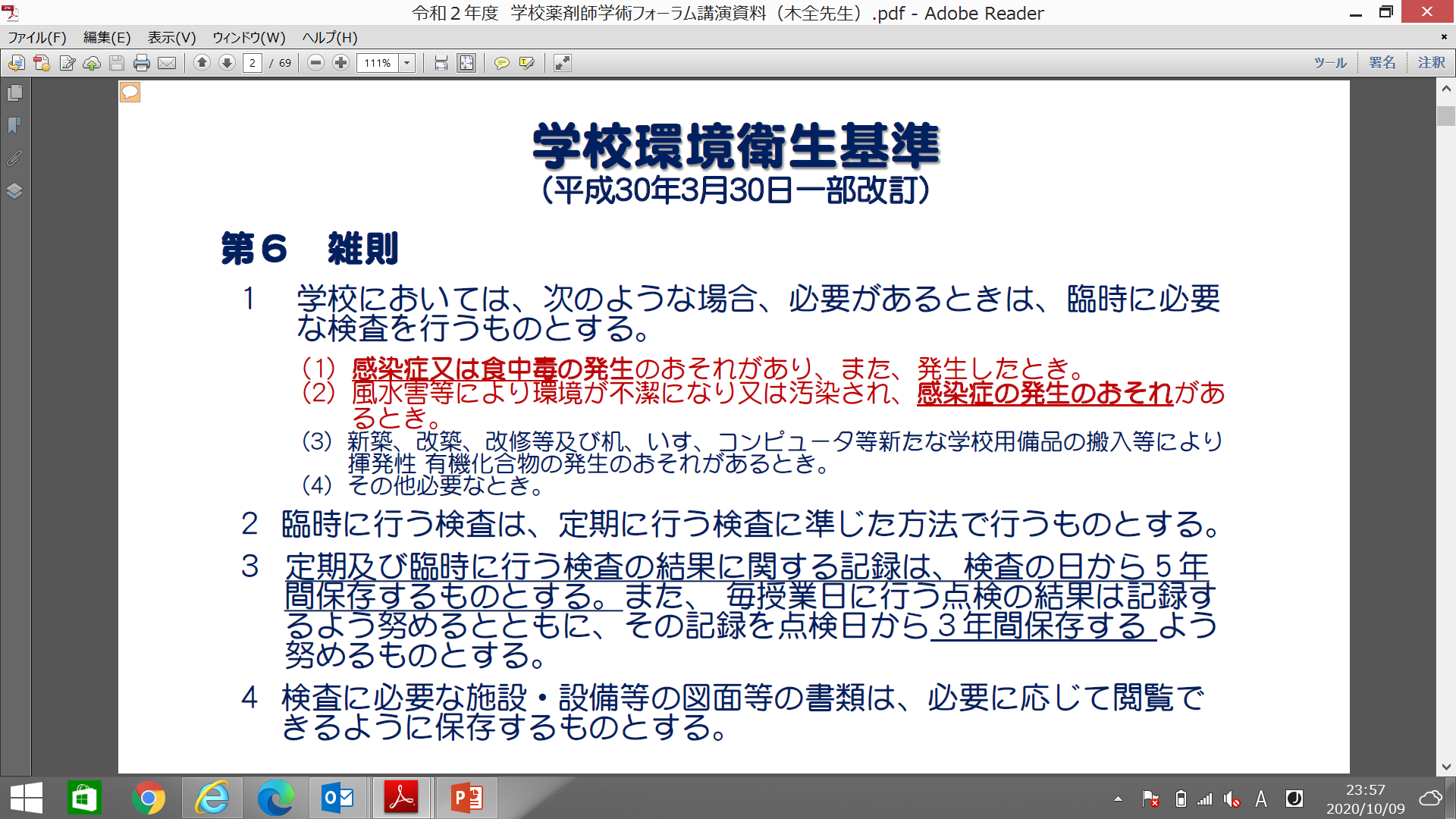 風水害等による汚染で
感染症の発生の恐れがある時
必要があれば臨時に必要な検査を行う
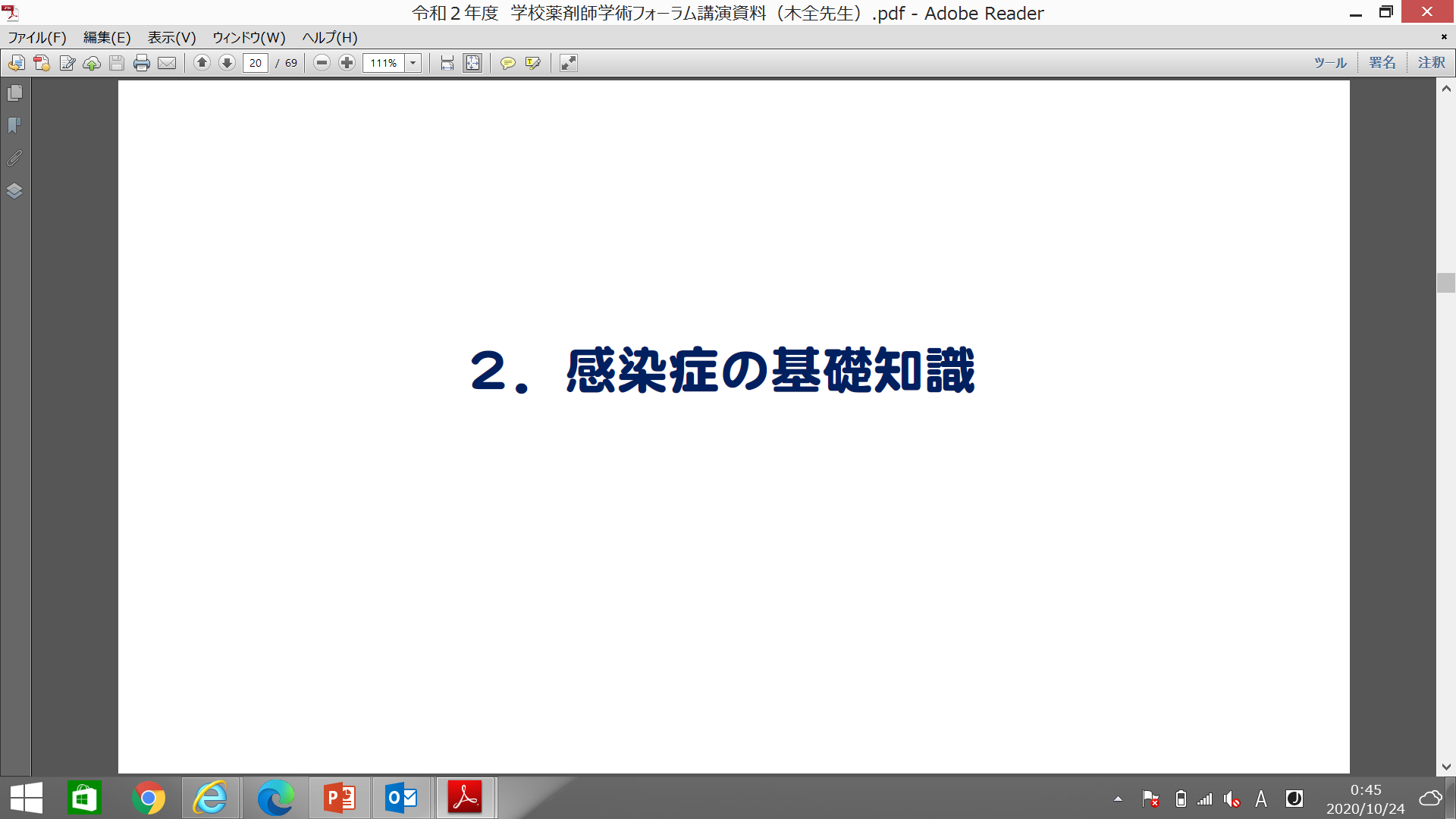 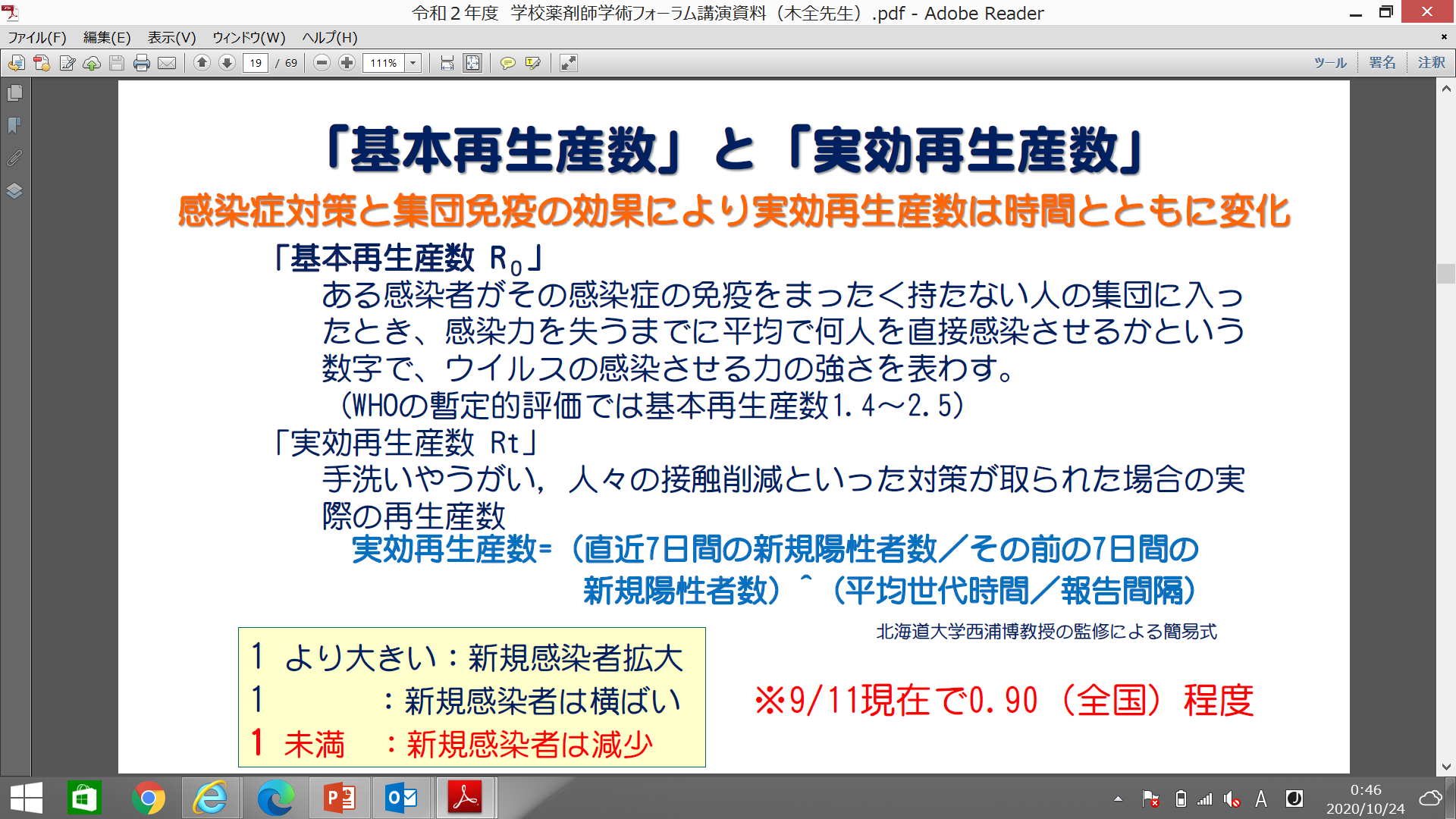 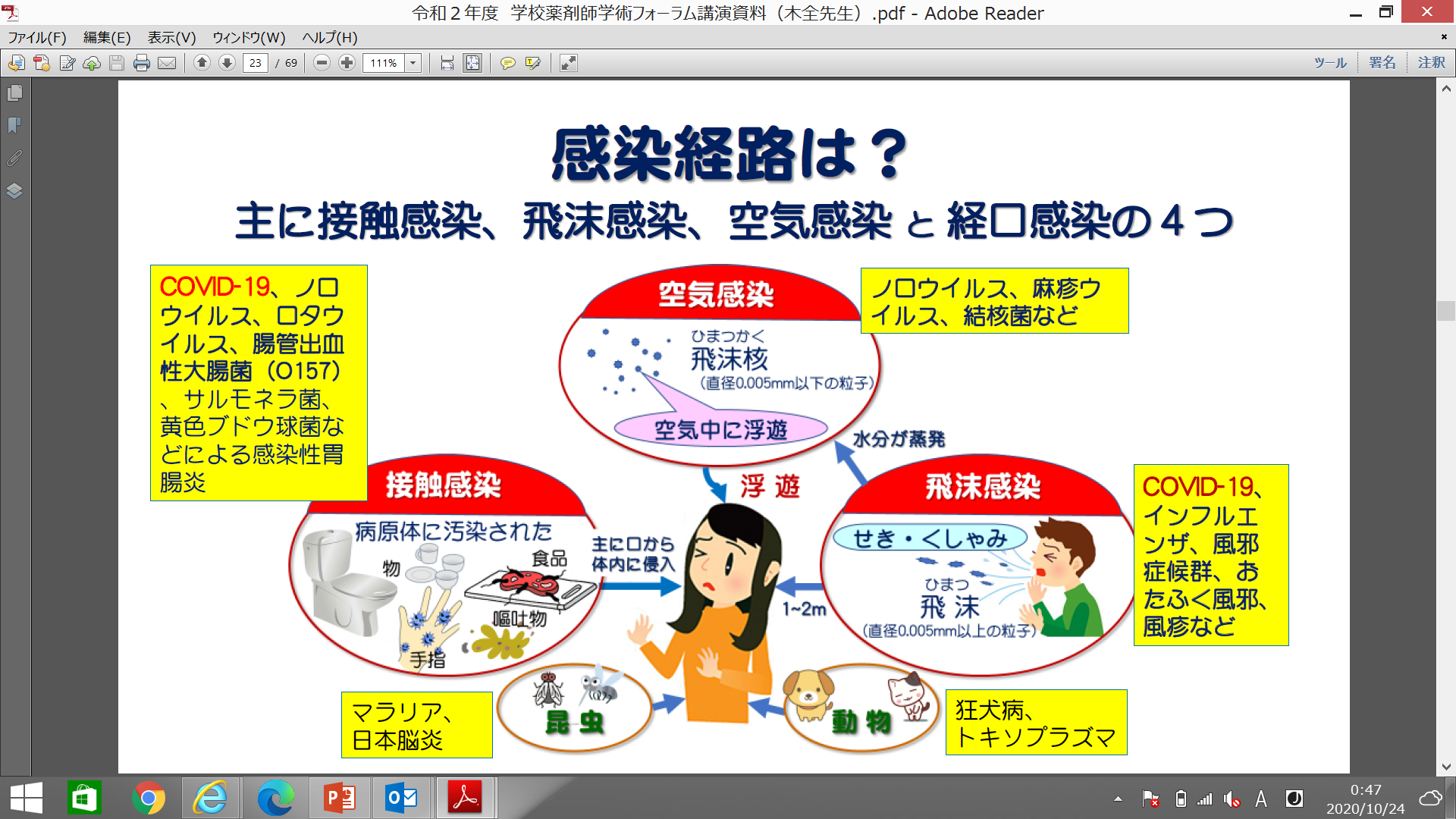 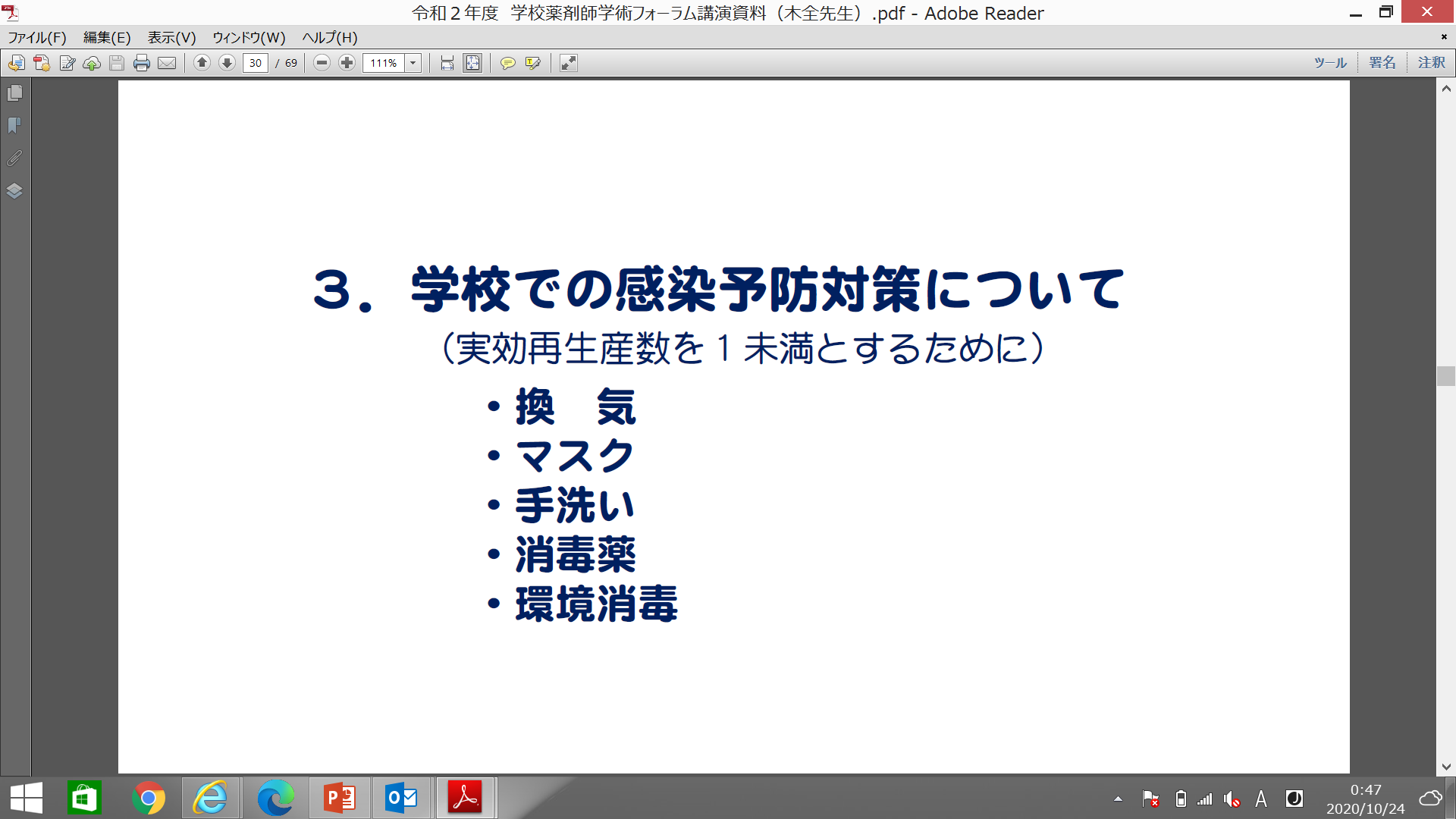 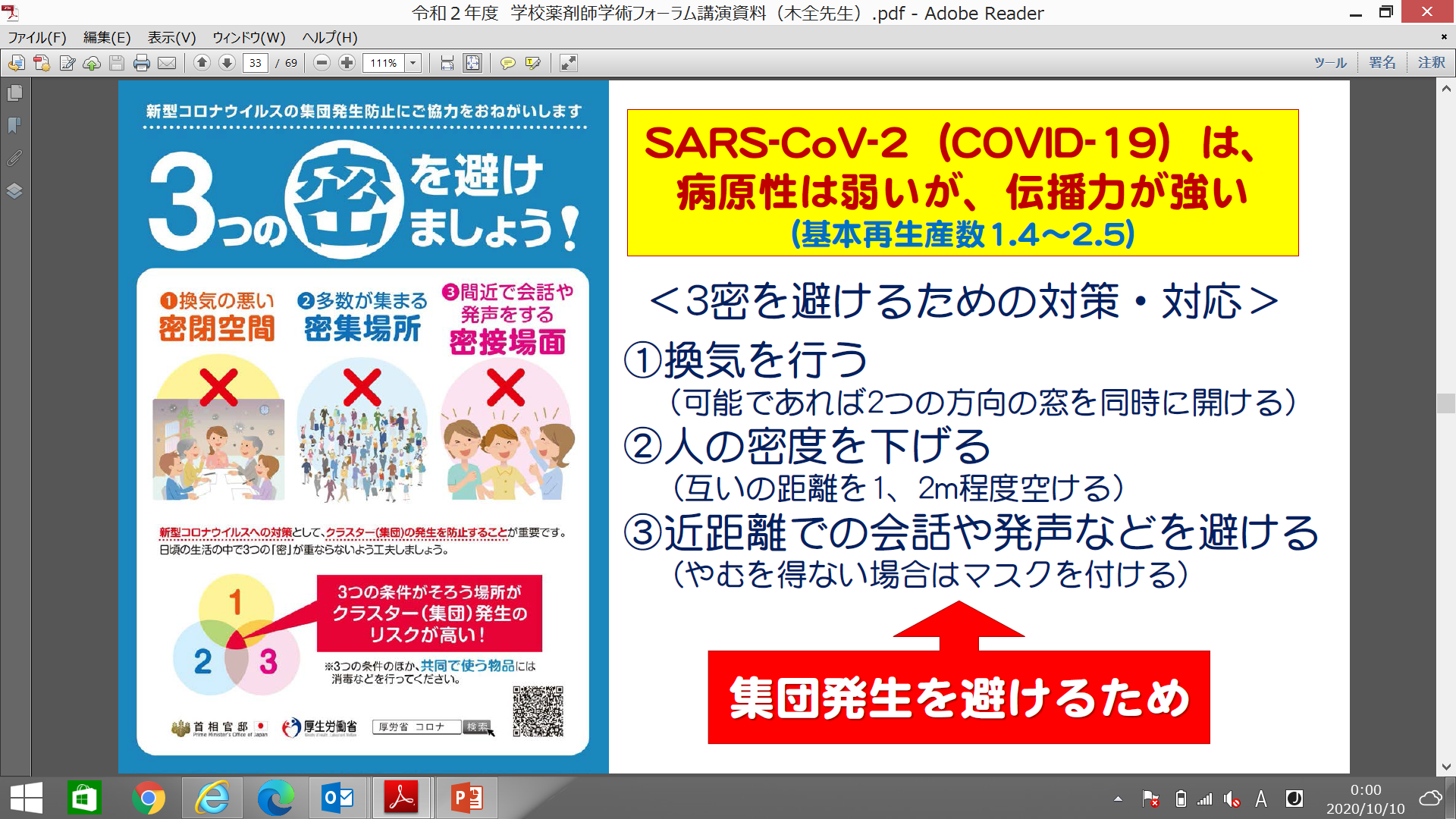 自然換気を過信しない　窓を開けるだけでＯＫ？
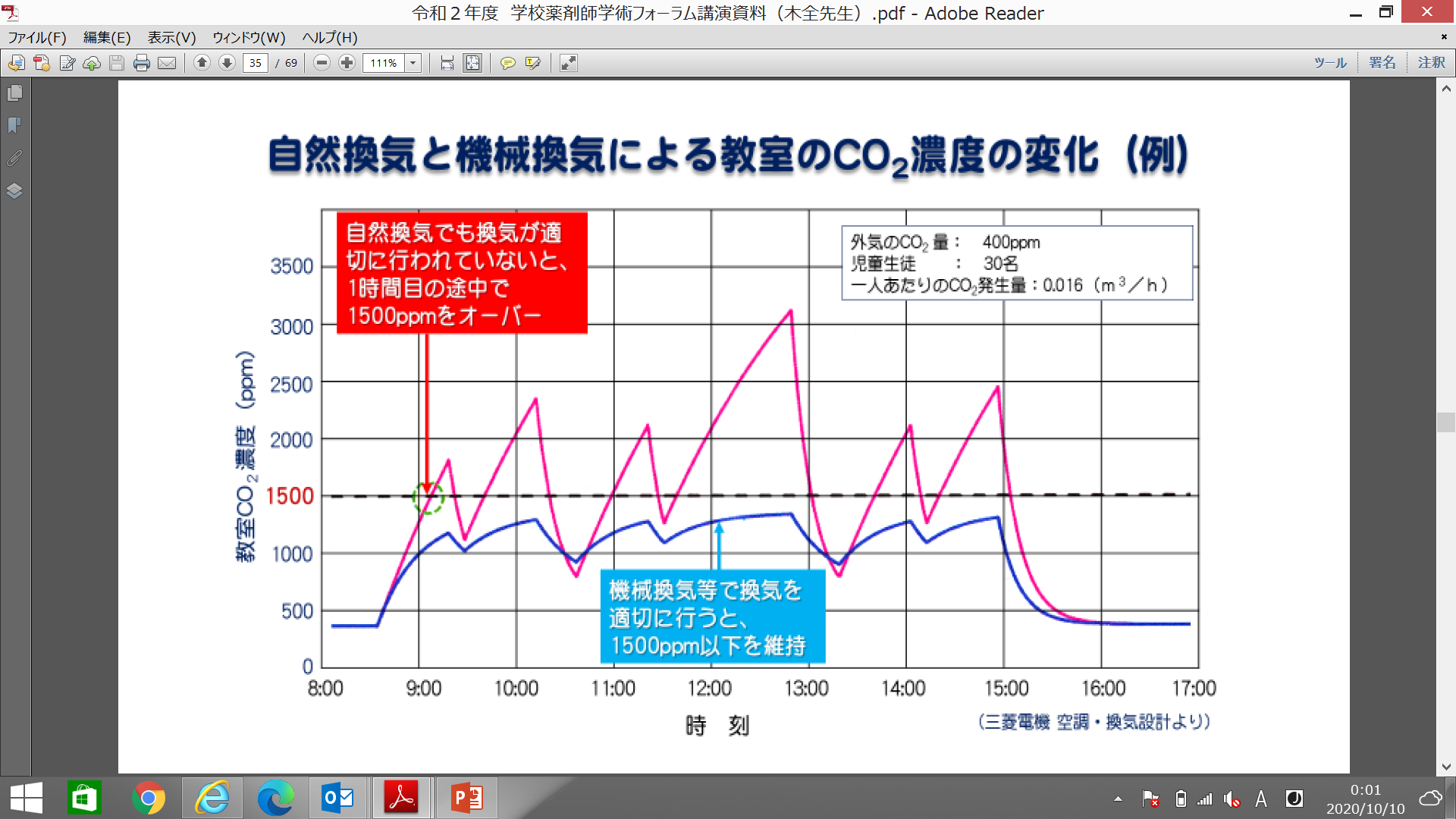 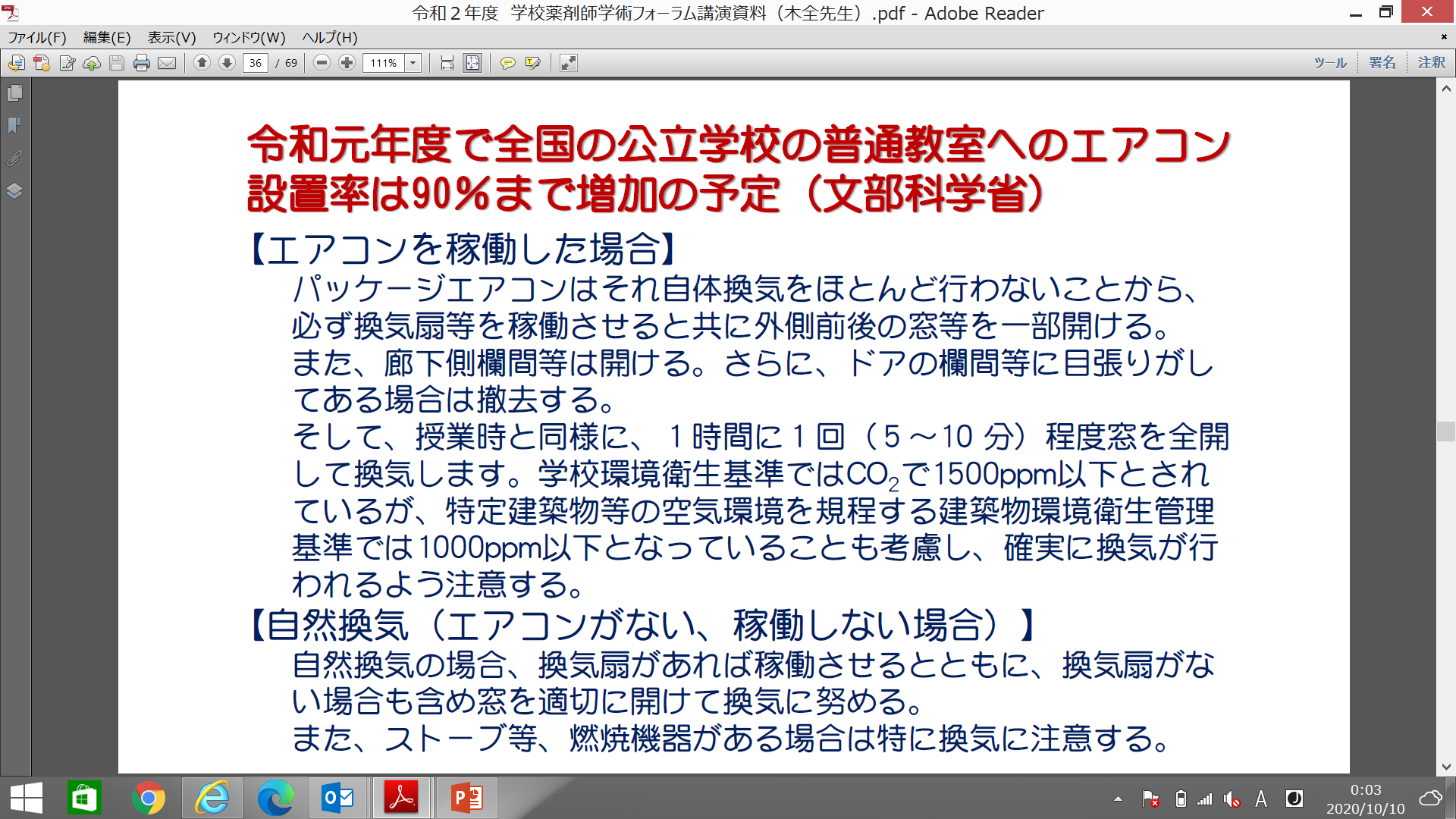 常に換気を心がけておいて下さい
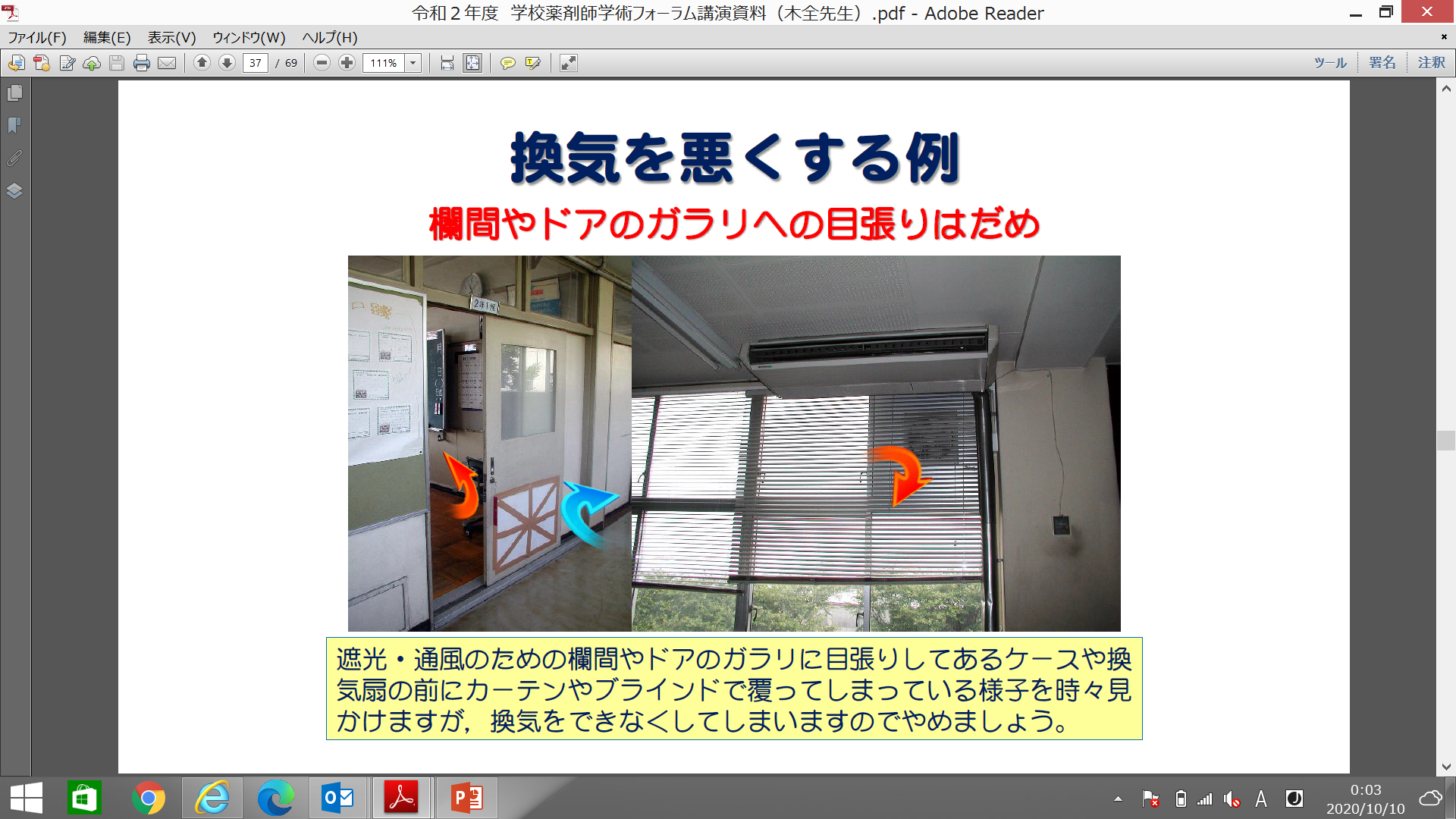 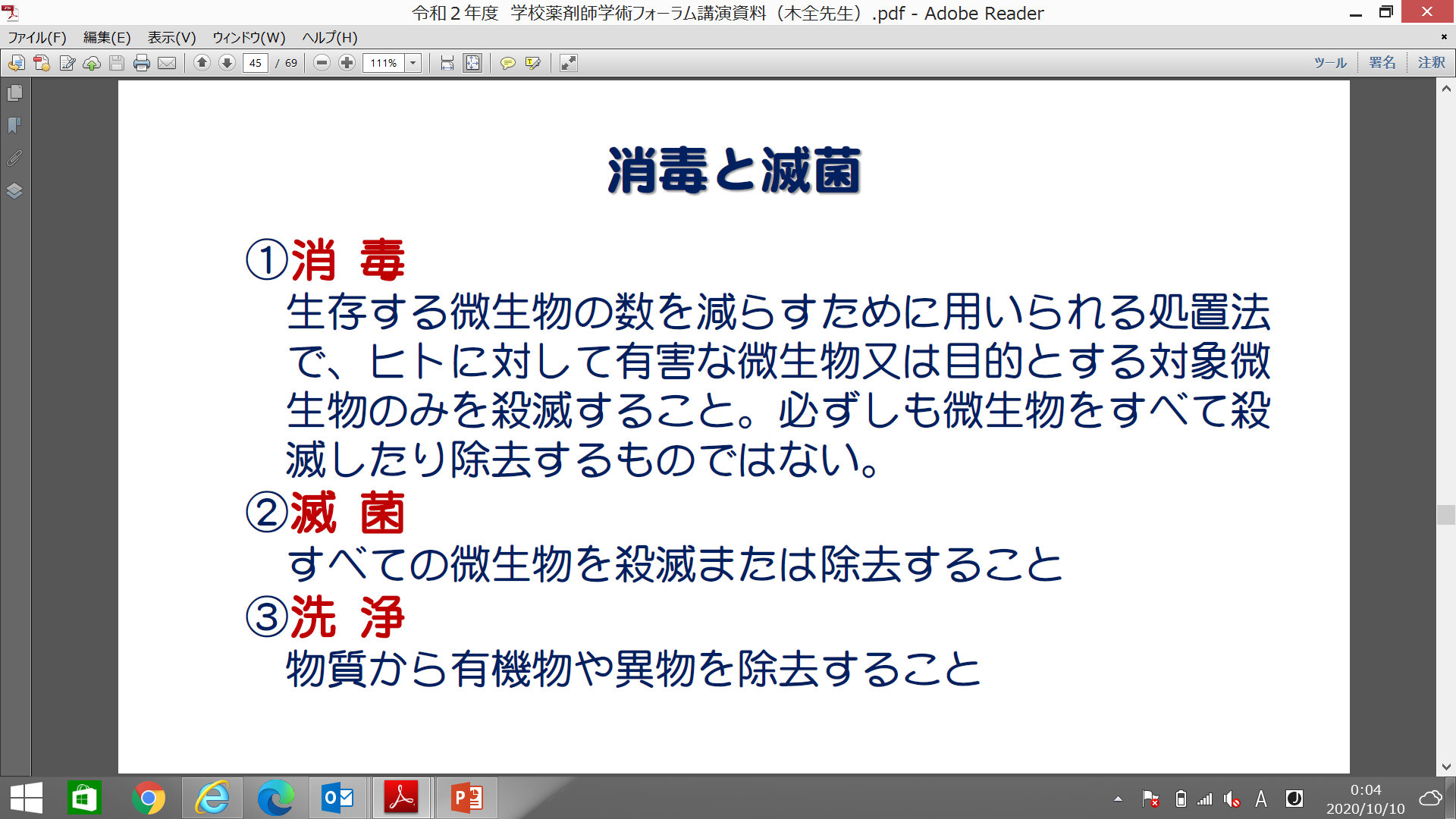 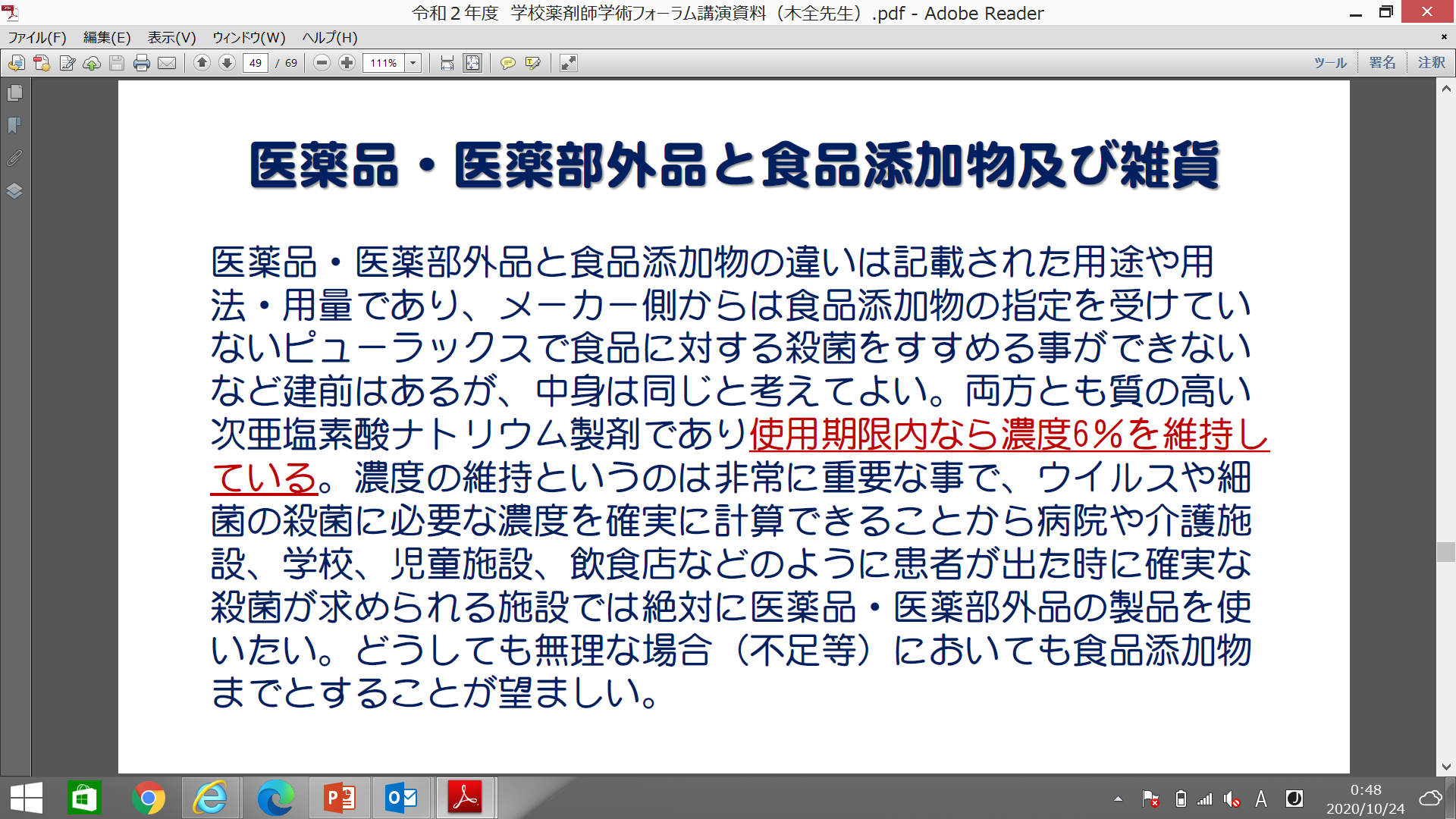 次亜塩素酸Ｎａにも色々ある　医療用～雑貨
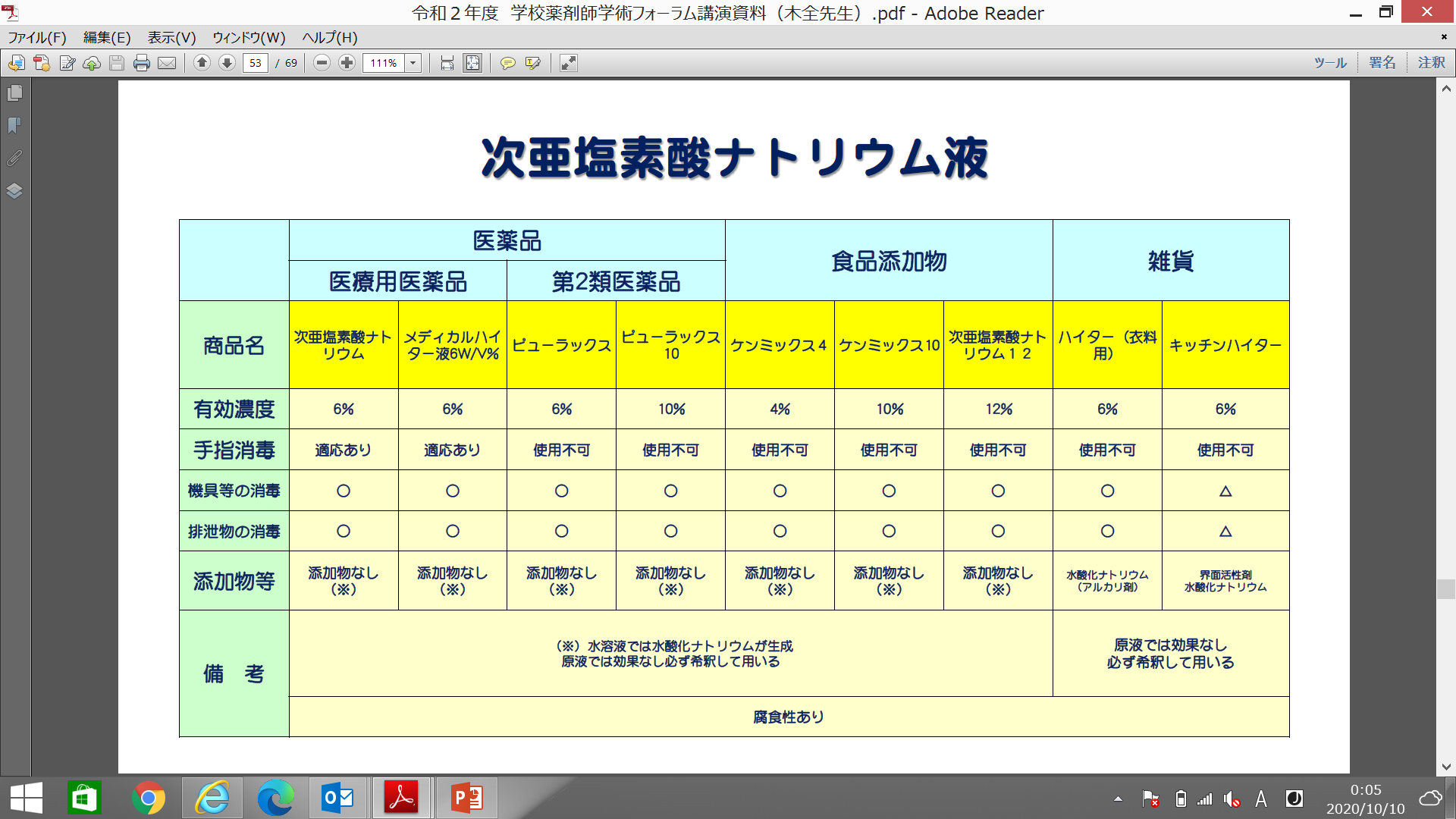 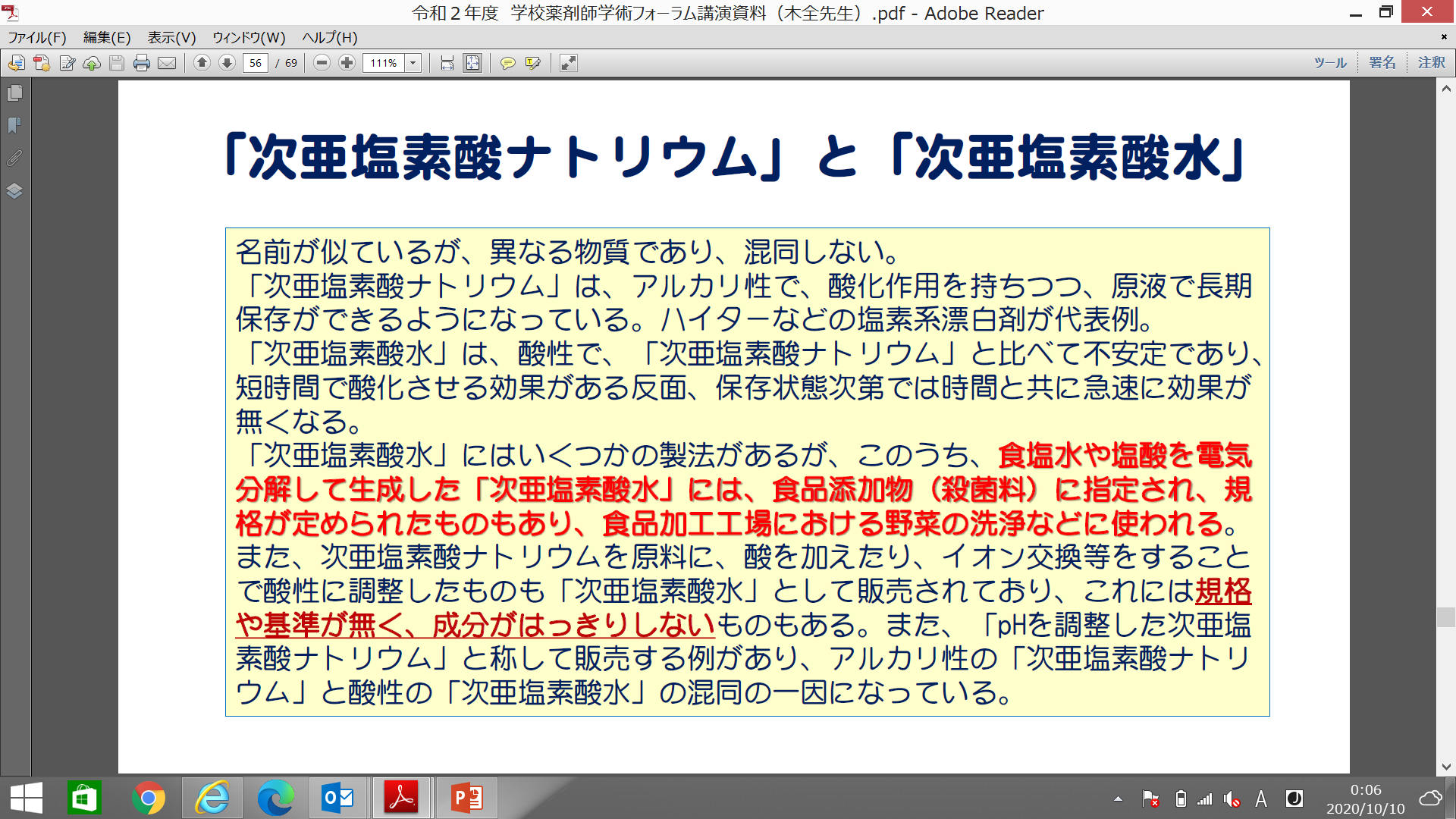 次亜塩素酸水
酸性
次亜塩素酸Ｎａ
アルカリ性
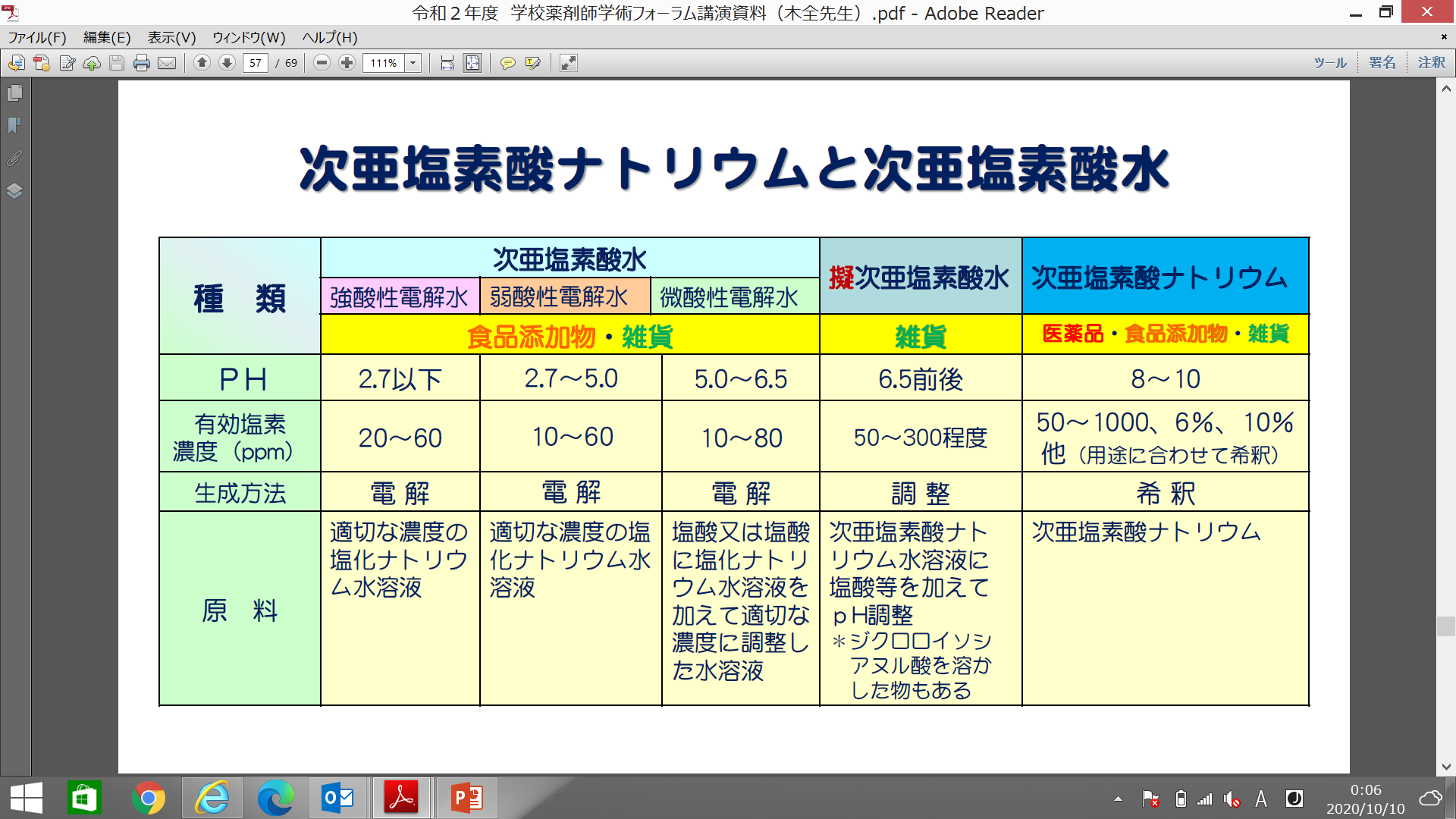 次亜塩素酸水にも色々ある
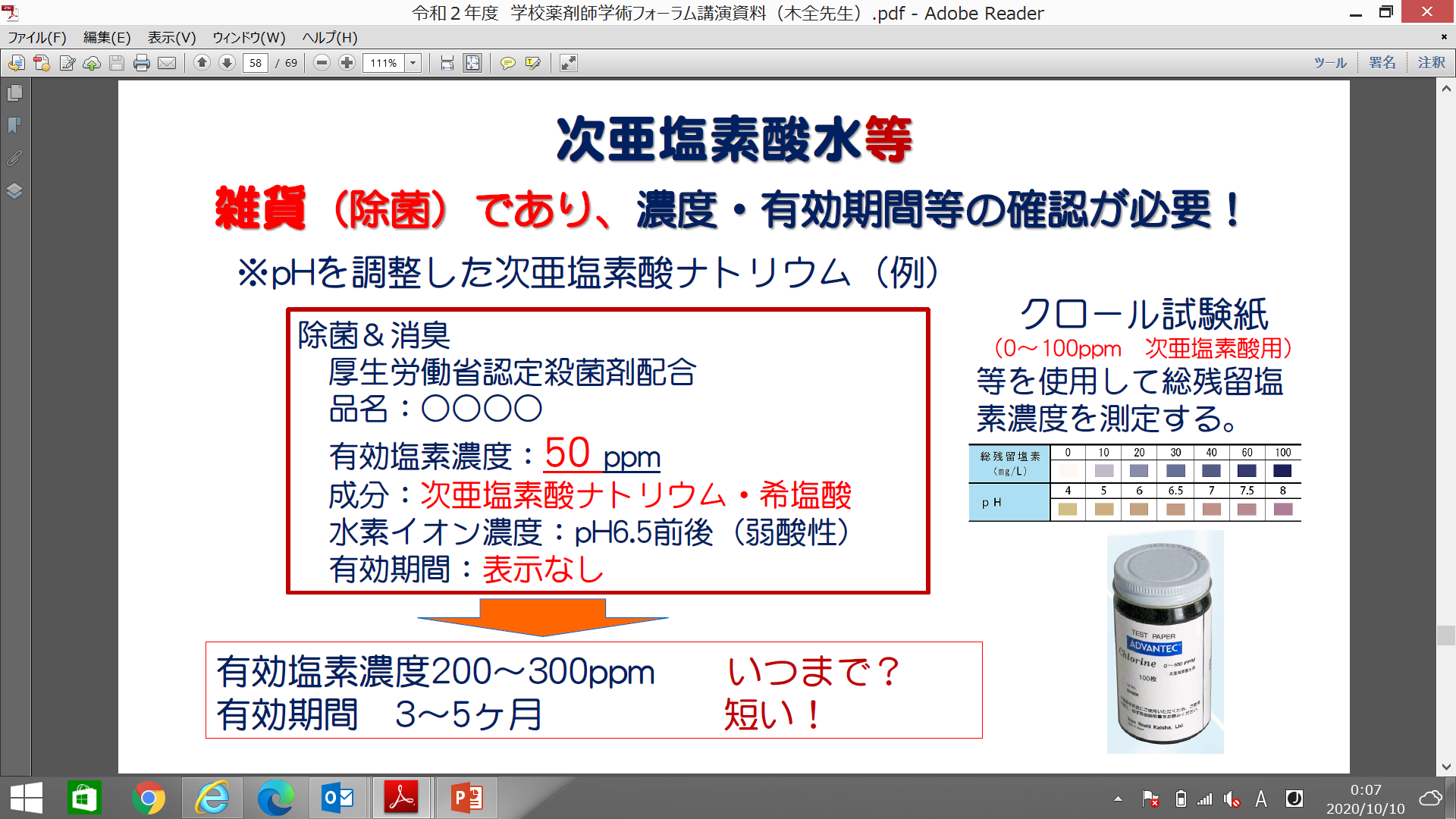 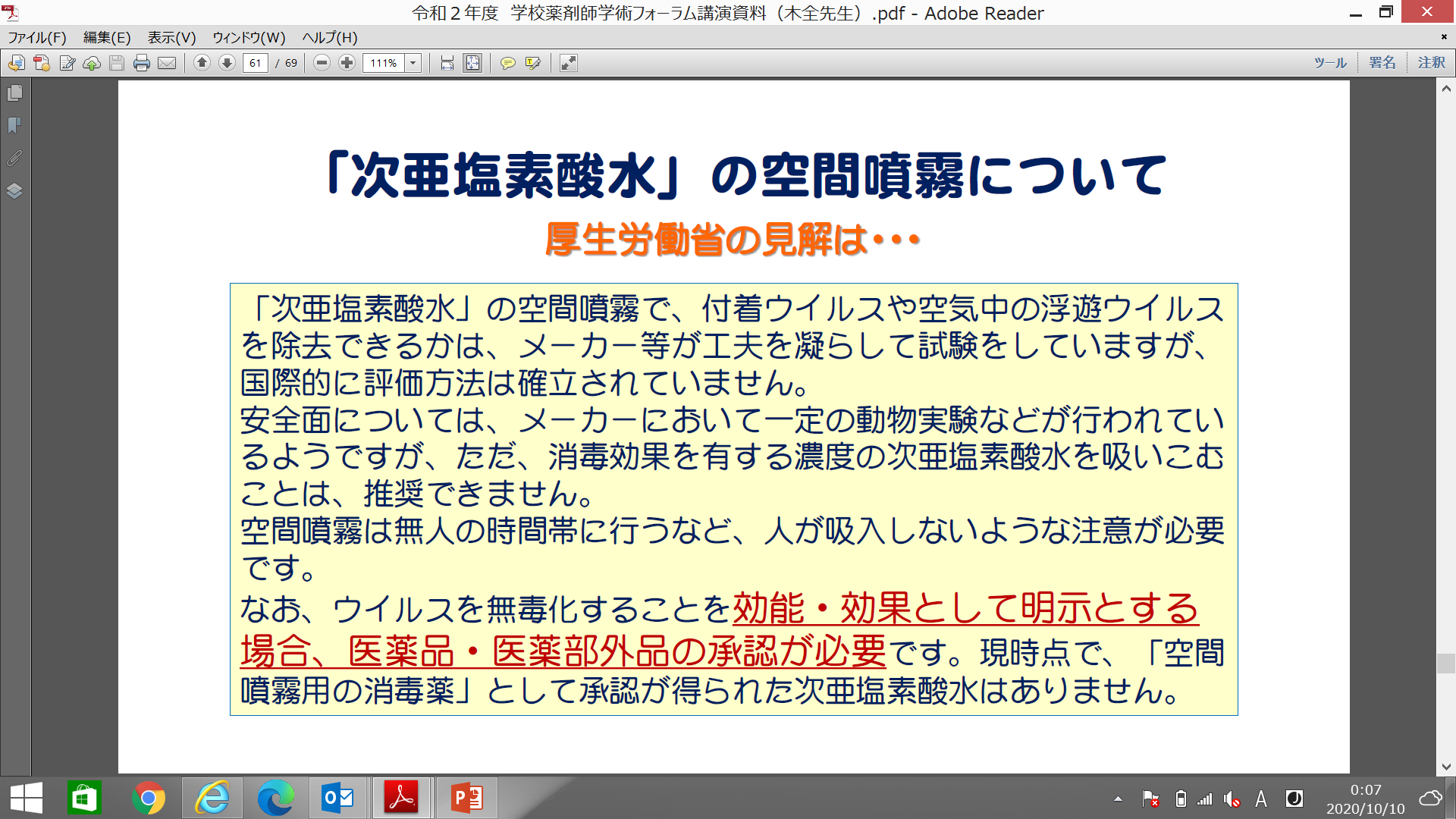 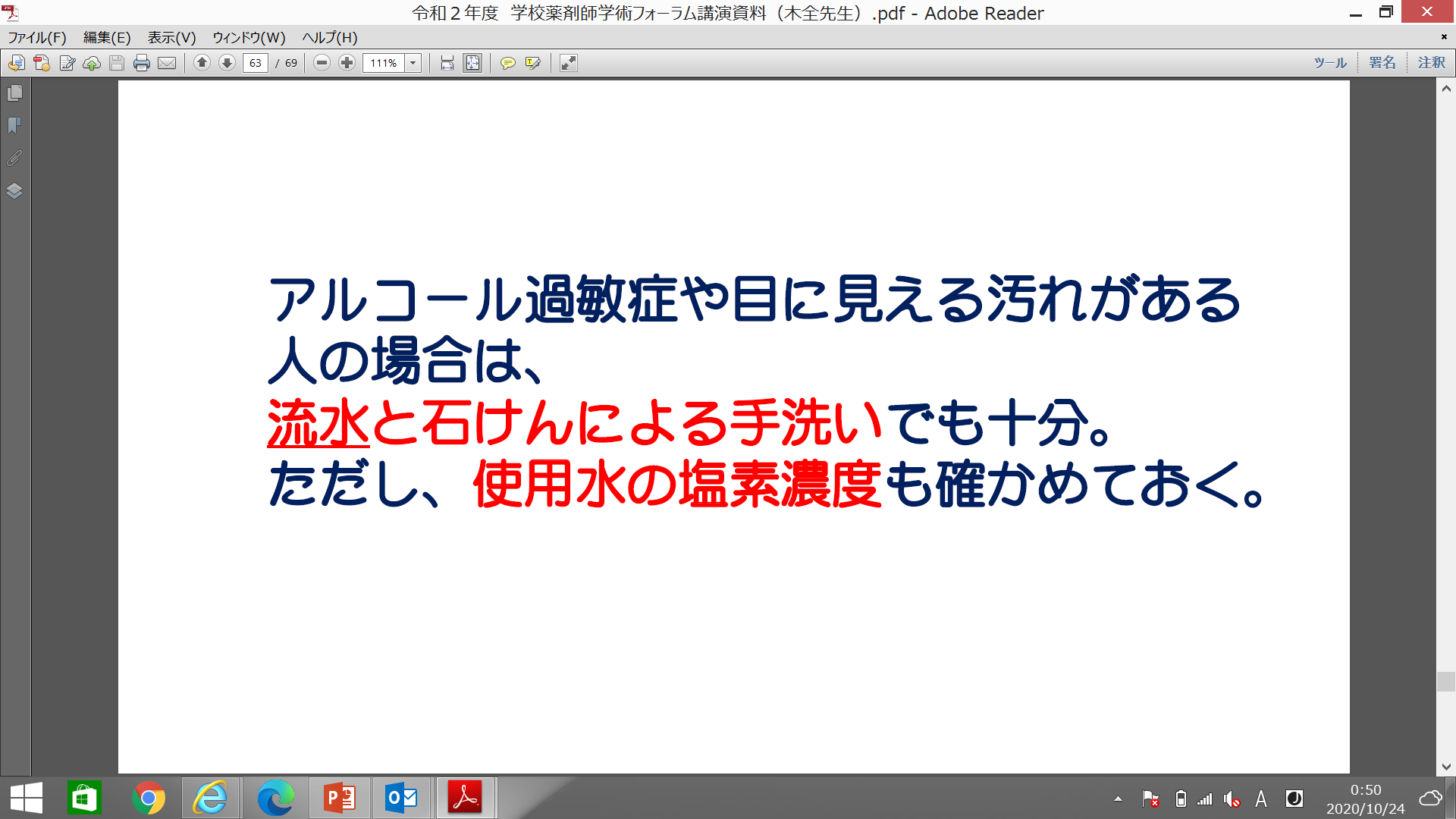 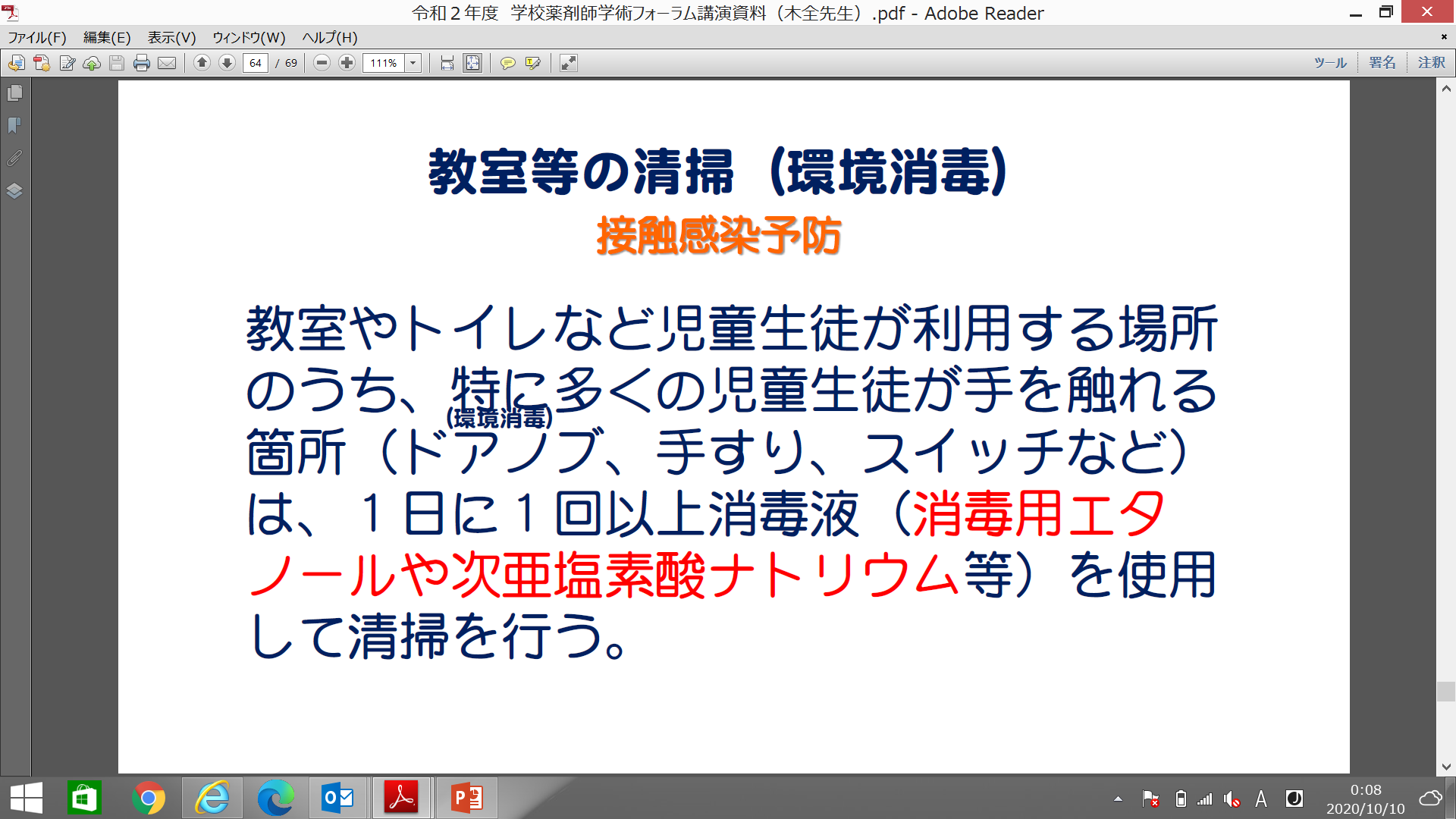 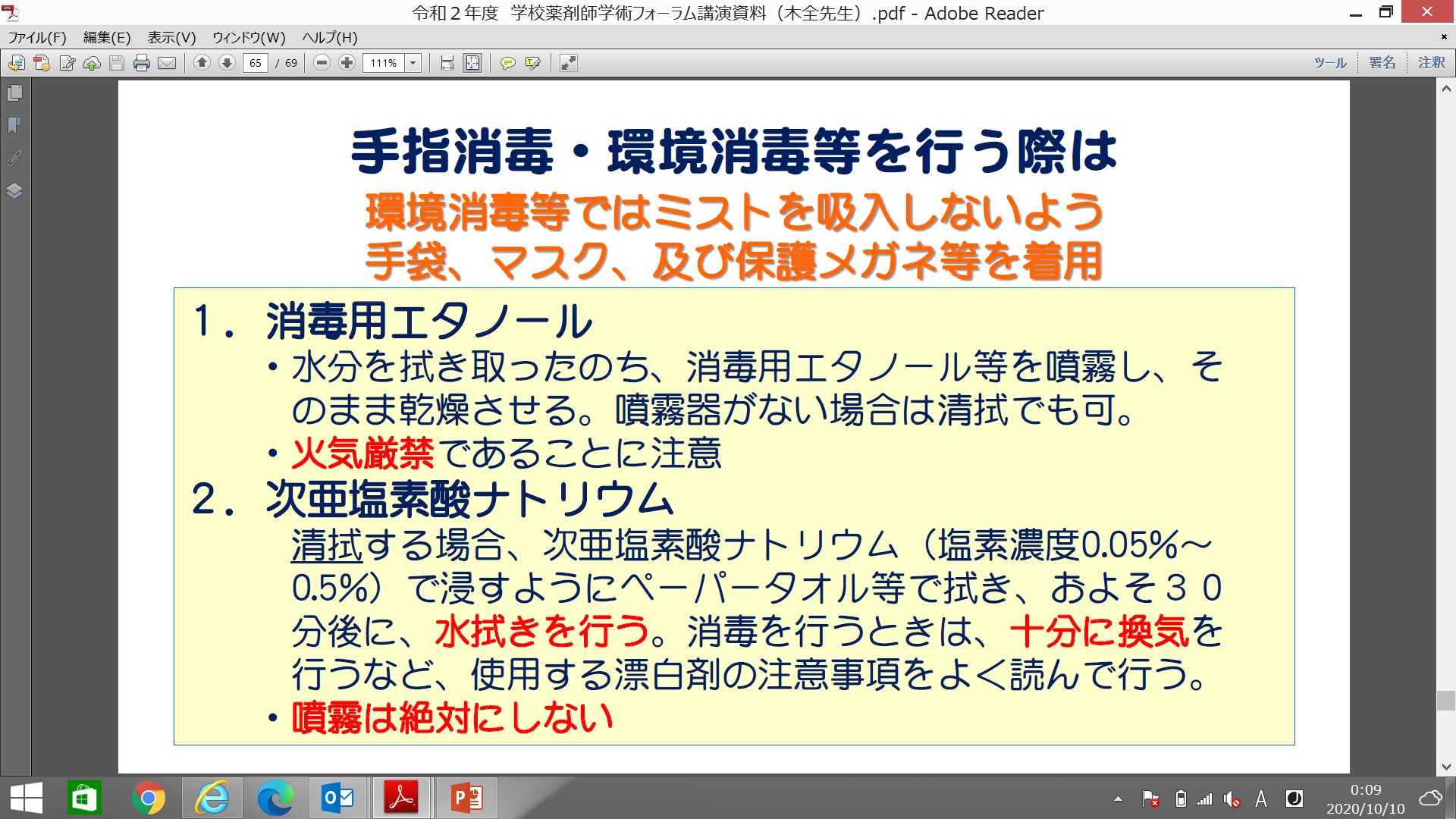 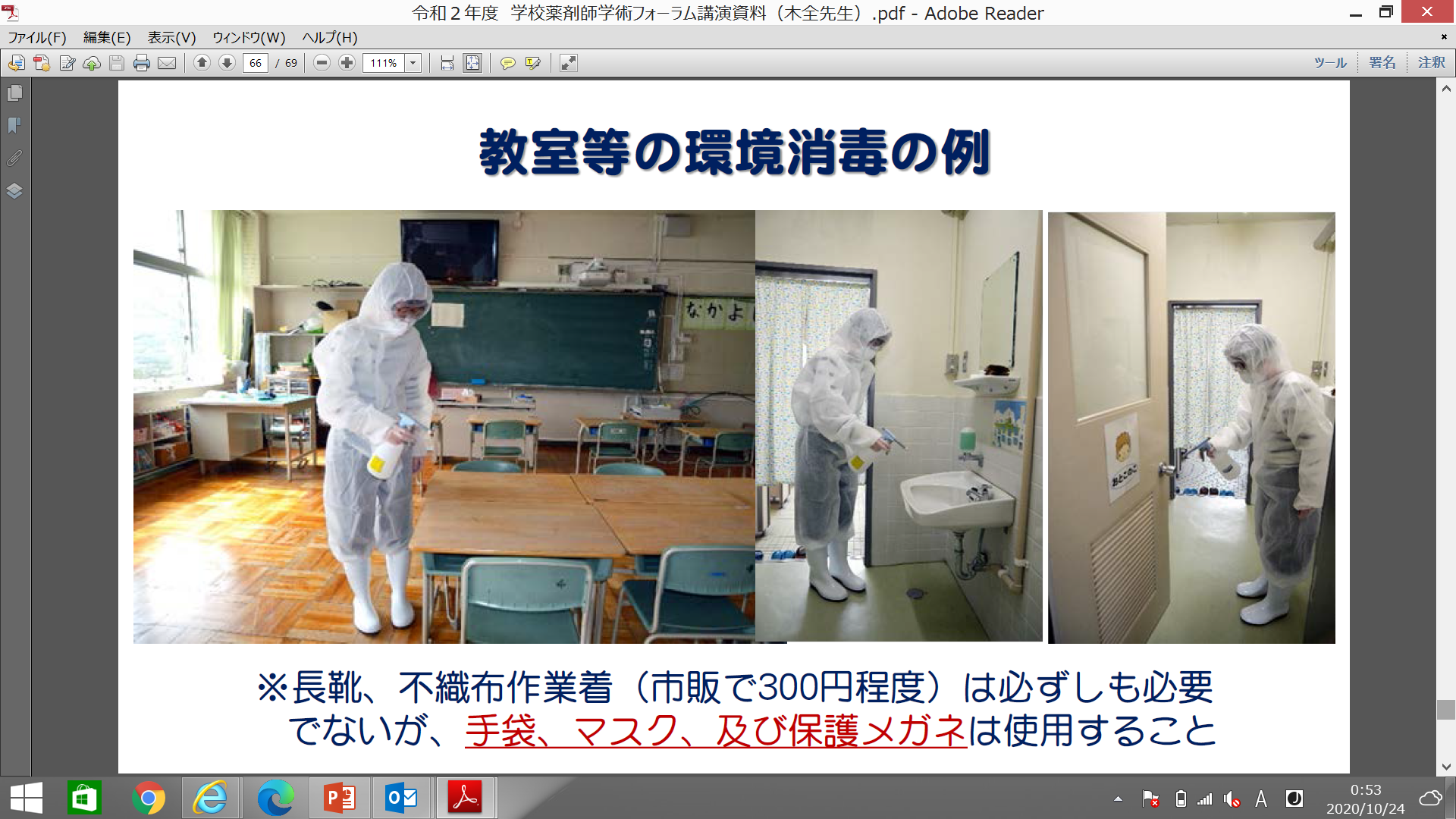 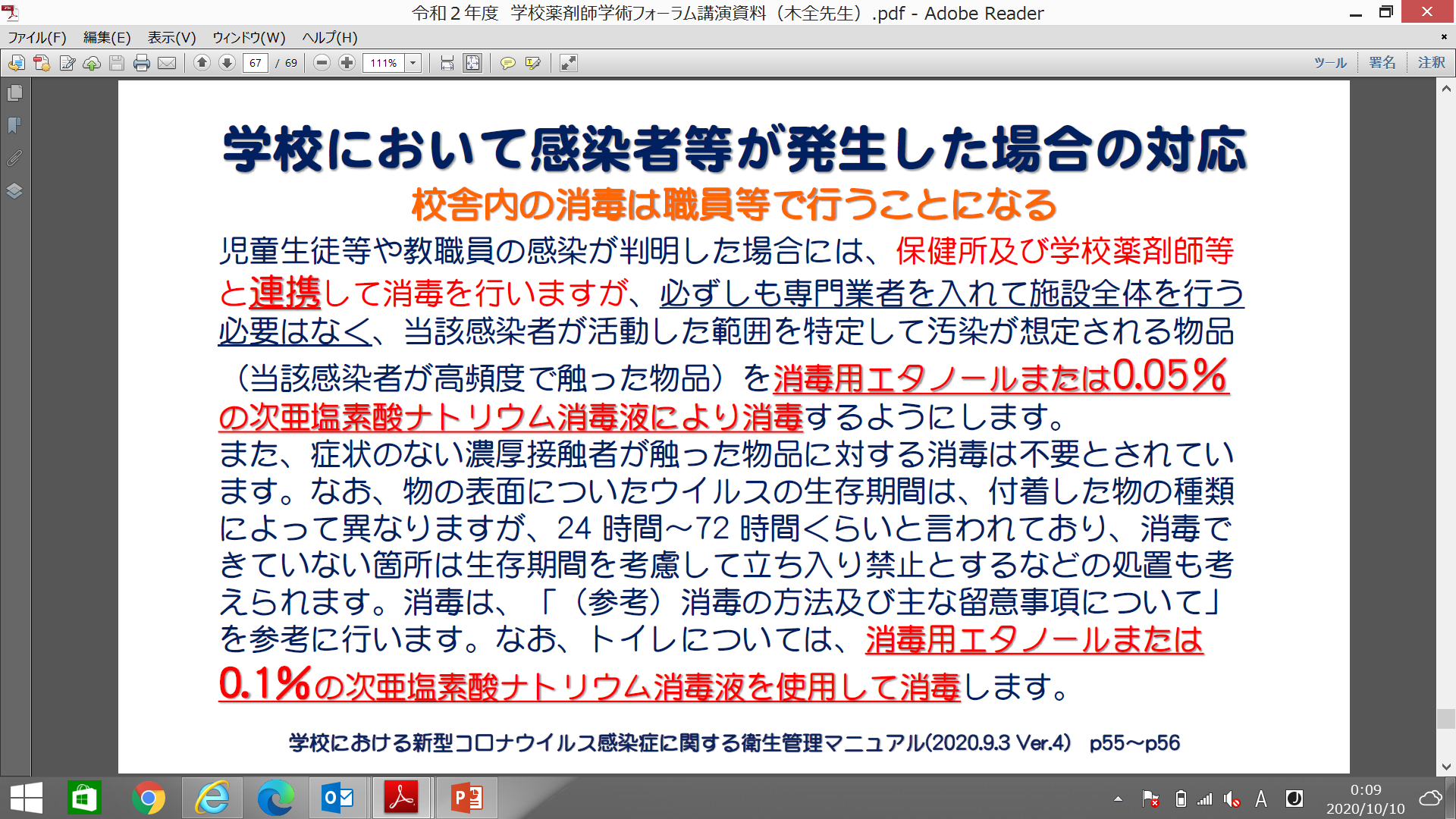 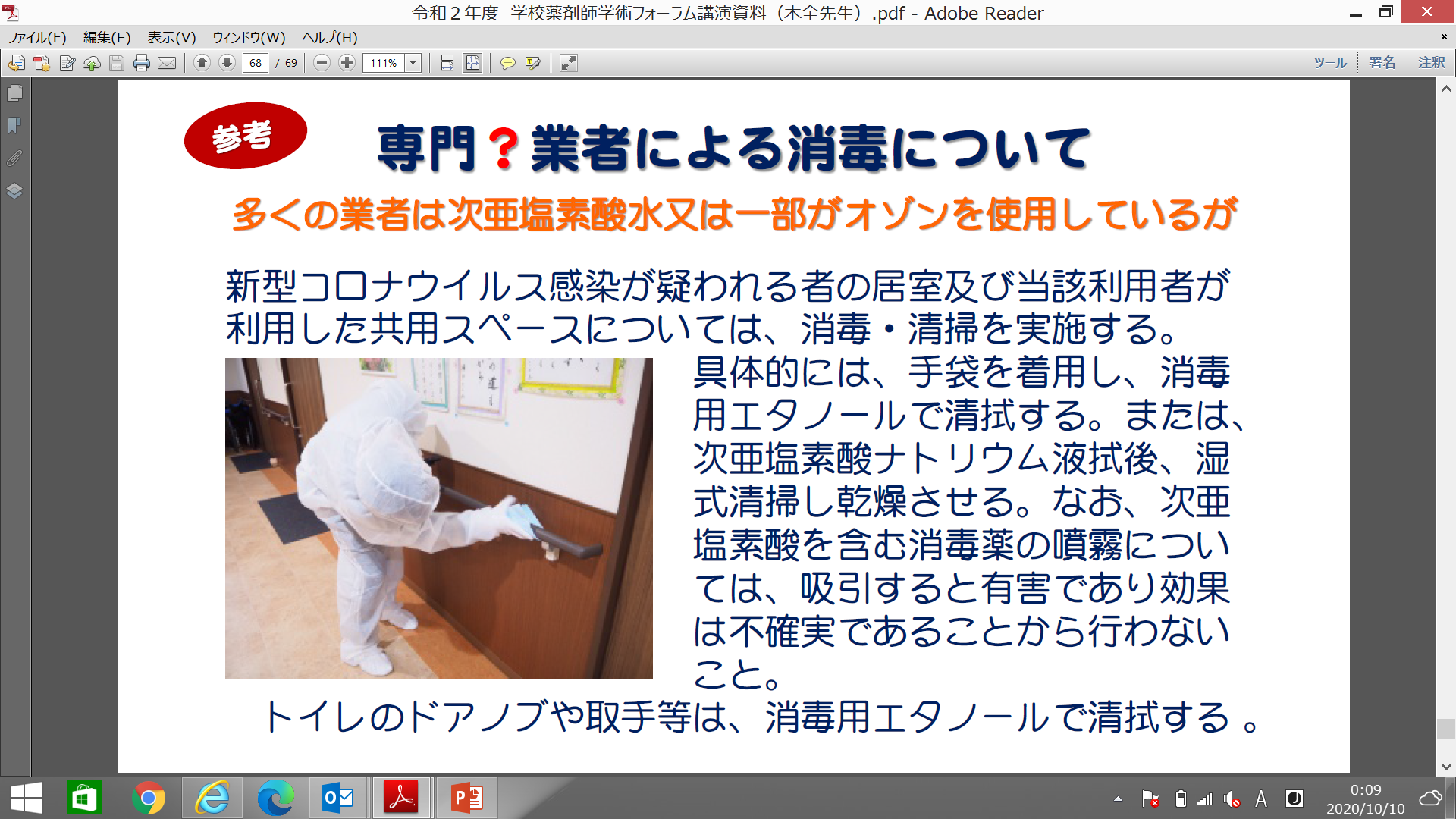 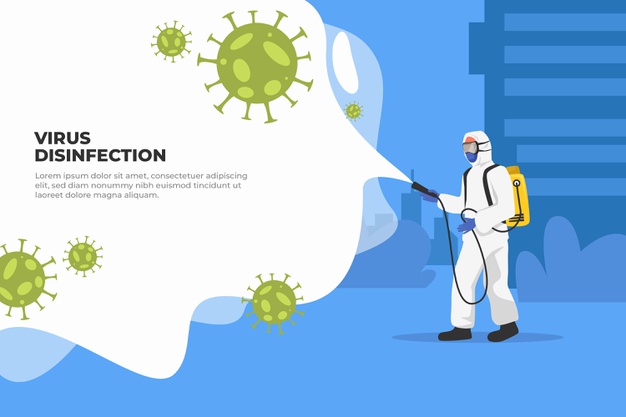 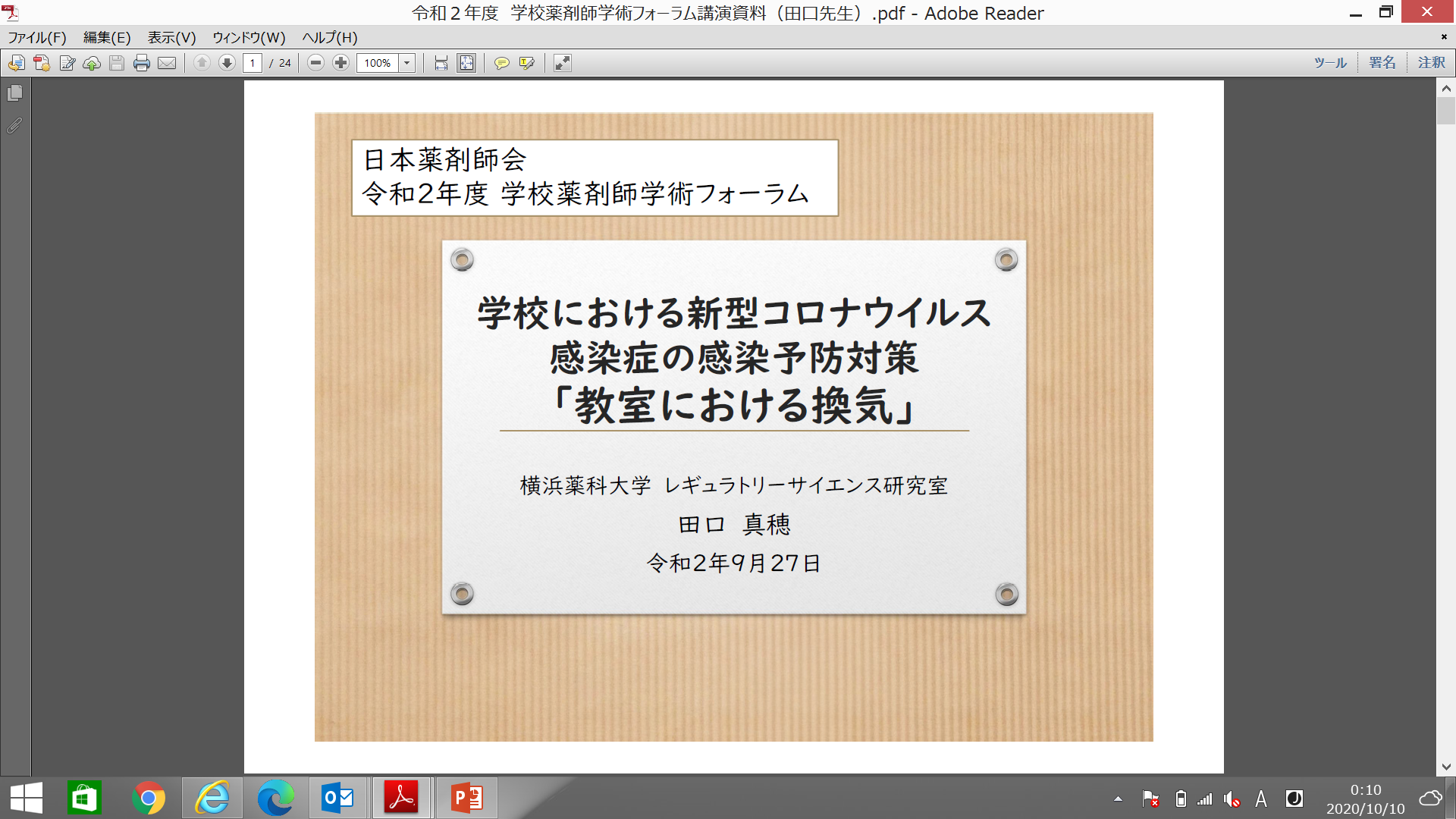 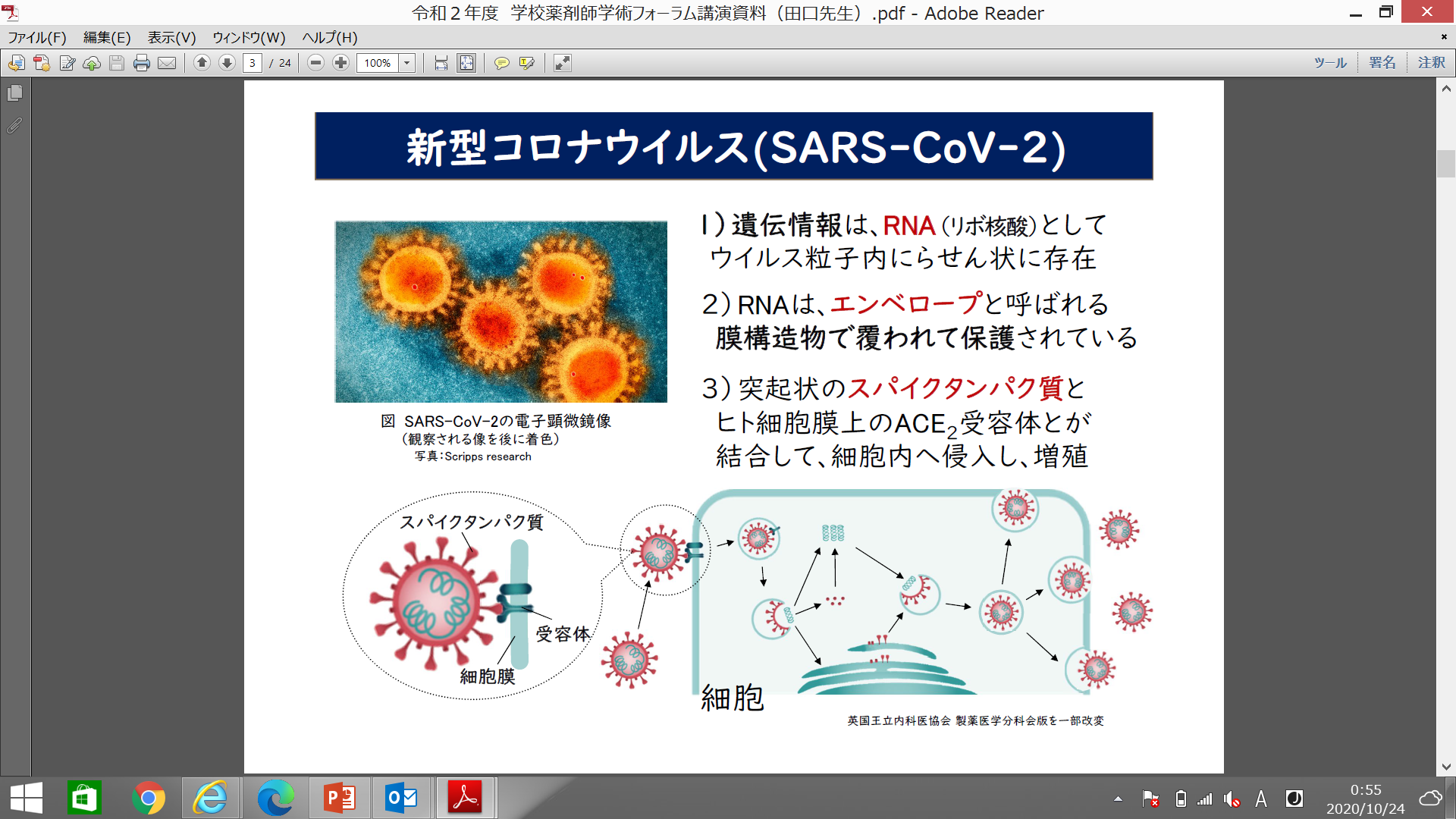 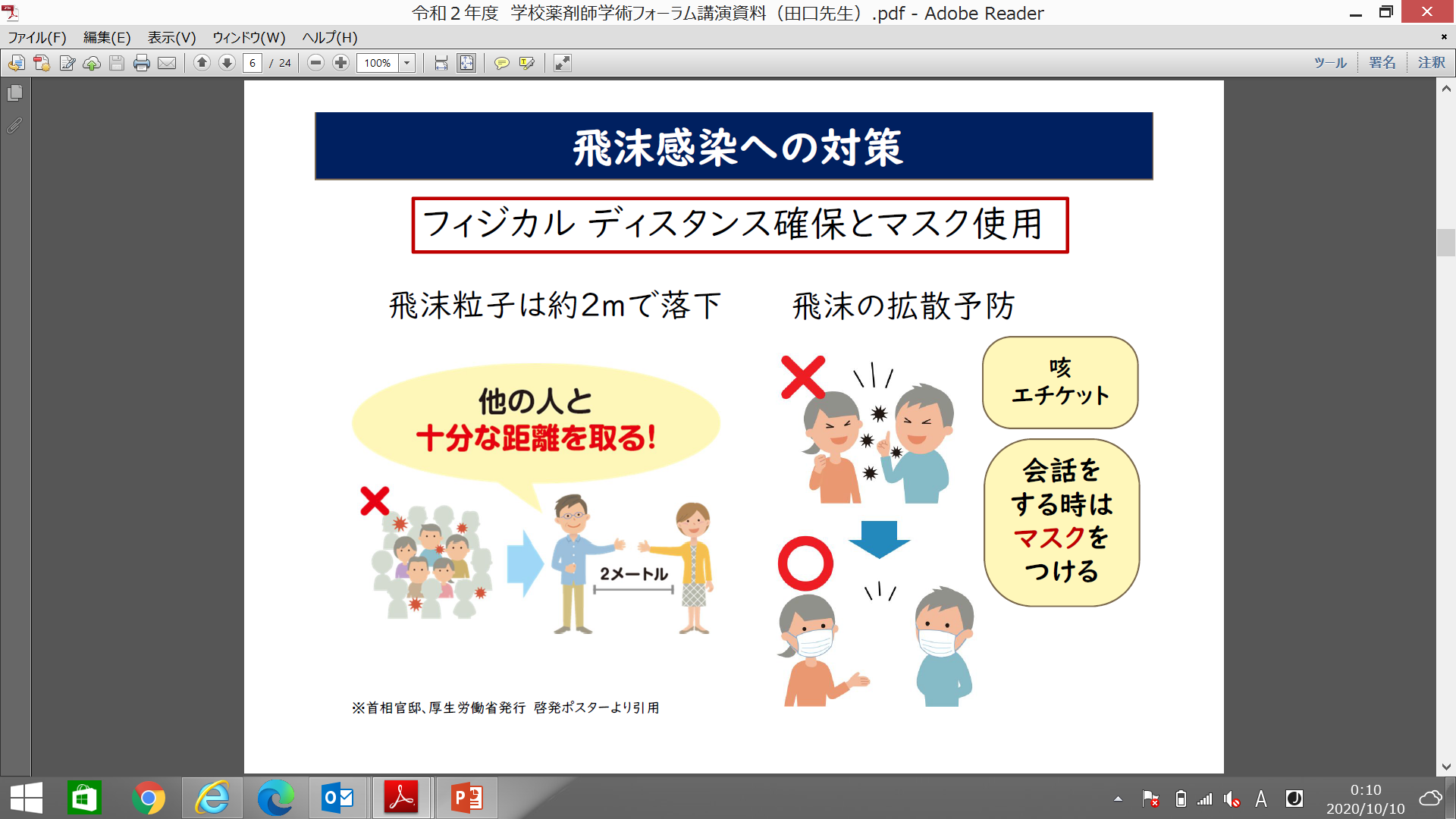 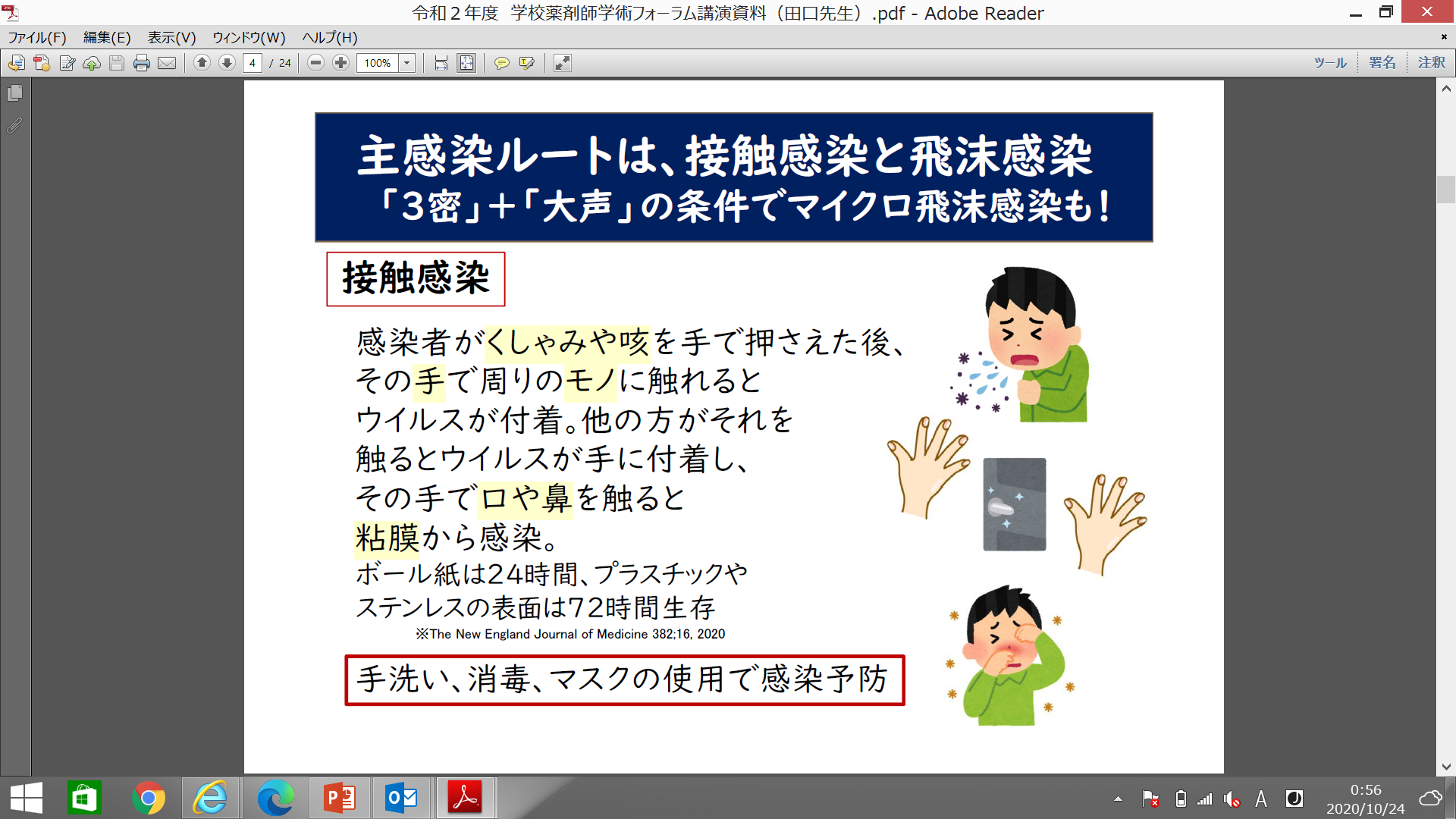 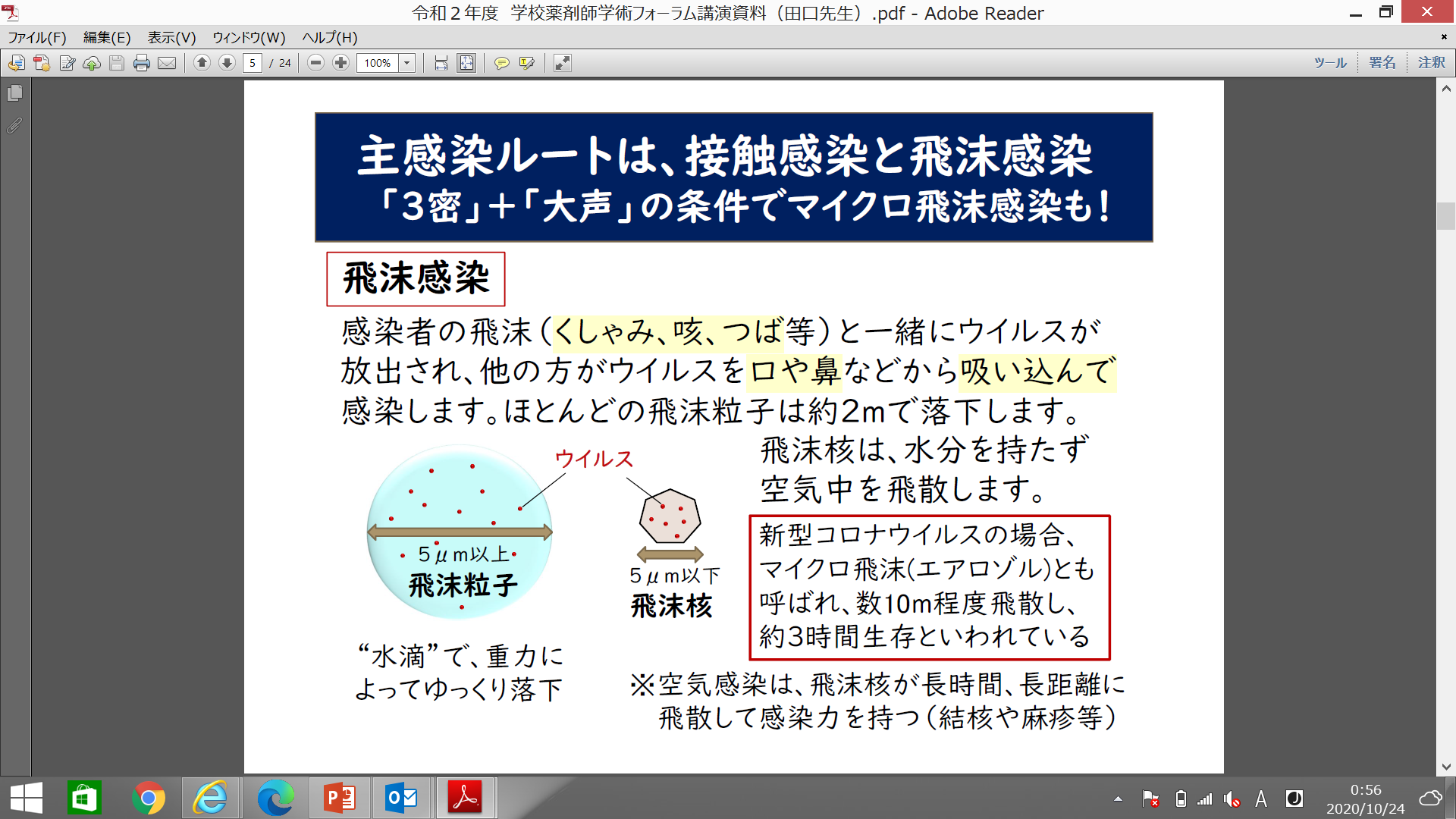 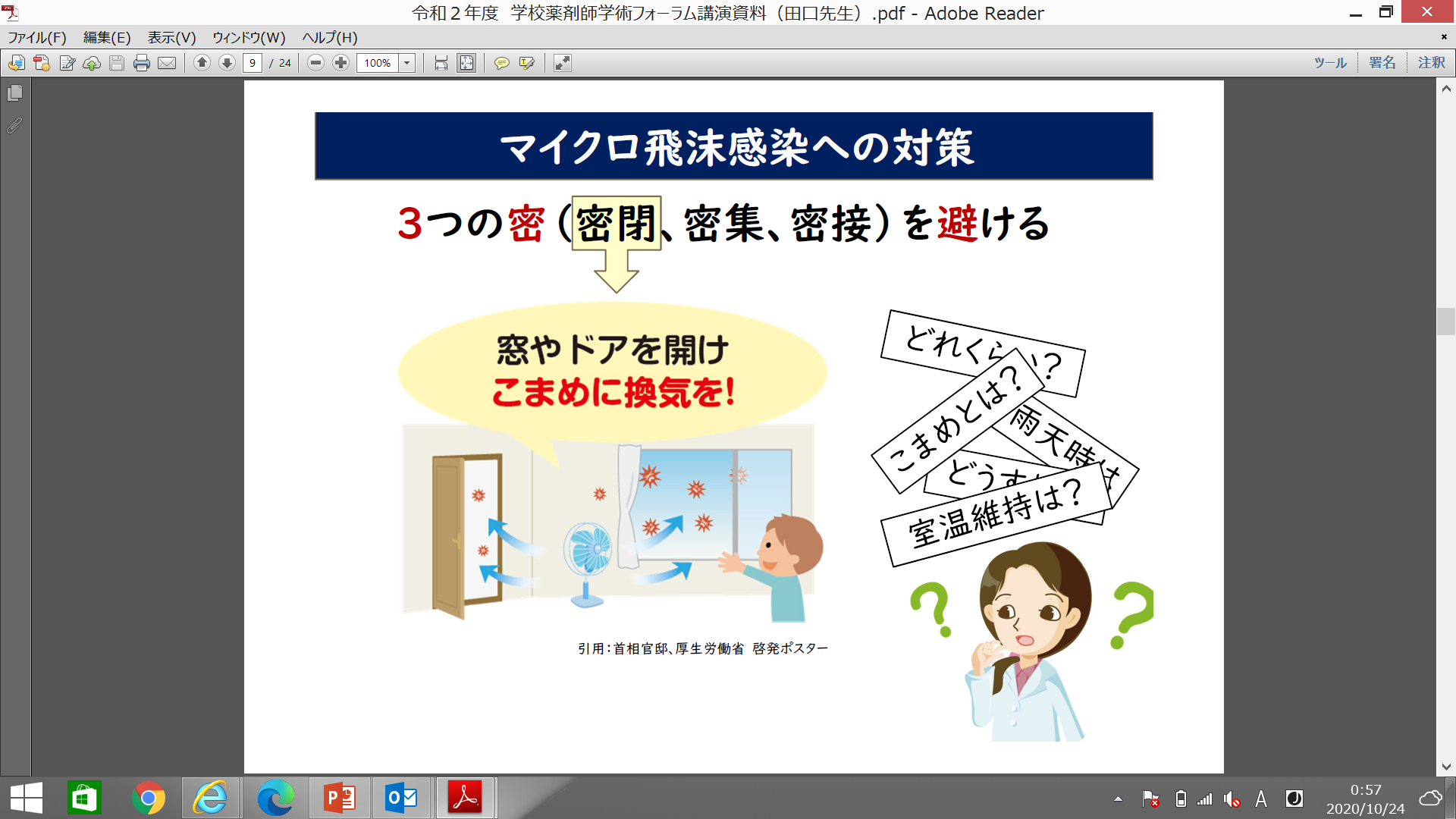 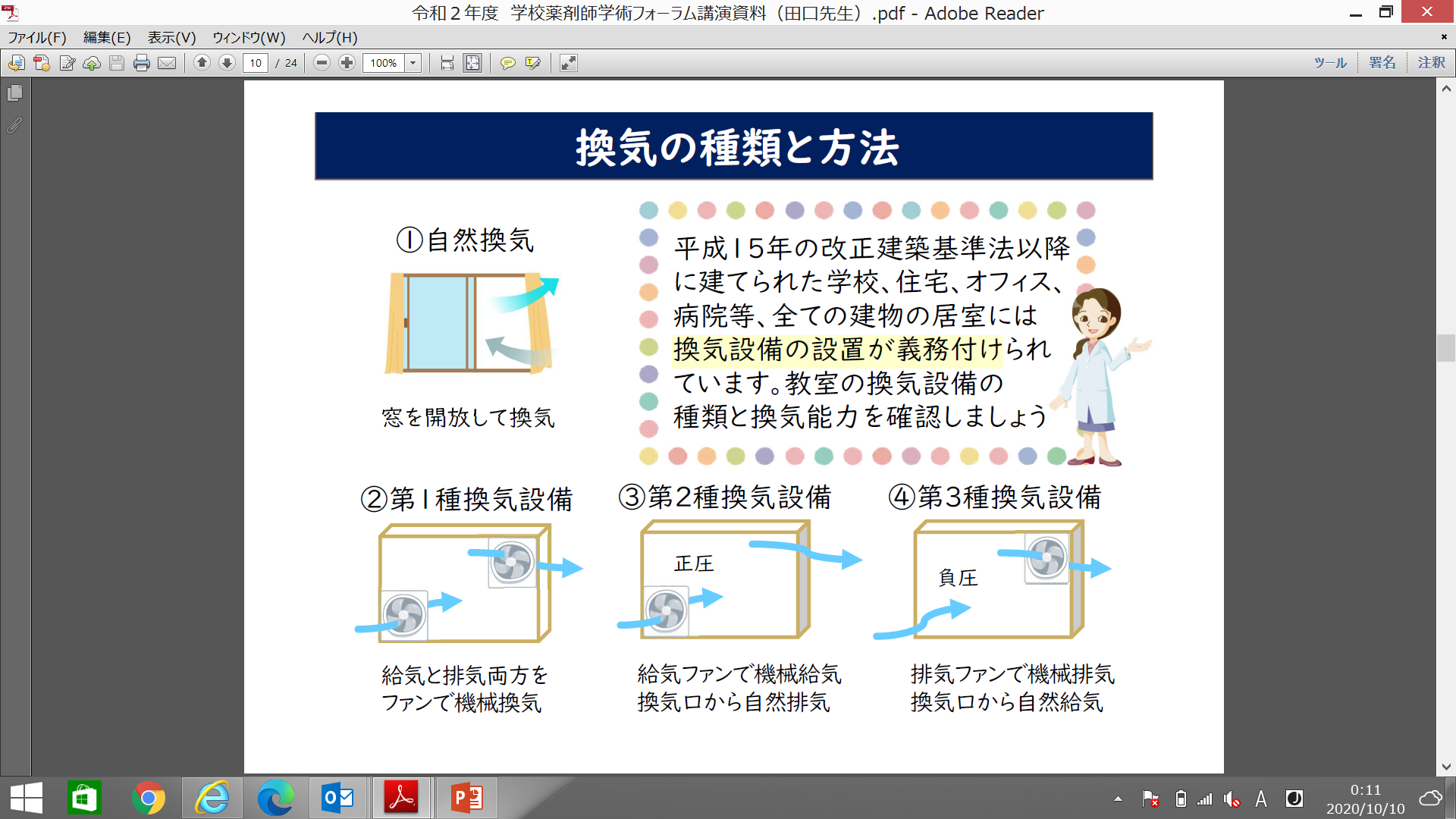 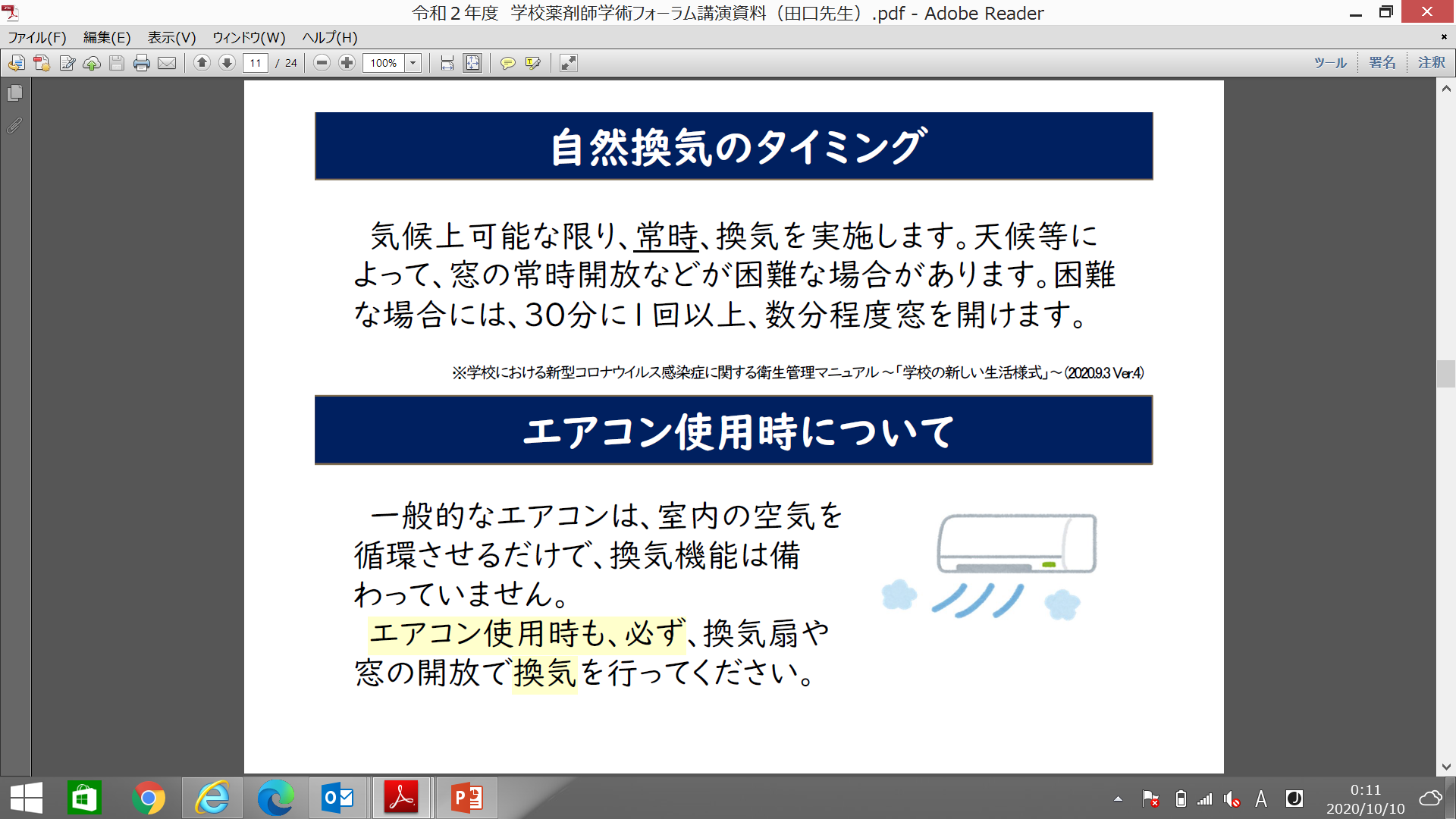 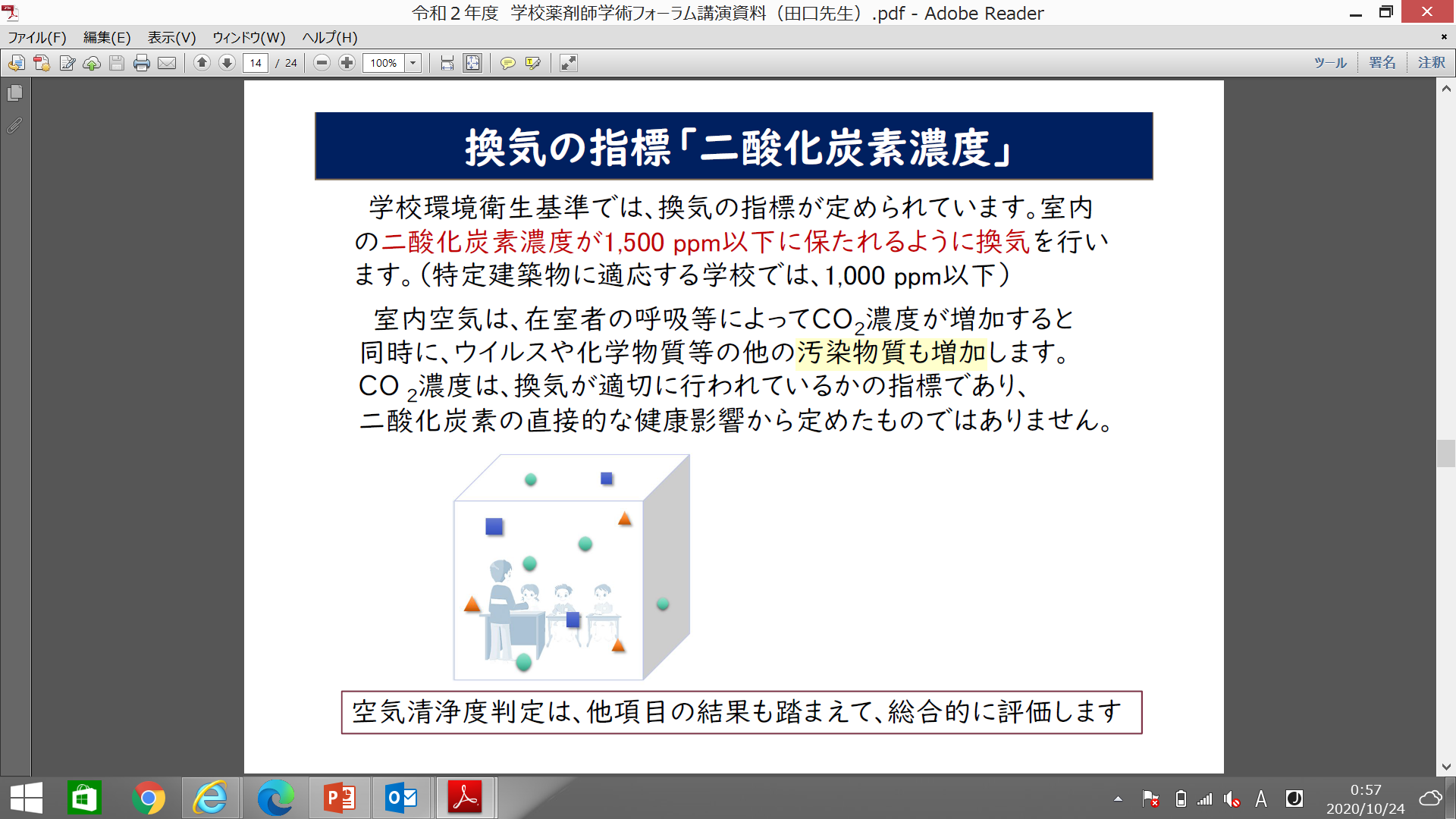 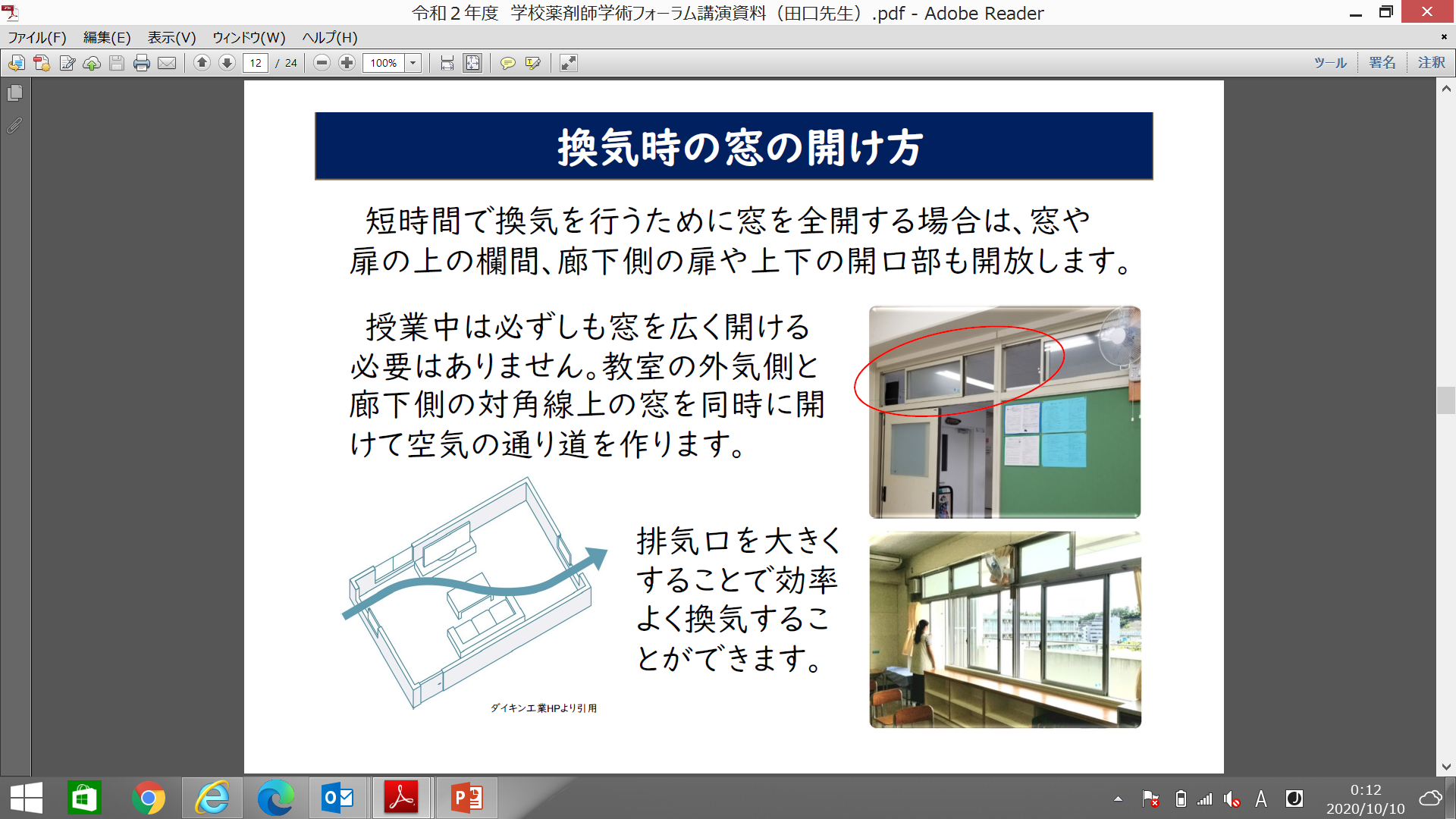 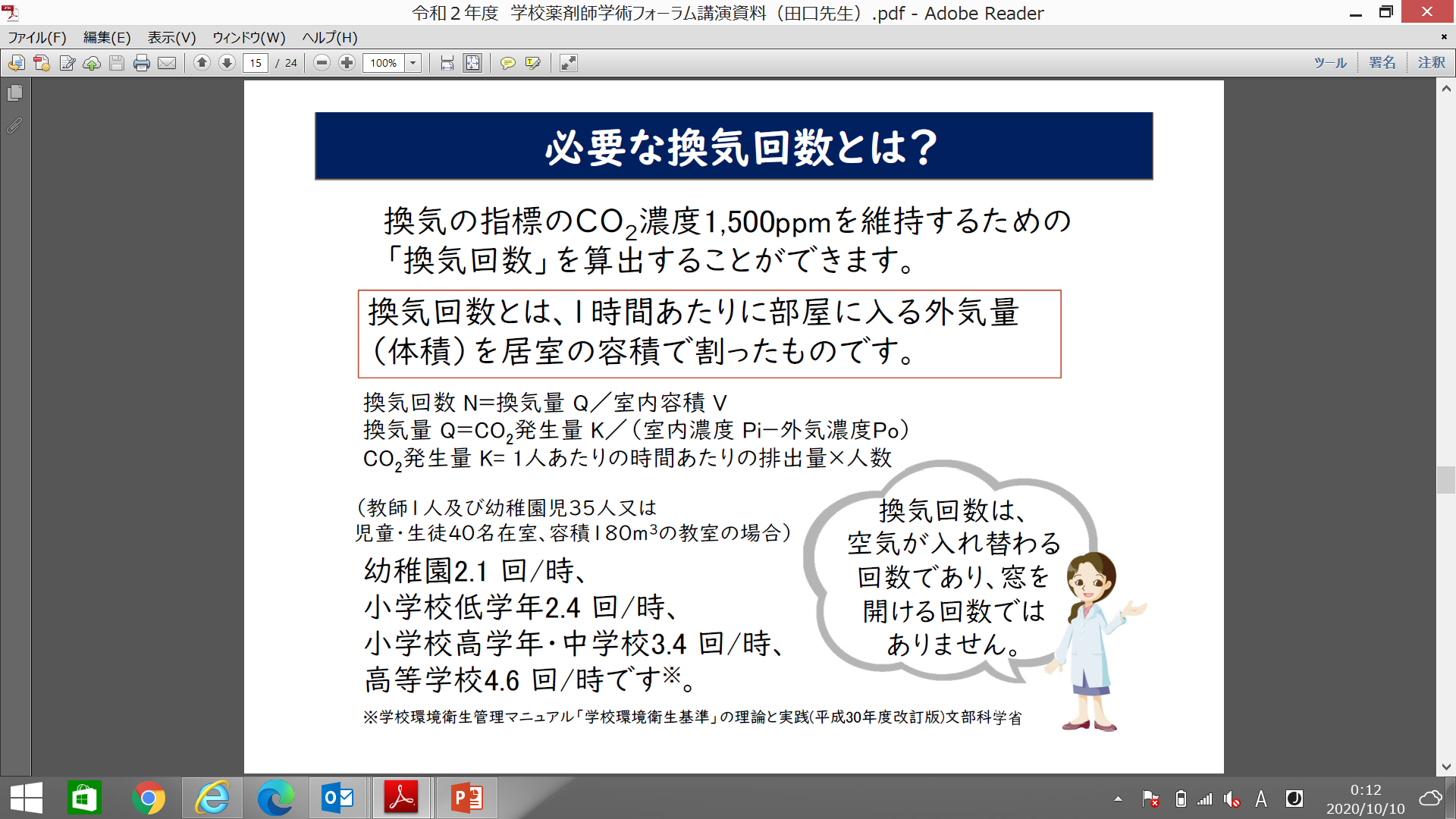 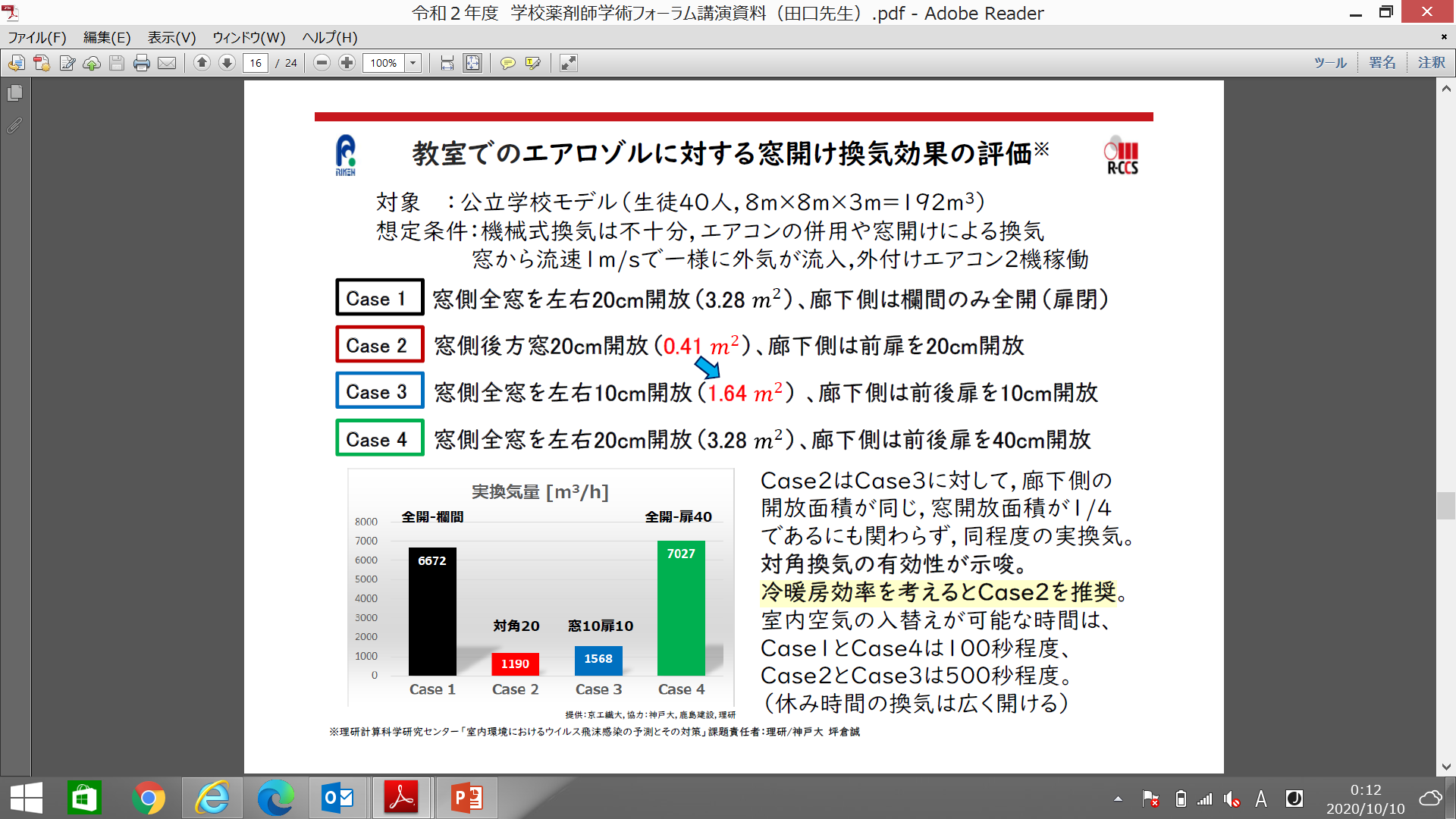 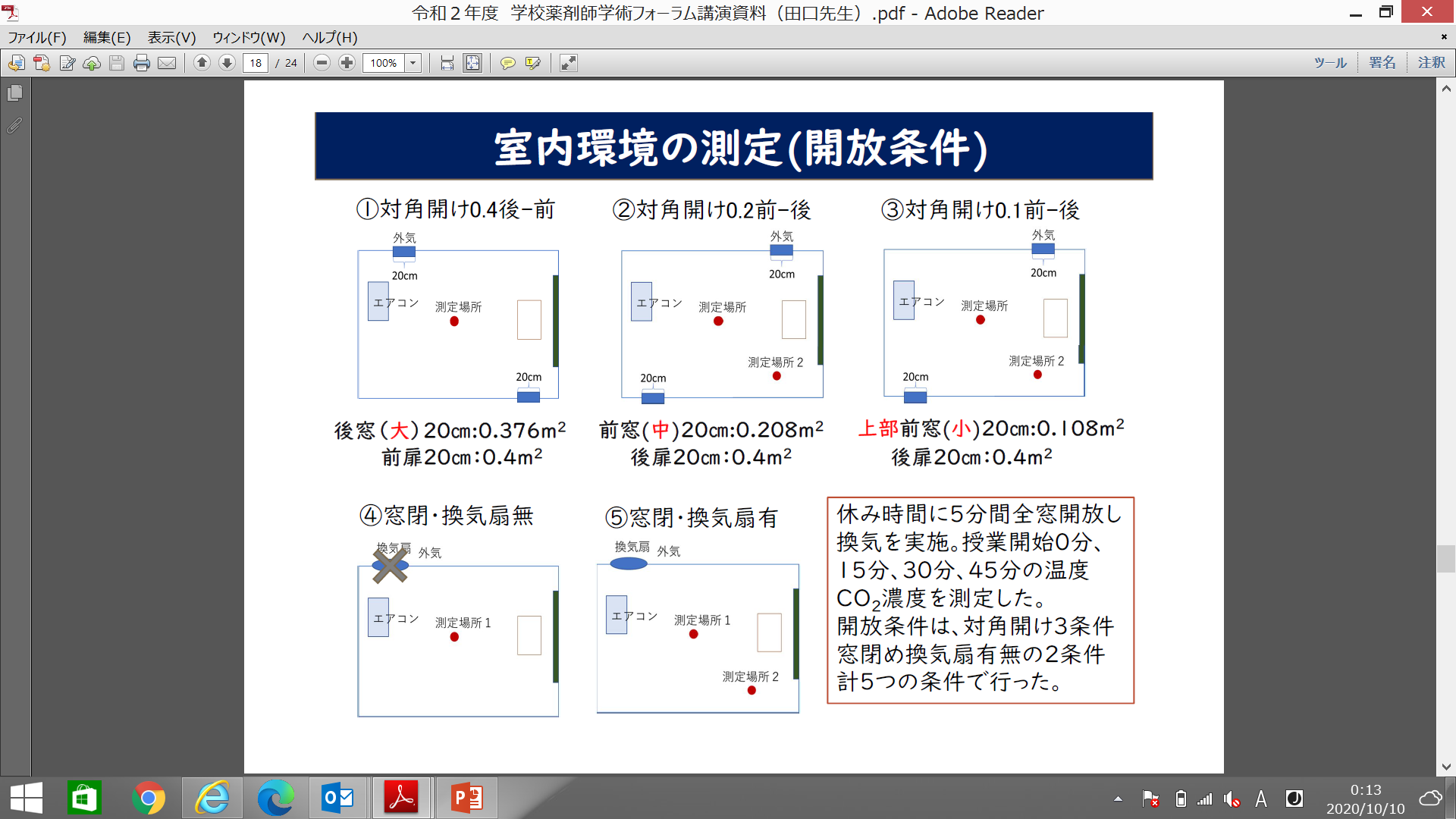 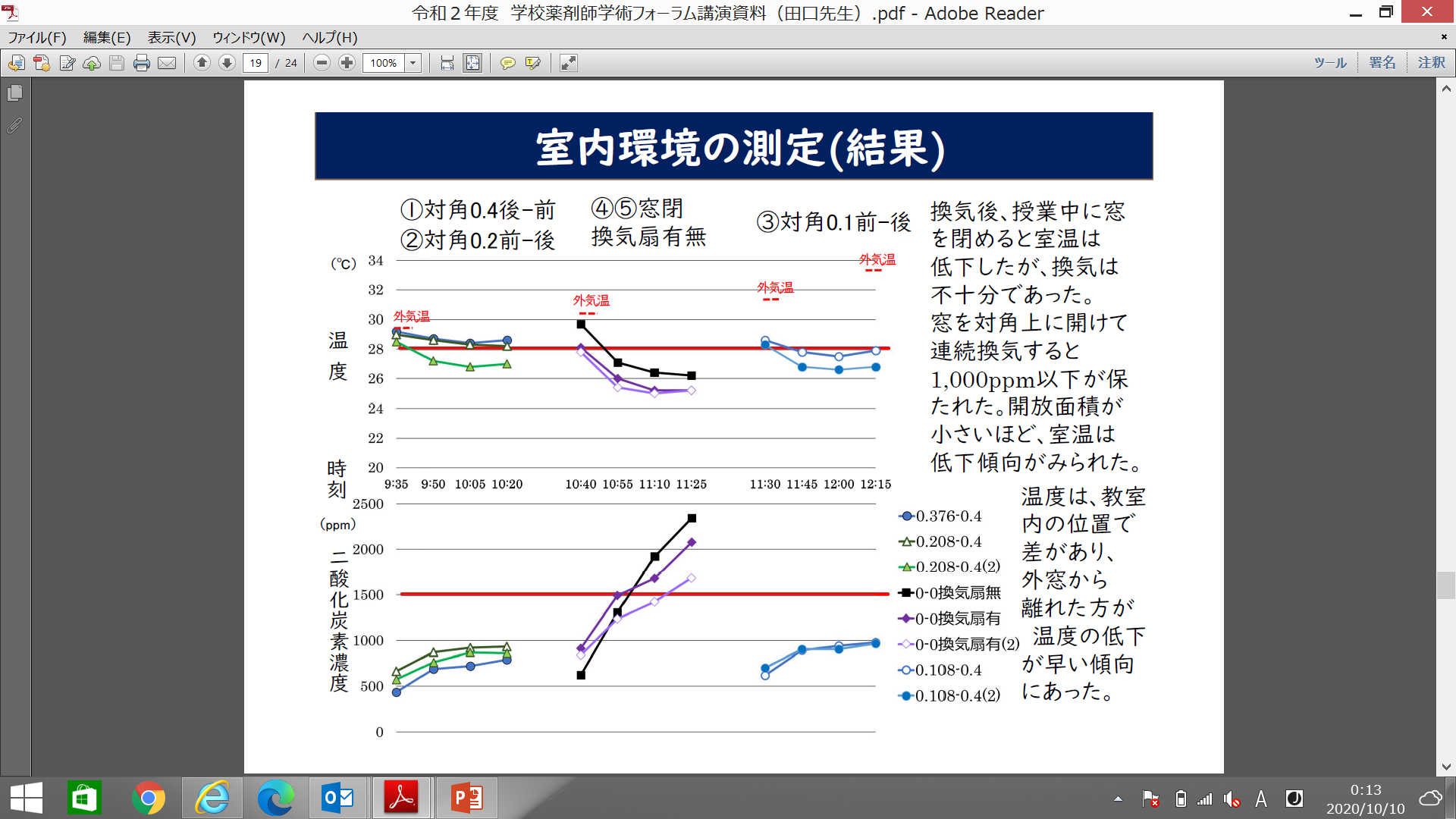 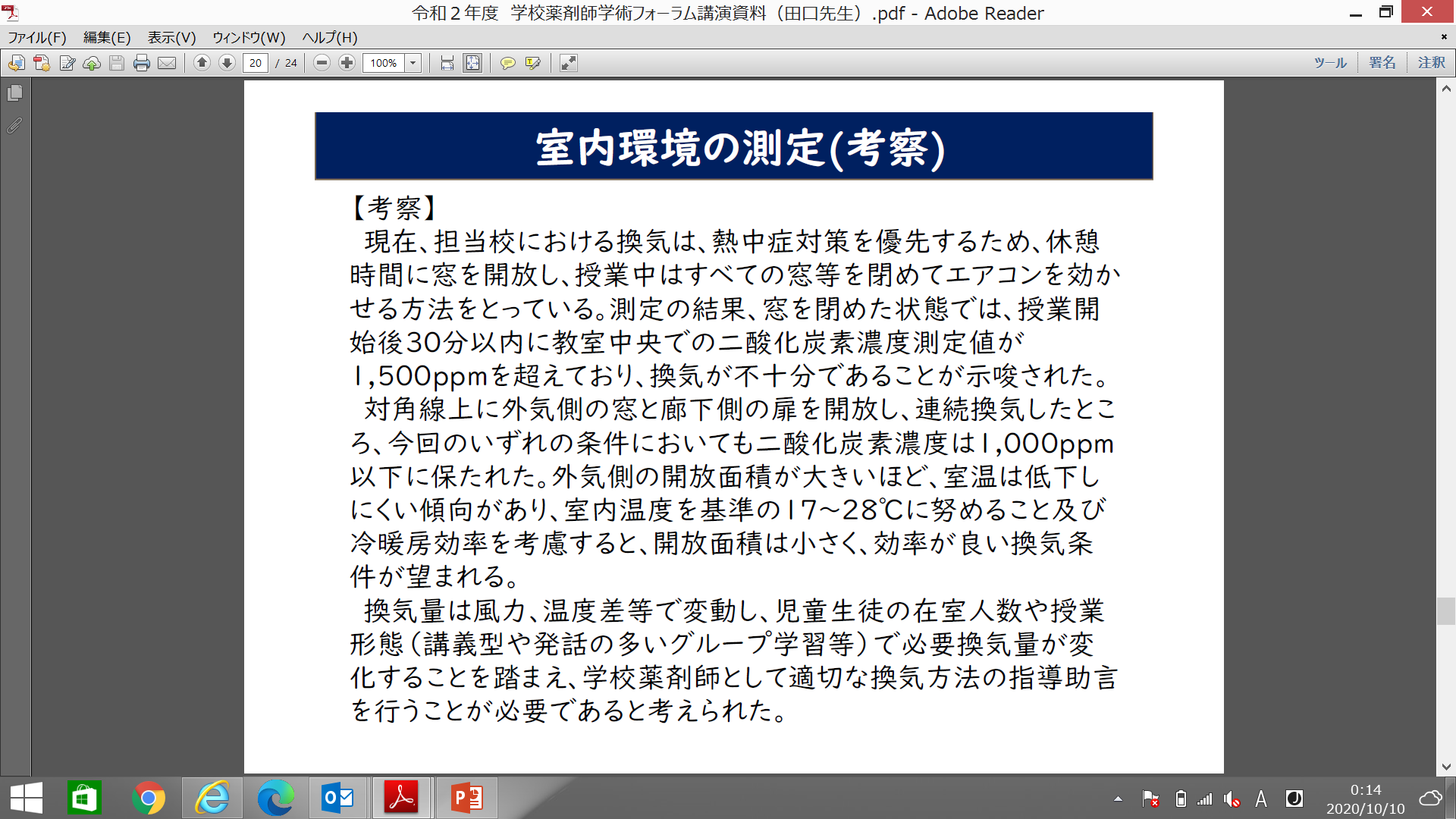 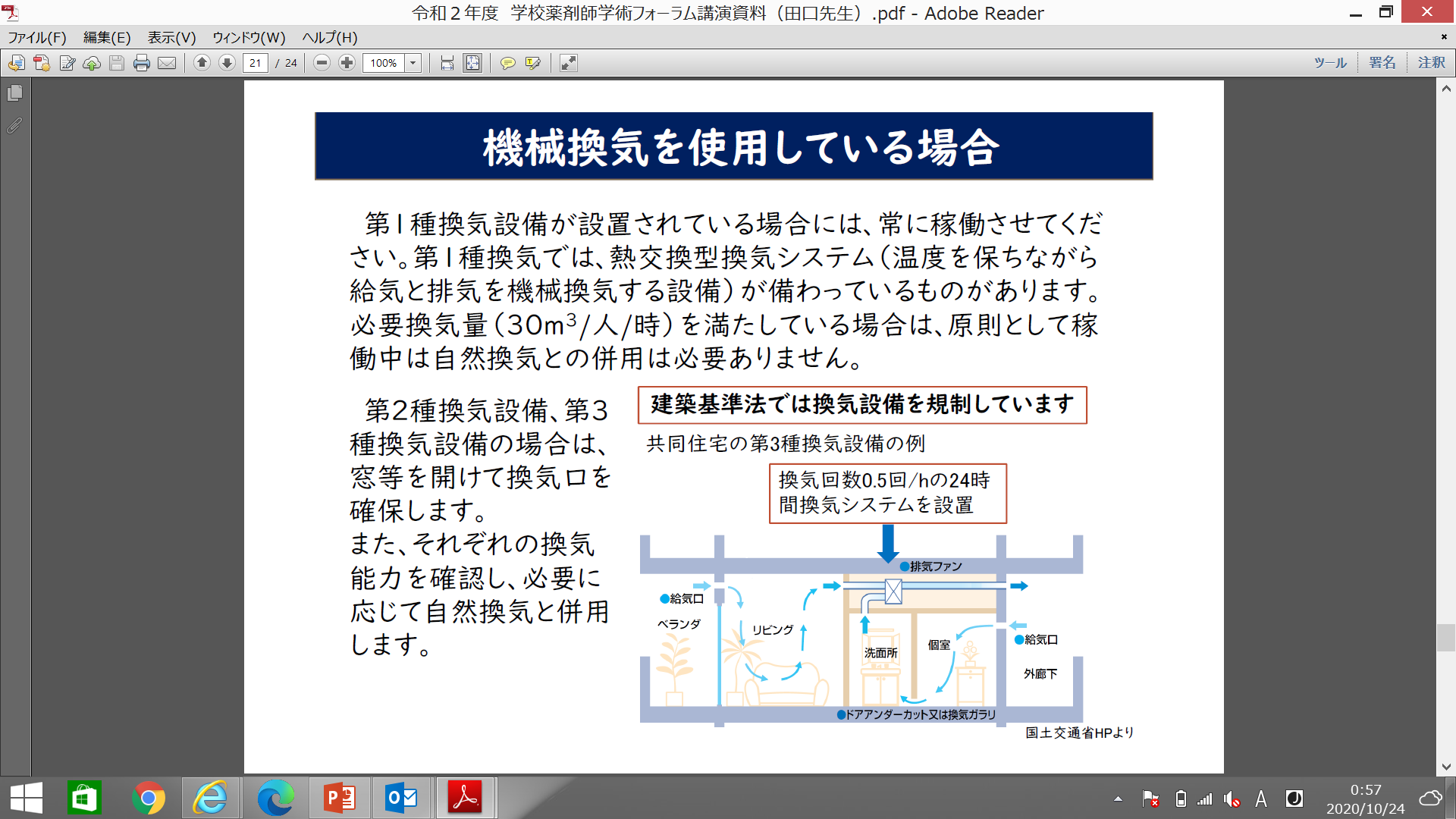 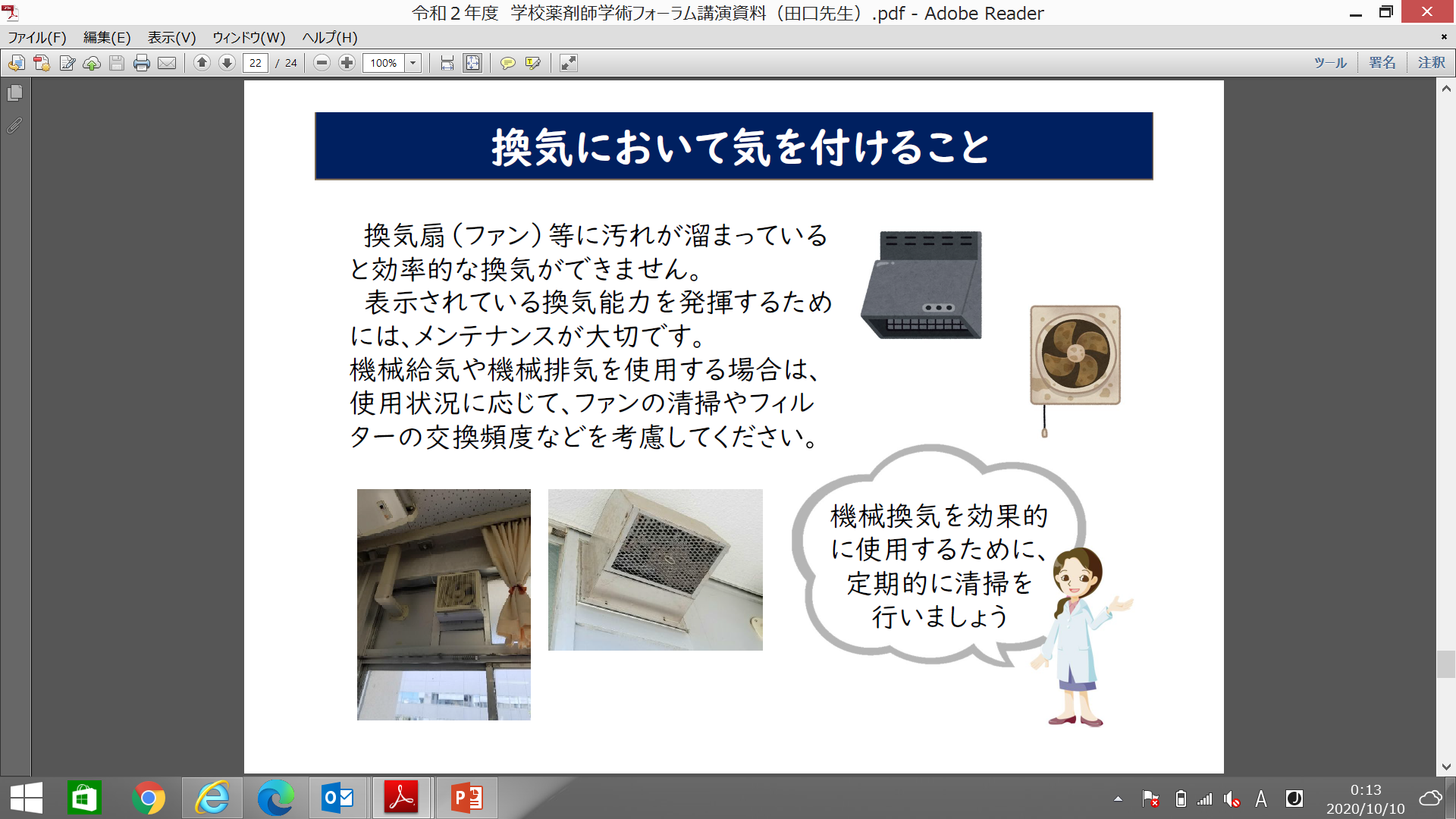 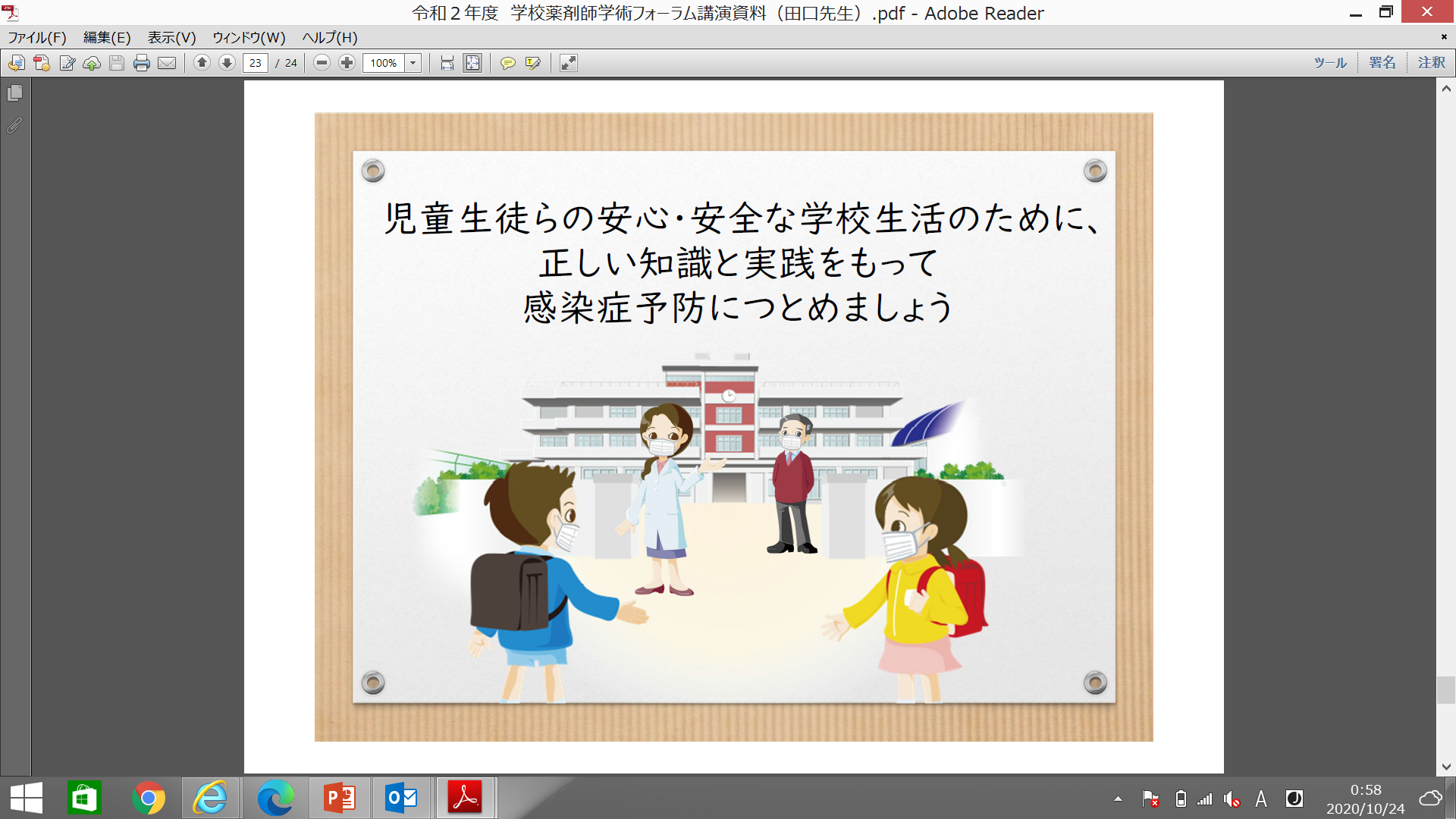 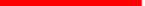